Gravity Offloading and Tethering Somatosensory Enhancement System (GOATSES) 
Test Readiness Review
Grace Antonucci, Ben Foehr, Jack Harrison, August Hauter, Quentin Morton, Elena Salgado, Nick Taylor, Isaac Timko, & Cody Wheel
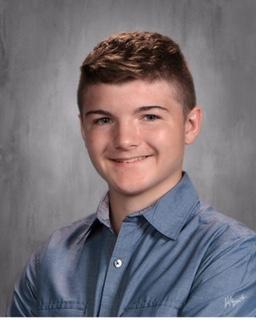 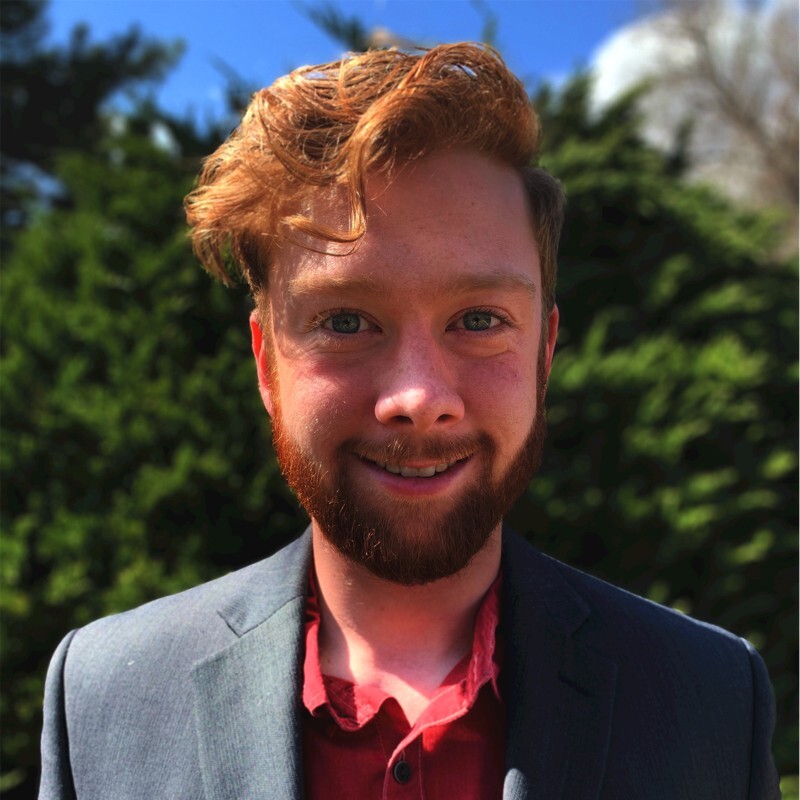 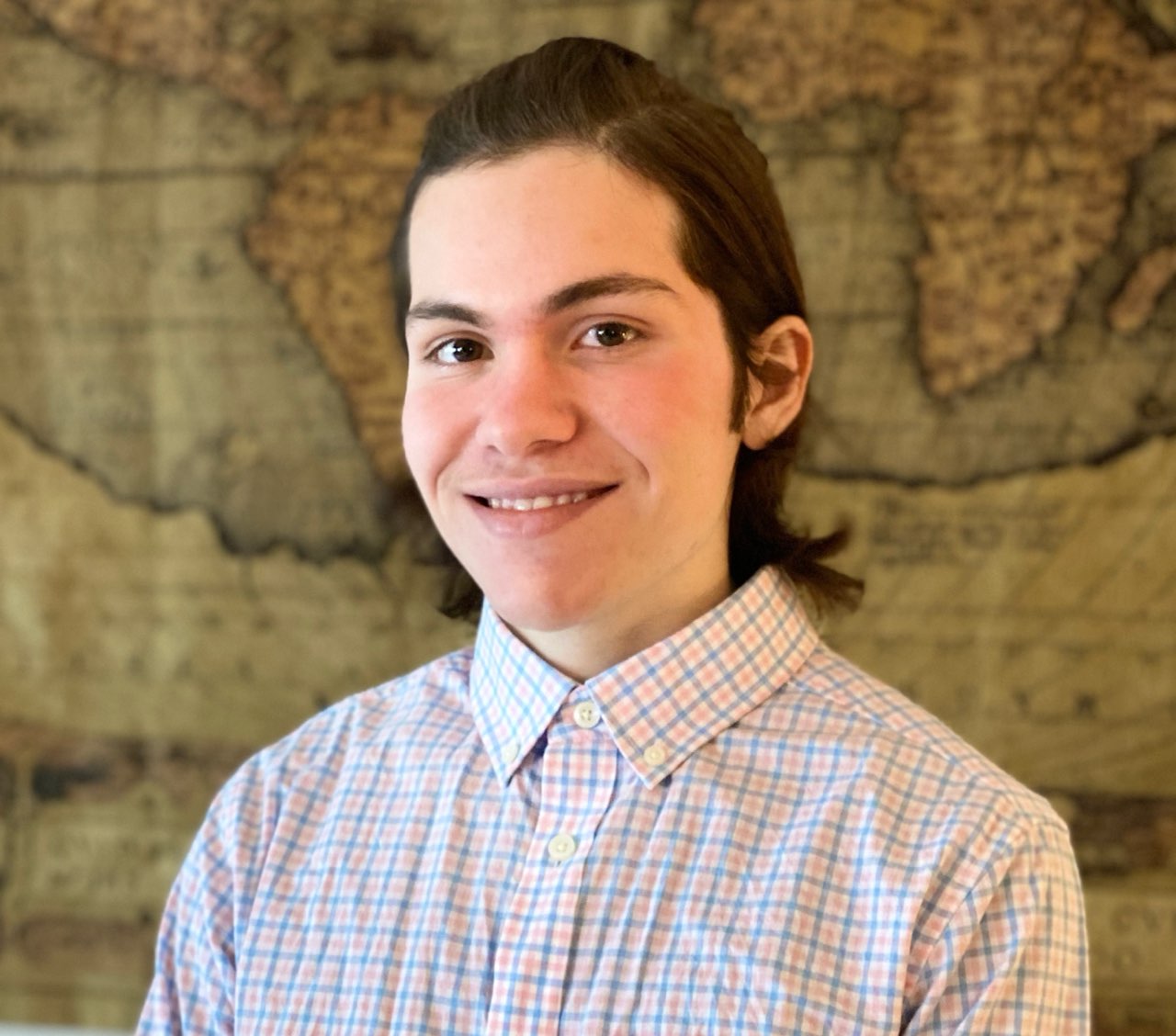 MEET THE TEAM
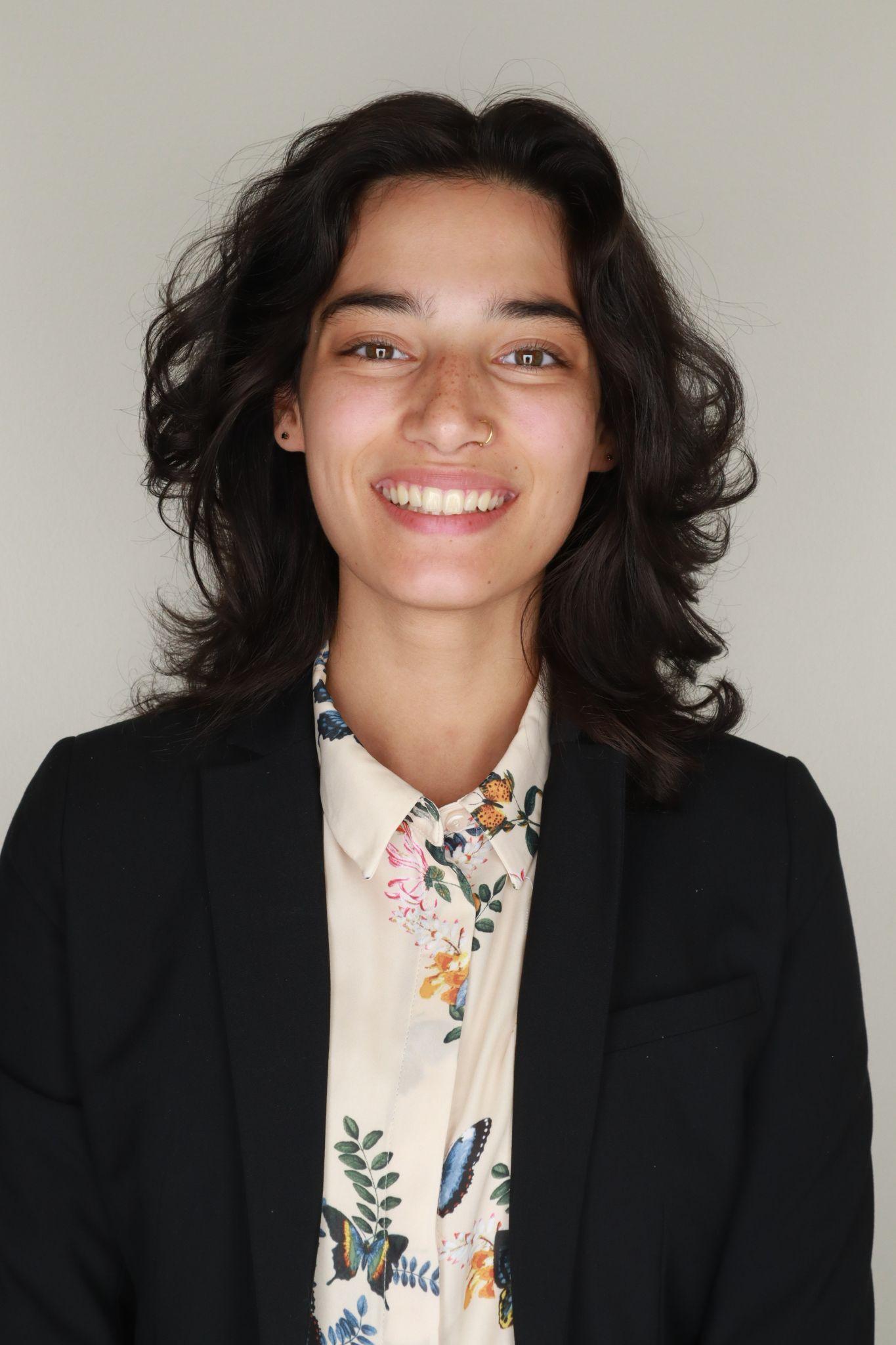 Cody Wheeler
Design Lead
Ike Timko Electronics Lead
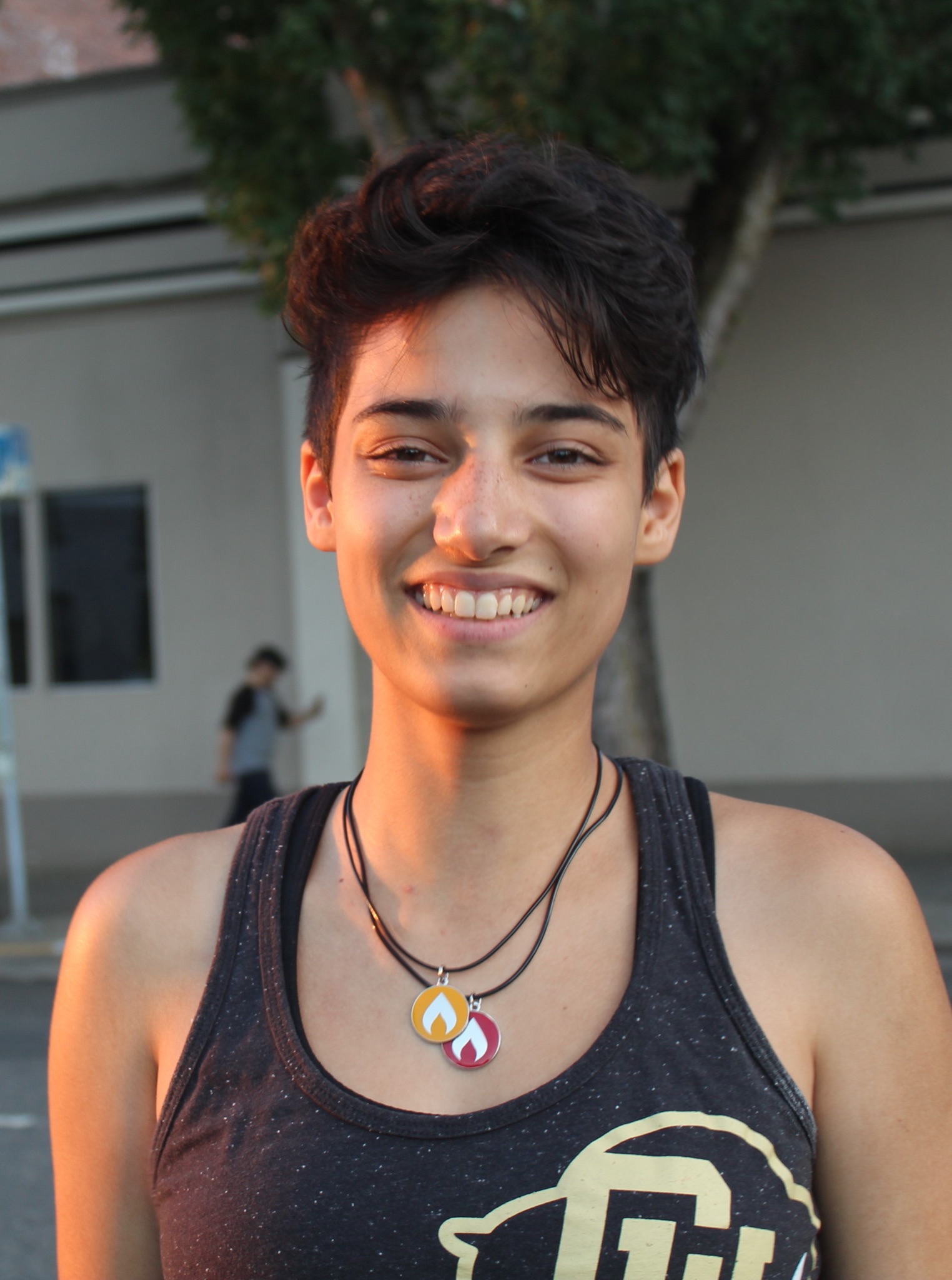 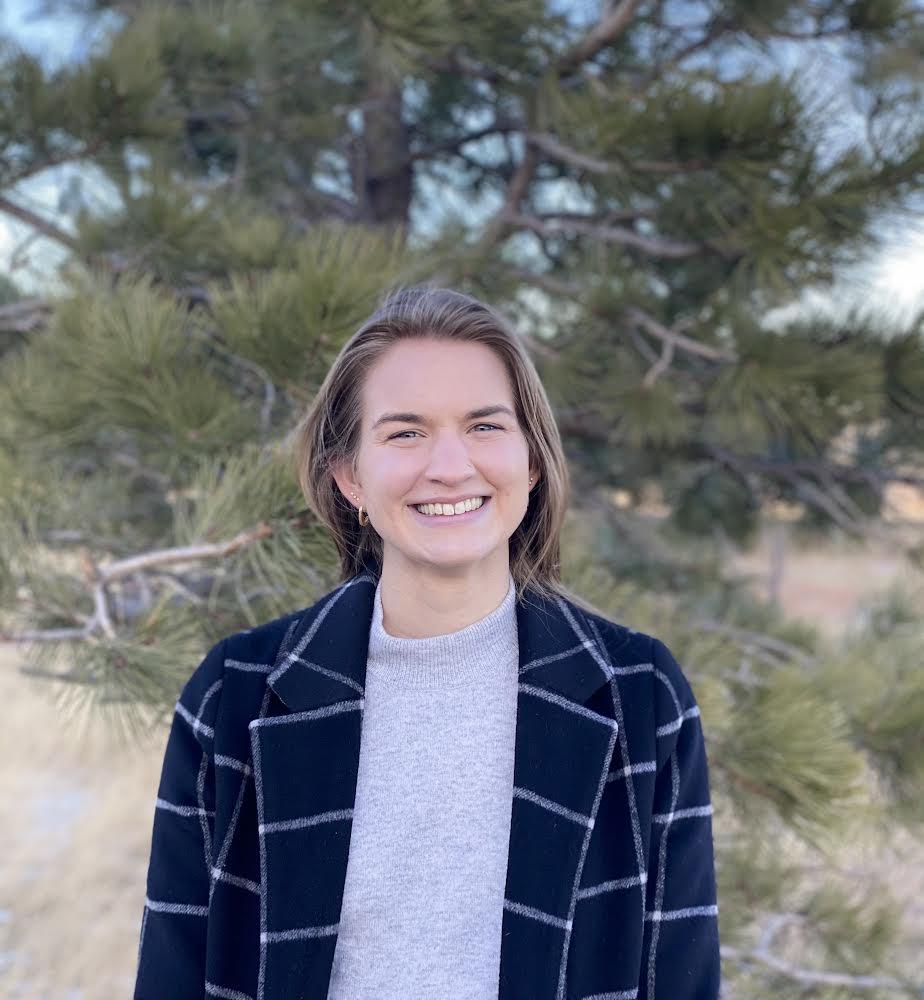 August Hauter
Analysis Lead
CFO
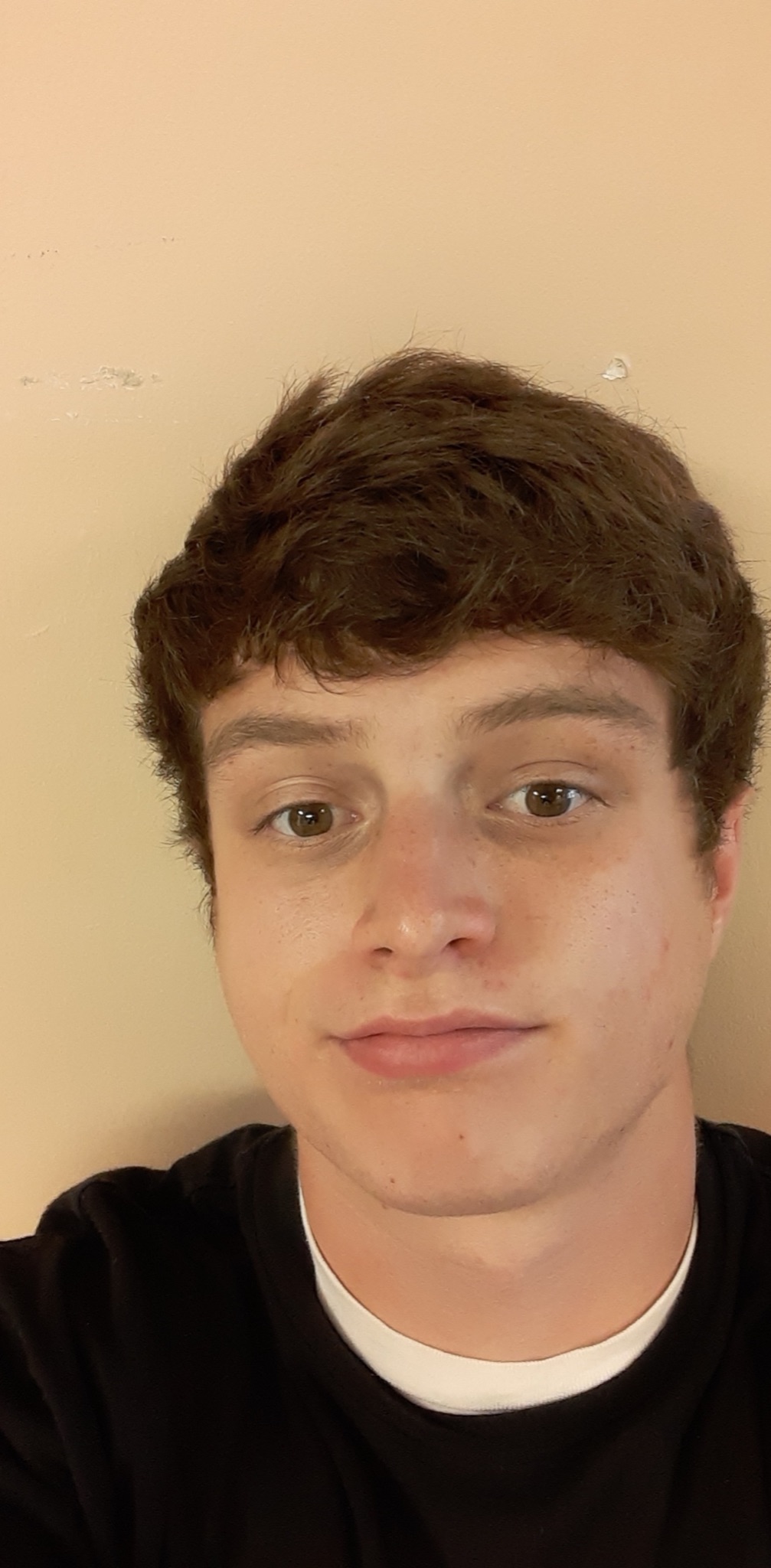 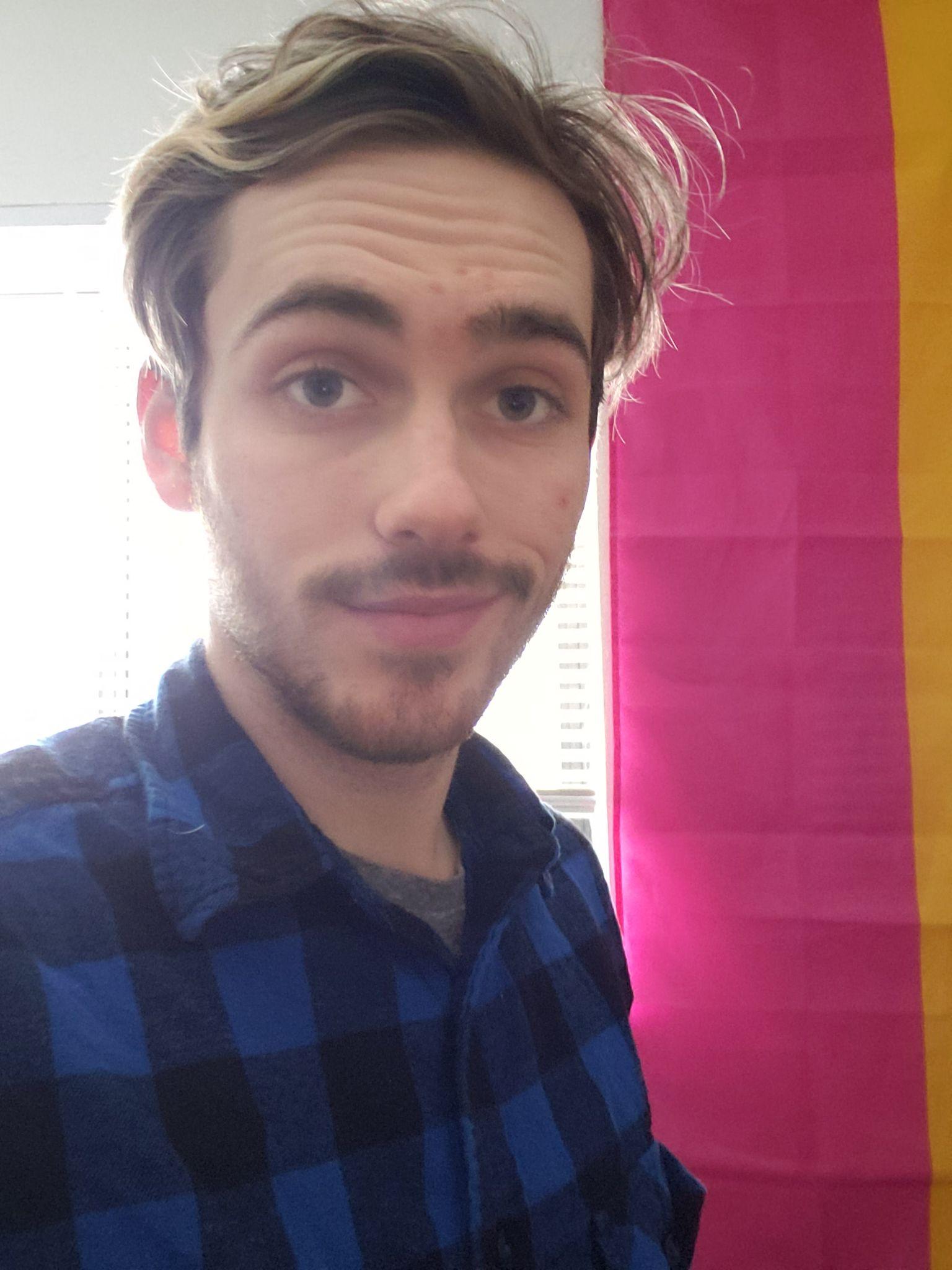 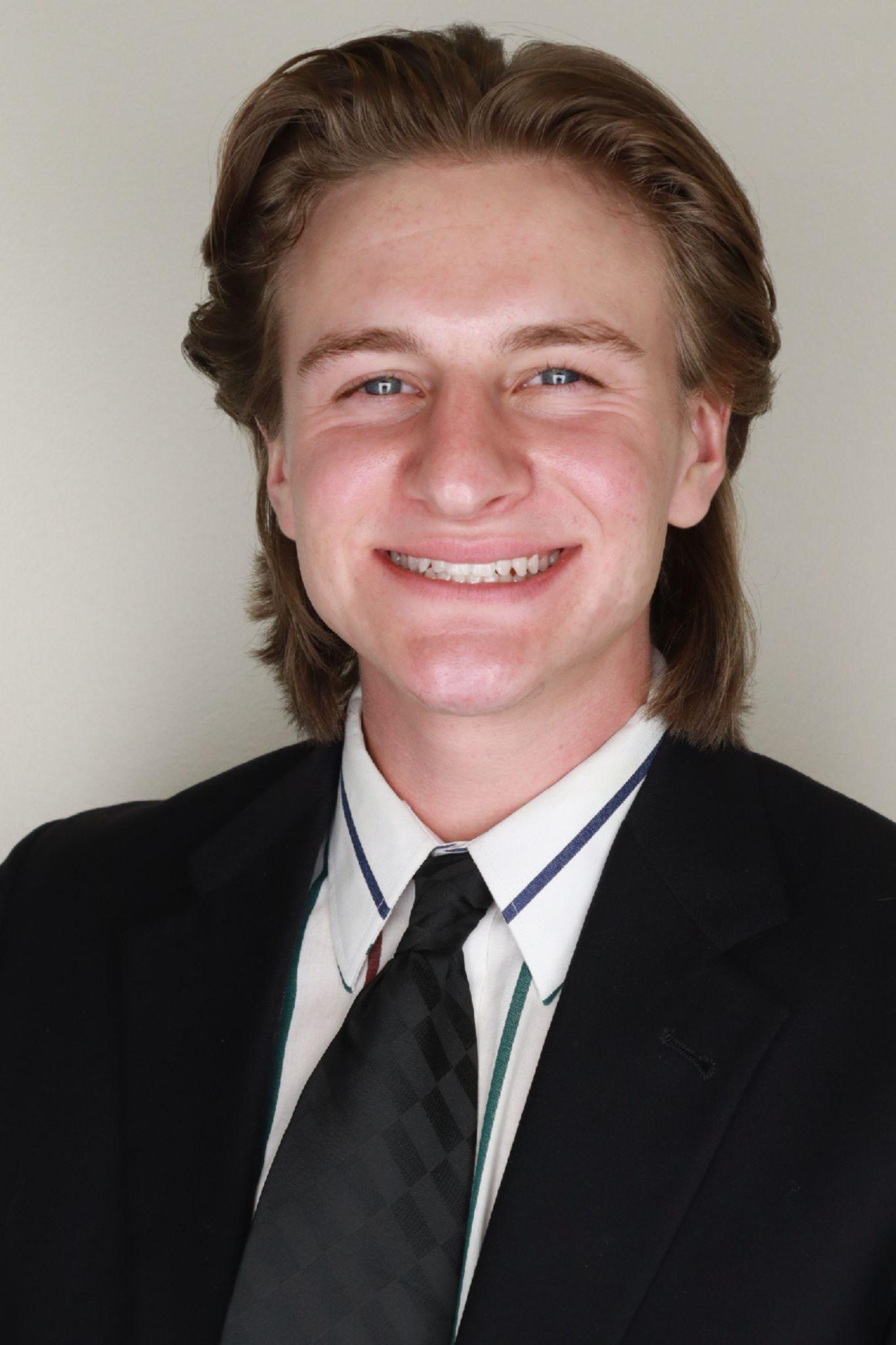 Grace Antonucci 
Project Manager
Elena Salgado 
Safety Lead
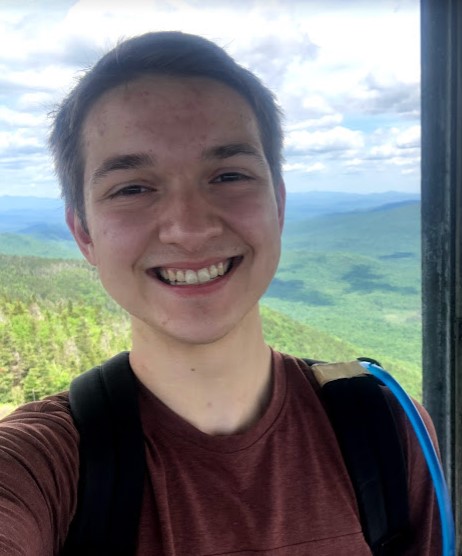 Ben Foehr
Human Factors Lead
Nick Taylor Manufacturing  Lead
Quentin Morton 
Lead Systems Engineer
Jack Harrison 
Testing Lead
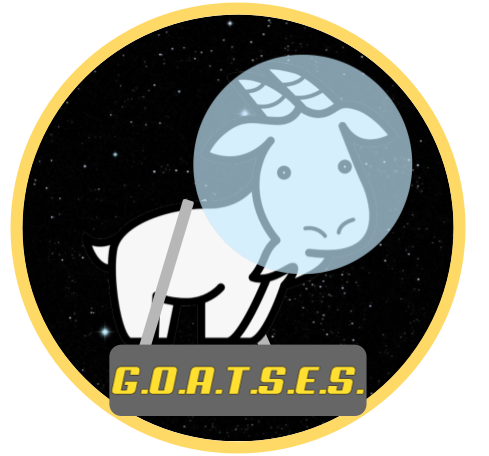 Agenda
Project Overview
Schedule
Test Readiness
Load Magnitude
Load Direction
Friction
Budget
3
Project Overview
4
[Speaker Notes: WHY are we doing this project,  HOW are we going to do this project, WHO is using this project, WHAT are we doing in this project]
Project Objectives
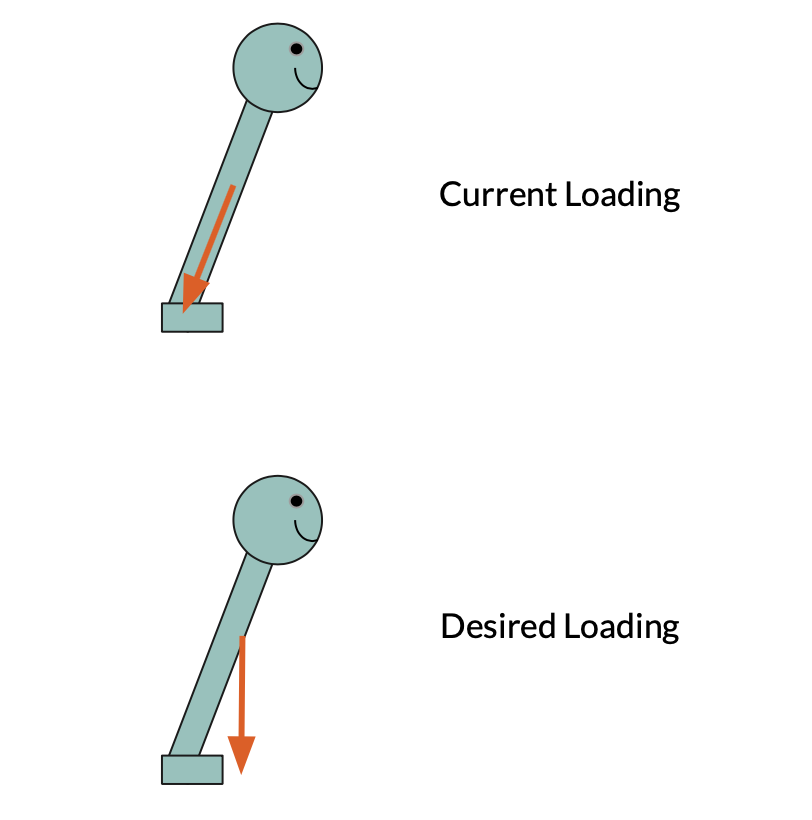 Current axial loading is problematic
Hypothesis: More realistic gravitational loading = better proprioceptive functions
Device will provide a load that stays perpendicular to support service
Main user base will be bed rest patients which offer scientists a way to see how the body adapts to weightlessness
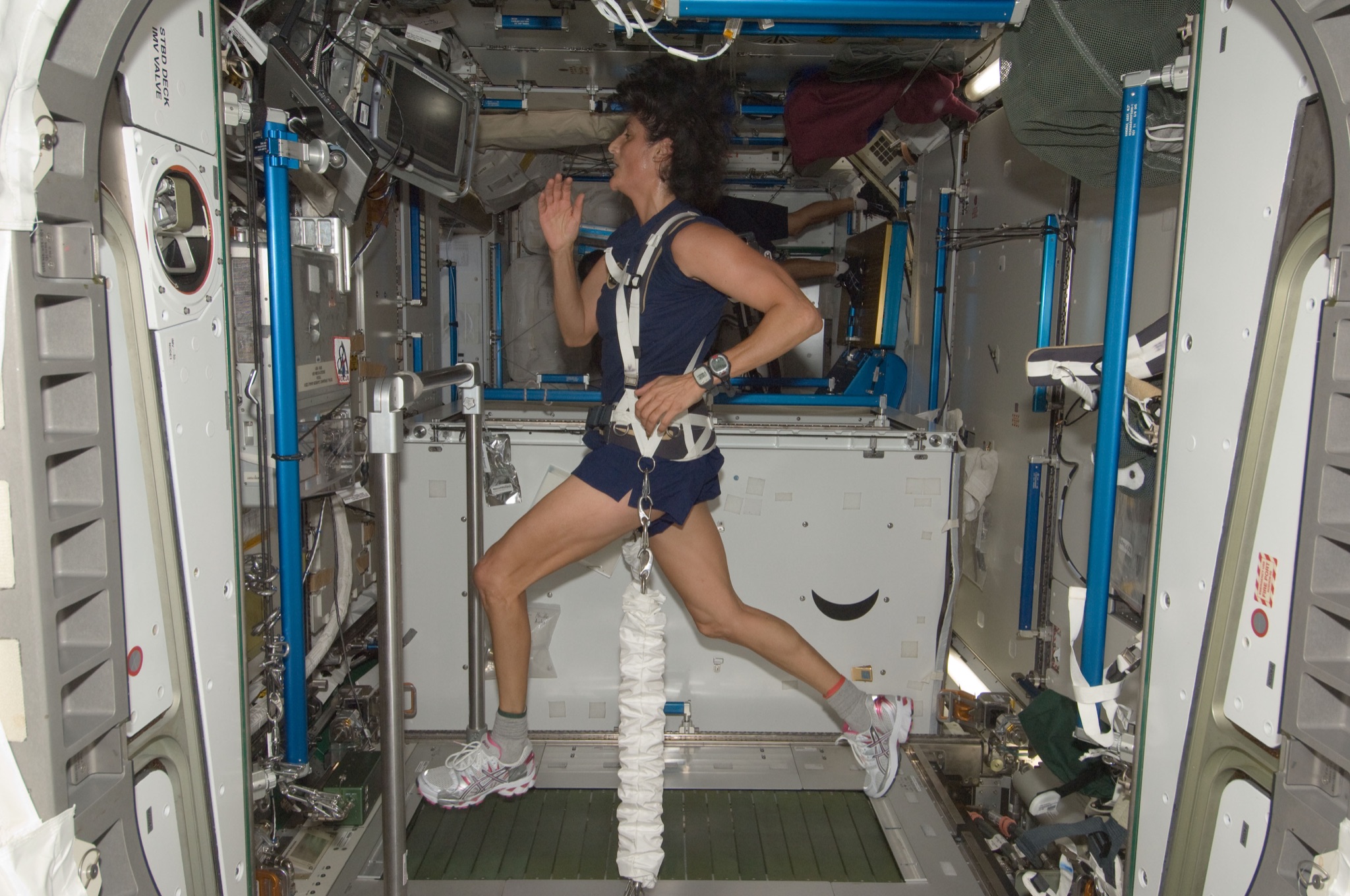 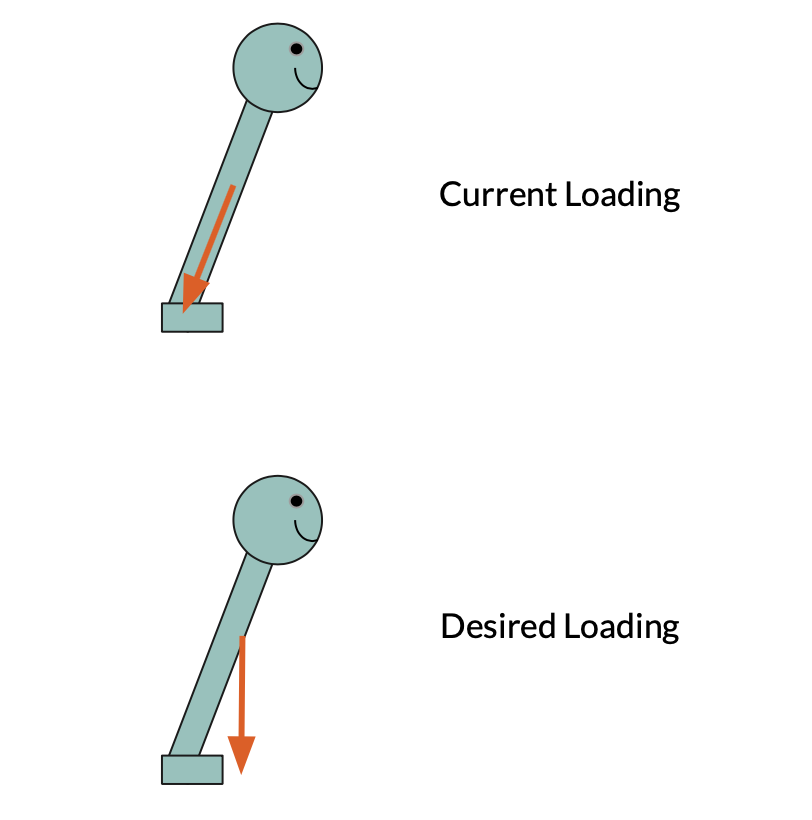 5
[Speaker Notes: Bed rest studies offer scientists ways to see how the body adapts to weightlessness. Volunteers spend up to 70 days in bed with a six-degree head-down tilt. They must eat, exercise, and even shower in the head-down position.

Our project aims to create a device in which maintains a force on the user that is perpendicular to their support surface regardless of postural sway. 
This device will be used in laboratory studies to prove whether this improvement in loading direction yields better retention of proprioceptive functions. 
Study requires a spaceflight analog such as bedrest.
Bedrest: volunteers spend up to 70 days in bed with a six-degree head-down tilt. They must eat, exercise, and shower in this position. [3]


Astronauts are currently loaded to a single fixed point and therefore they do not need to balance themselves.
It is hypothesized that if astronauts were loaded as if in a realistic gravitational field, it would help maintain proprioceptive function by requiring them to balance themselves. 
Our project aims to create a device in which maintains a force on the user that is perpendicular to their support surface regardless of postural sway. 
This device will be used in laboratory studies to prove whether this improvement in loading direction yields better retention of proprioceptive functions. 
Study requires spaceflight analog such as bedrest.
Bedrest: volunteers spend up to 70 days in bed with a six-degree head-down tilt. They must eat, exercise, and shower in this position. [3]]
Project Objectives
6
[Speaker Notes: F2 being the thing that separates us from existing technology, and F1 and F2 are the ones that can make it as effective as existing technology.]
Levels of Success
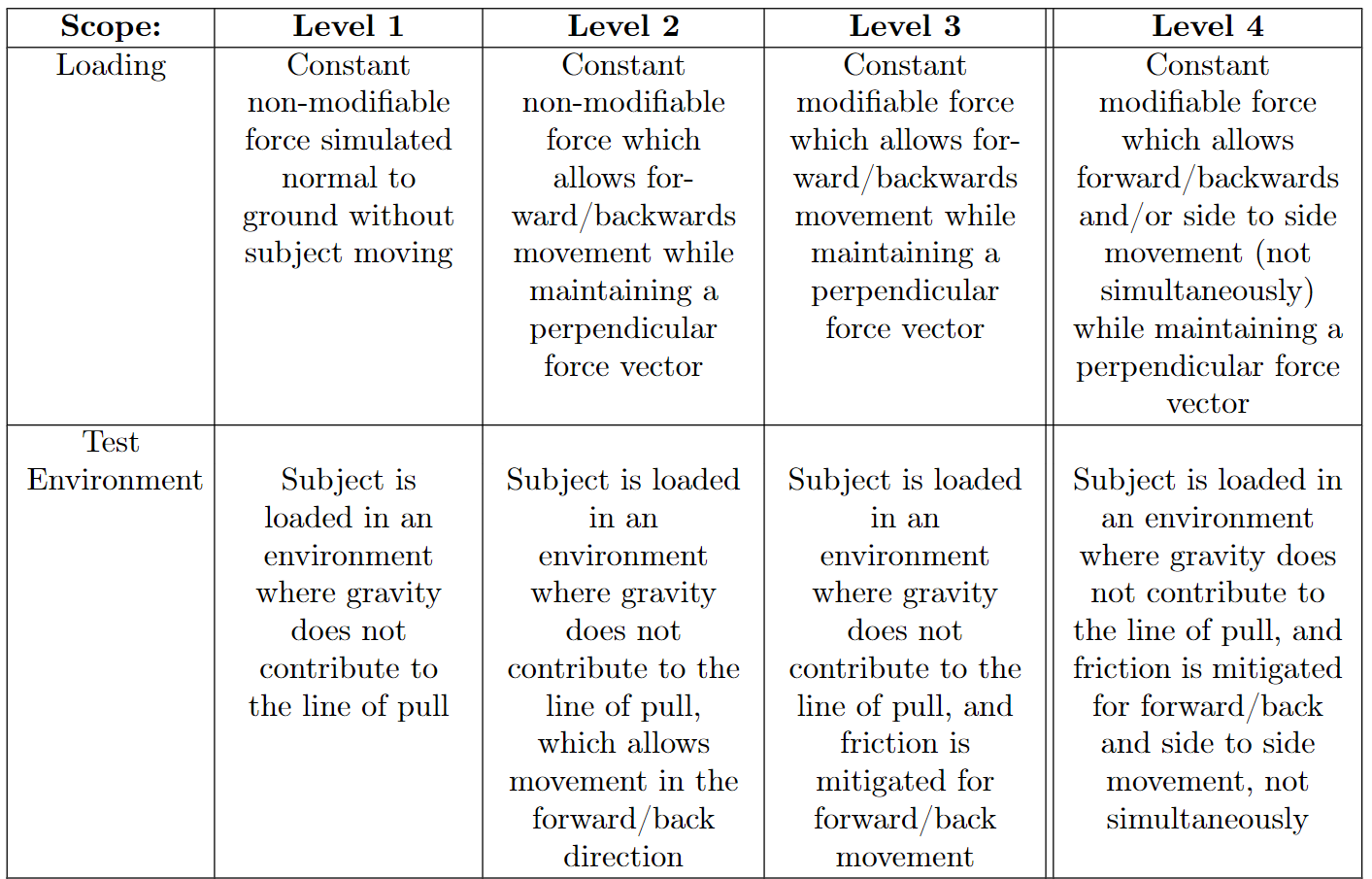 7
Levels of Success
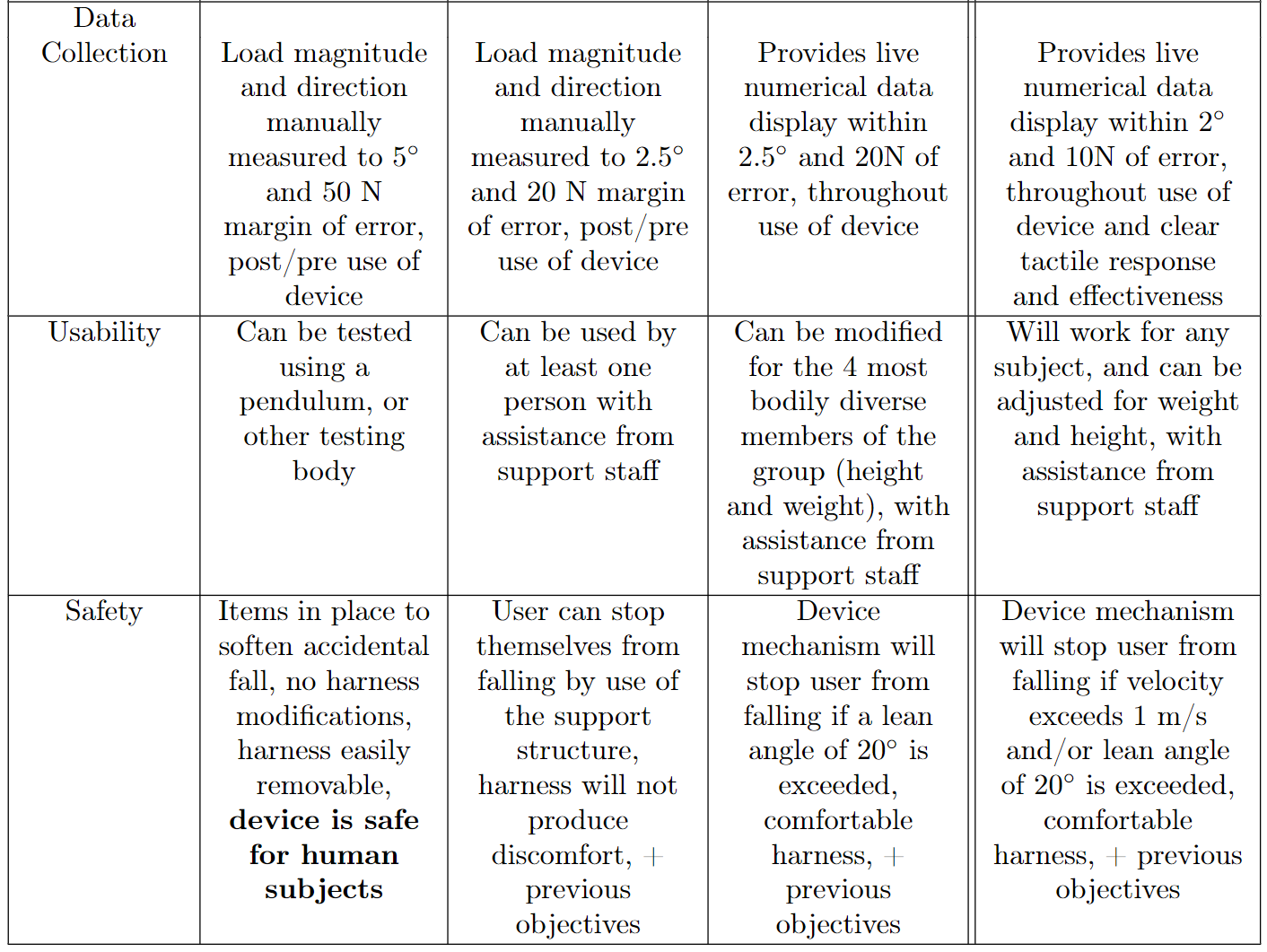 8
CONOPS
Use
Egress
Ingress
Prep
Top-Down View
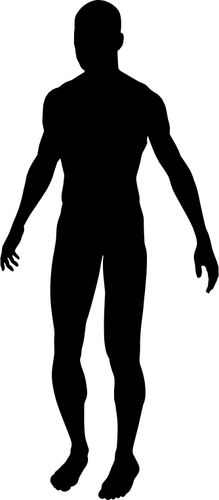 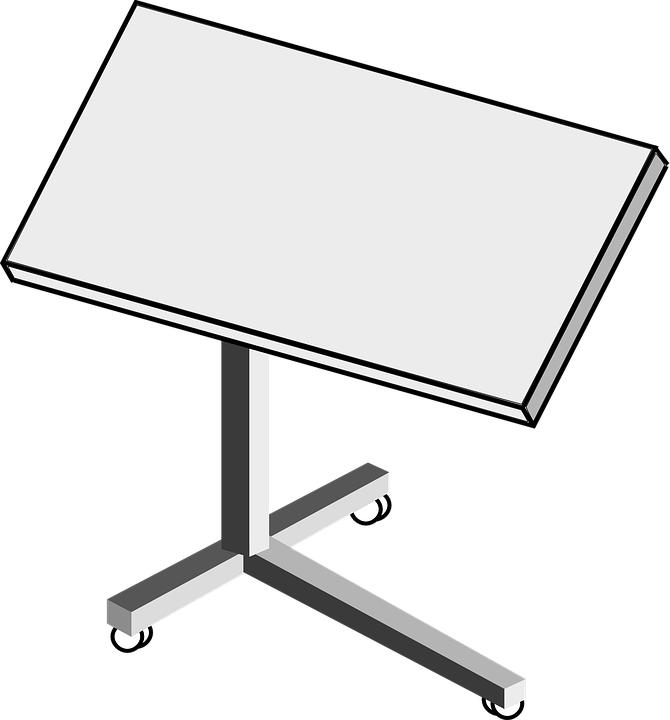 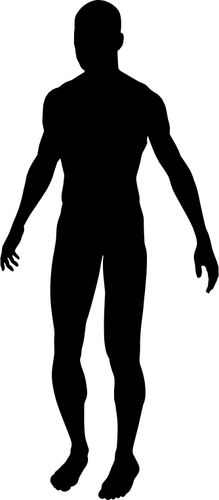 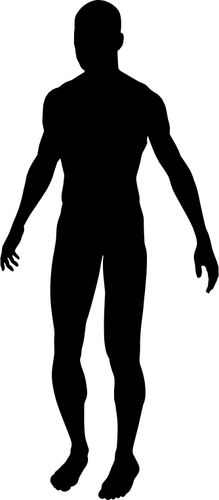 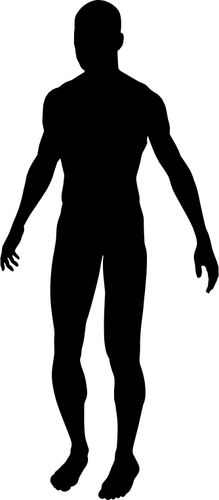 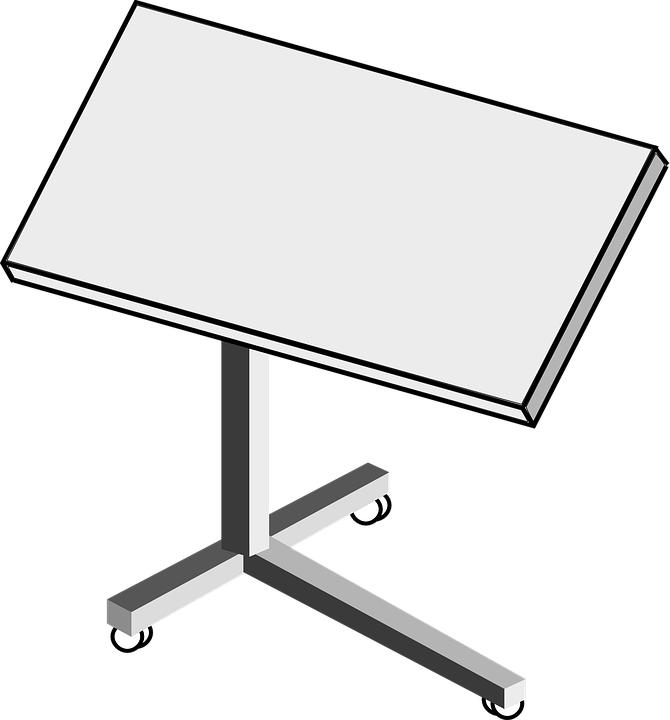 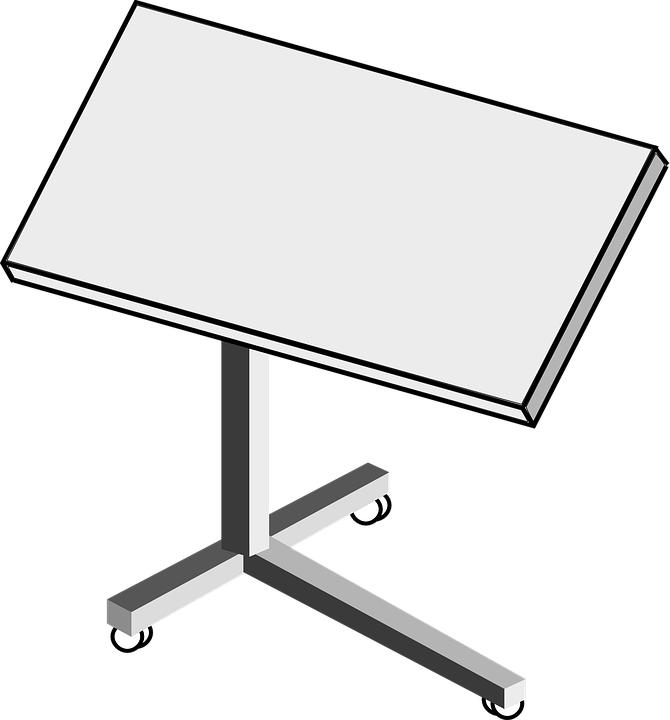 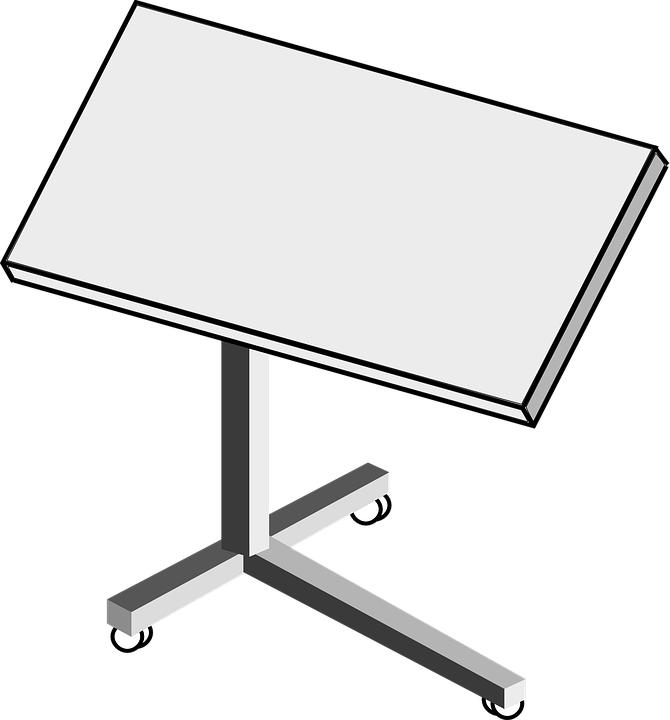 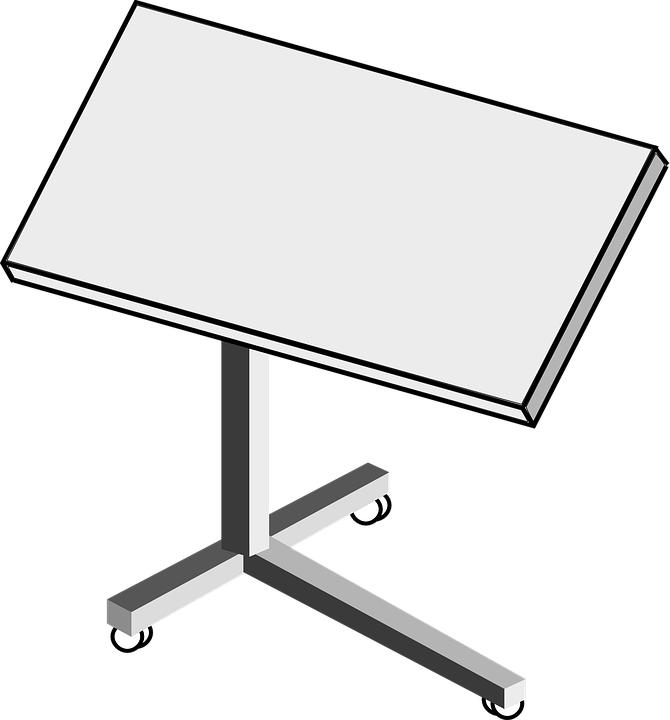 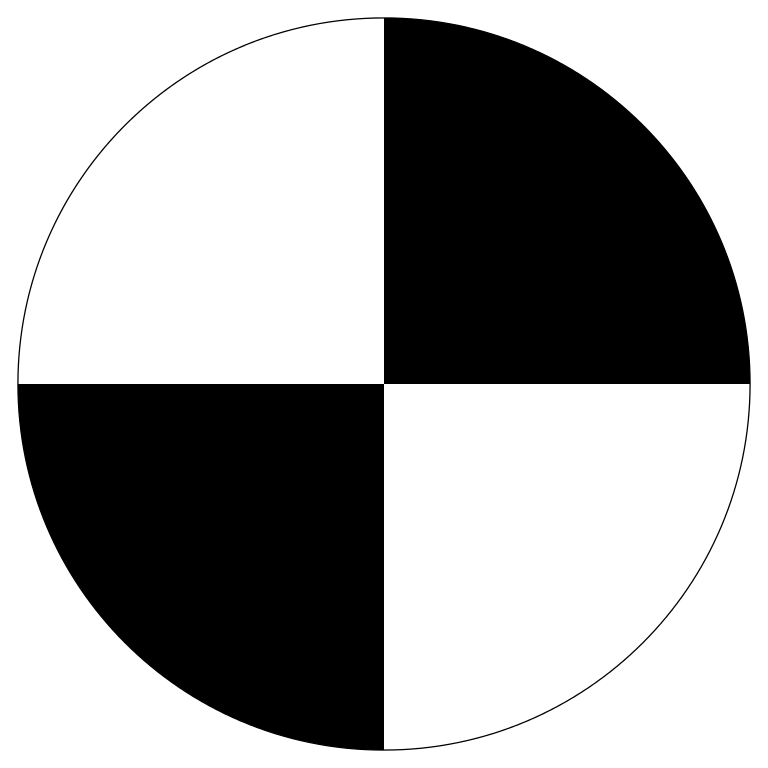 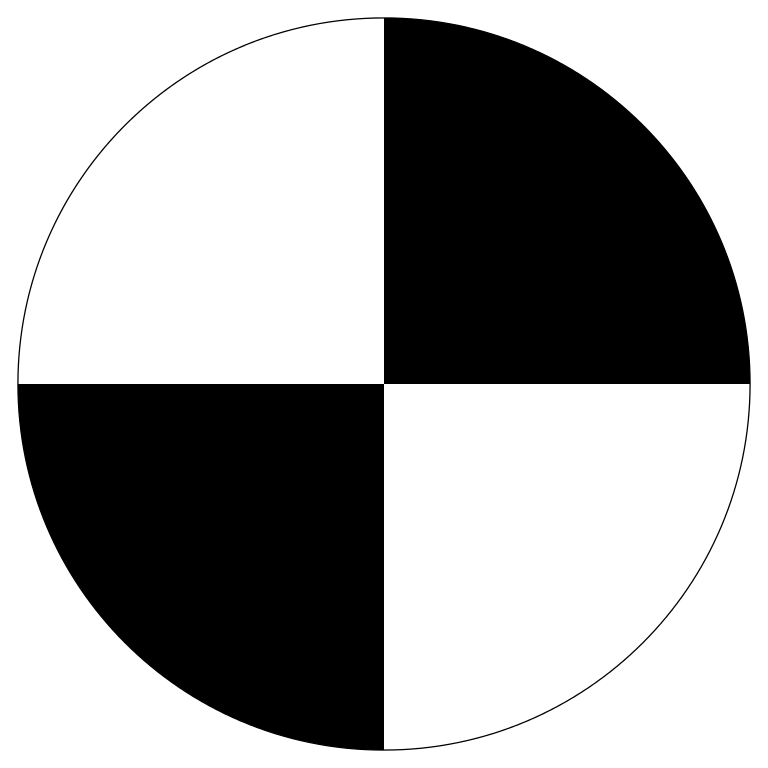 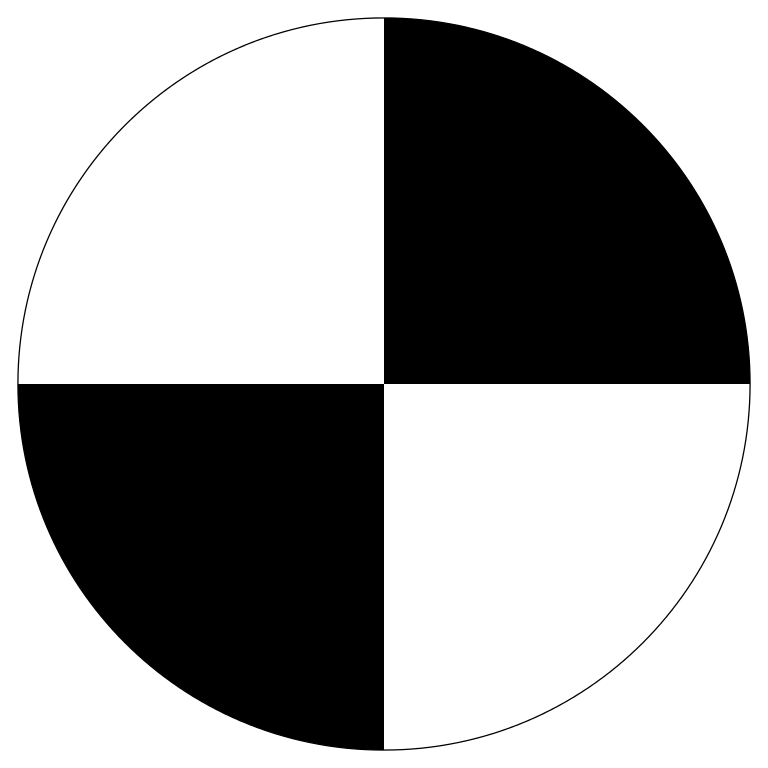 User leans
Loading mechanism is assembled and modified to take into account user’s mass and anthropomorphic data
User can get into loading system without standing, laying on their back OR their side. 

Harness is adjustable to user size.
Tether base pulls in a direction normal to the stationary base and moves with the user’s general center of gravity as the user leans.

Fail-safe mechanisms engage if user falls.

Body angle, tether angle, and tether tension data is stored and displayed.
Harness is easily removed without need for the user to stand.
= user lean direction
= net force direction
= harness
Repeat
= tether
= sliding attachment
9
= sliding direction
[Speaker Notes: User can be on their side (Leans front to back) OR User can be on their back (Leans side to side) → Trains proprioceptive function
Mention the details of things (yellow = actuator, tethers are connected to sand bags) and mention that the detail will be covered later.]
Top-Level Overview
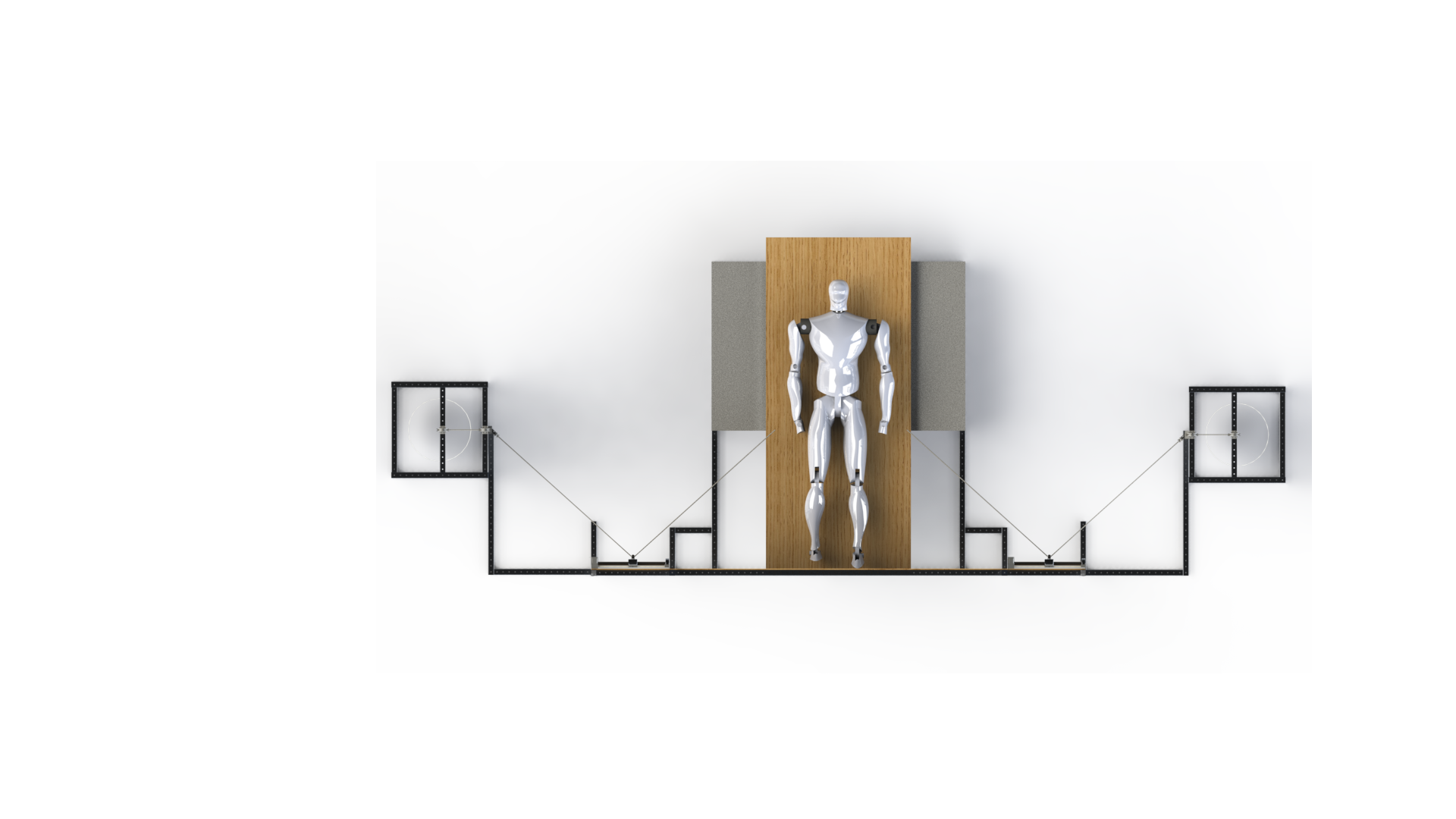 Top View
Loading Mechanism
Test Environment
Sliding Load Attachment
Safety/Human Factors
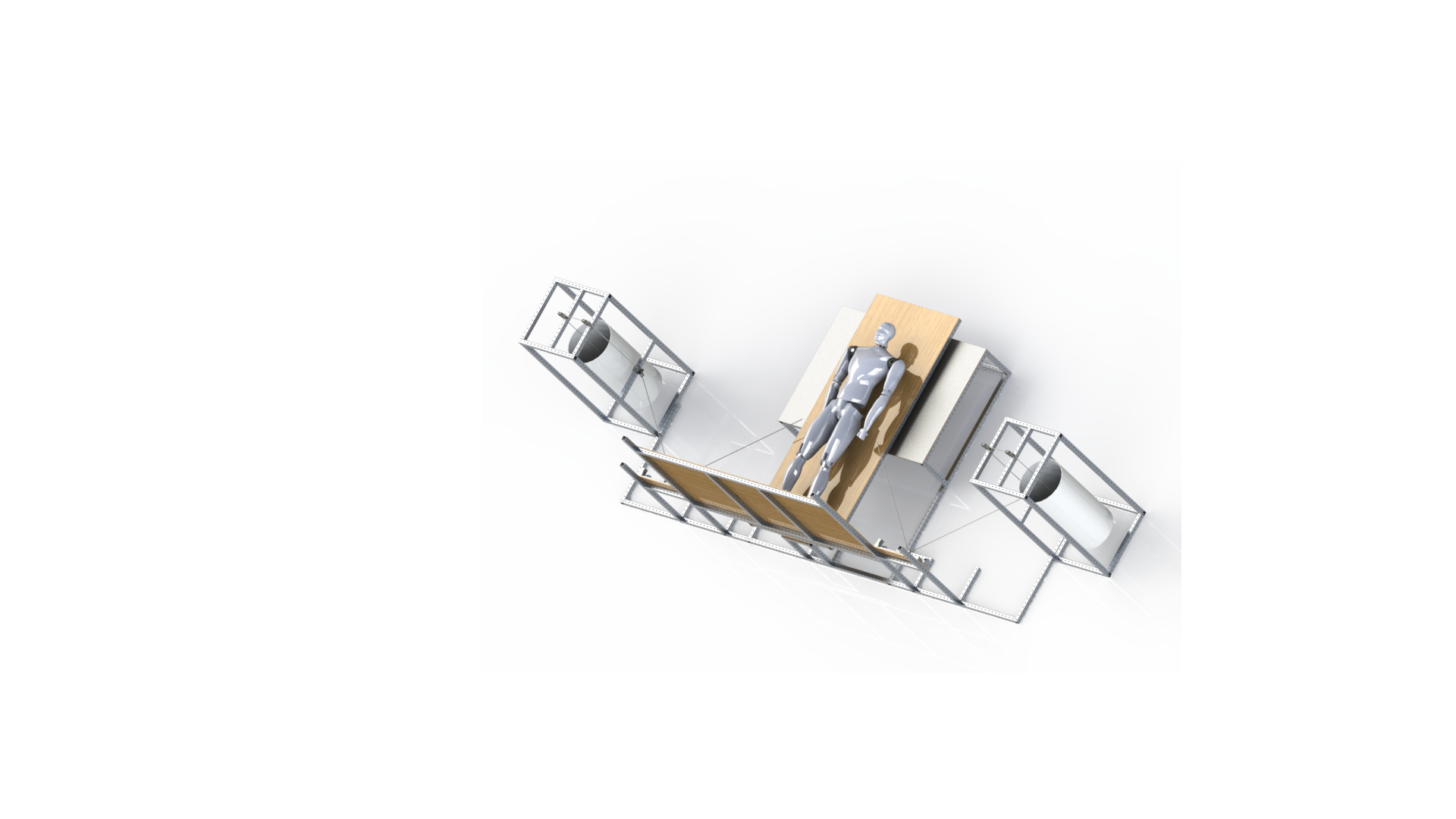 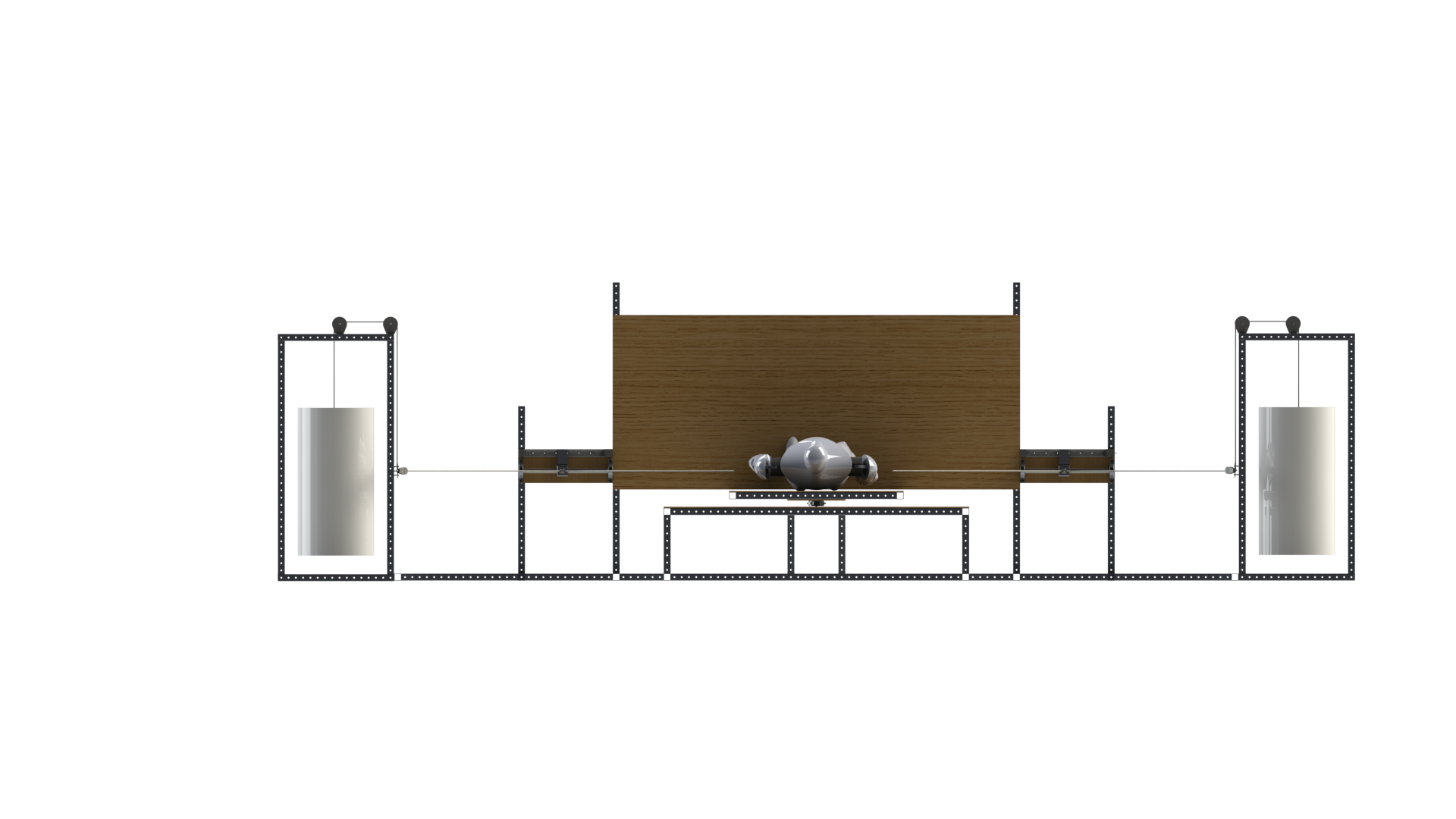 Front View
Iso View
10
[Speaker Notes: SAND BAGS ARE TENSIONING THE SYSTEM, actuators]
Sensors and Controls
Arduino Portenta H7 and Stepper Motor Controllers (Placed behind Support Surface)
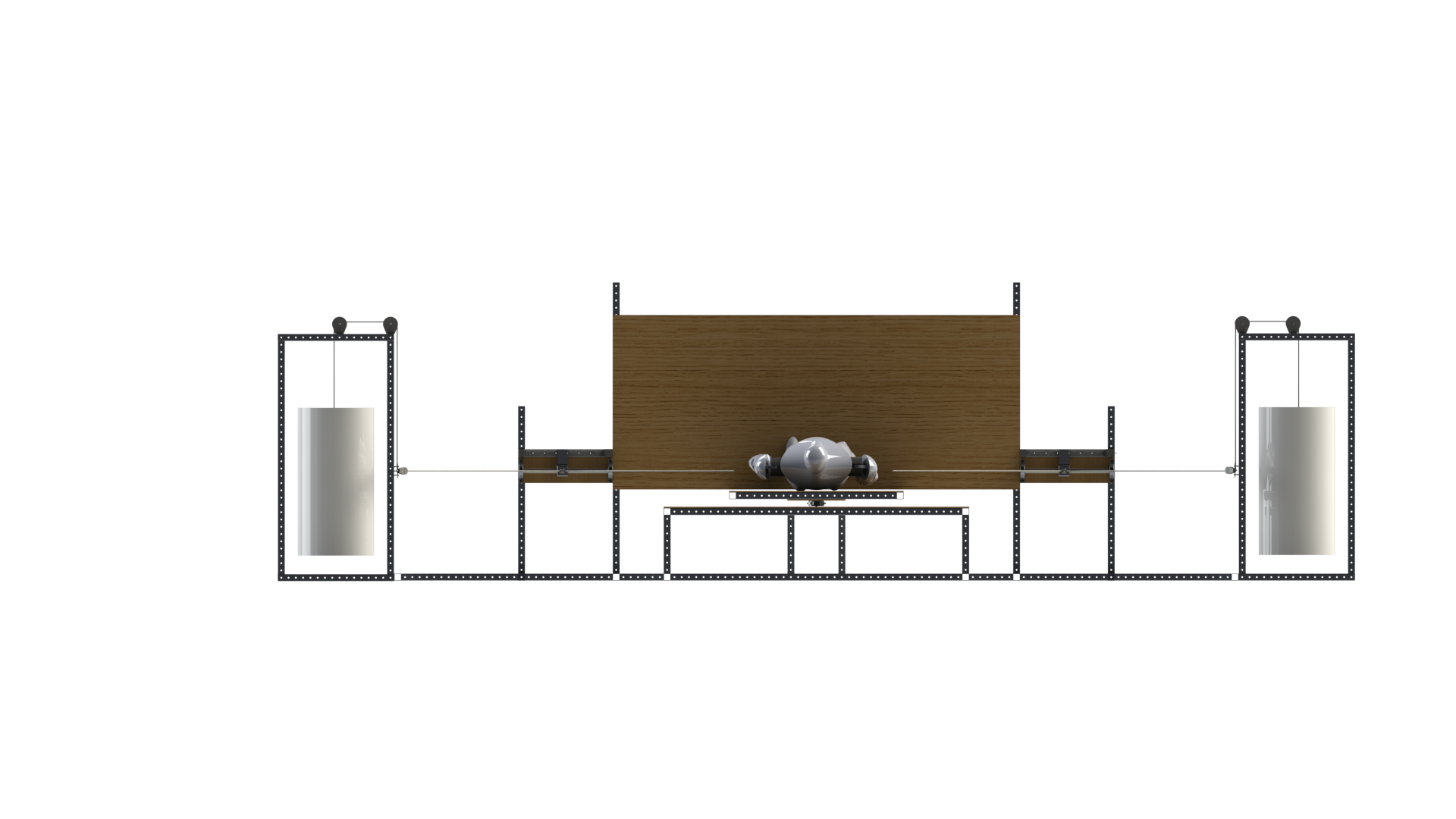 Actuators
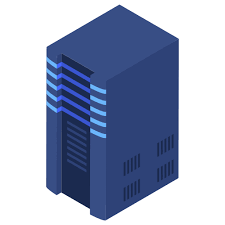 Server
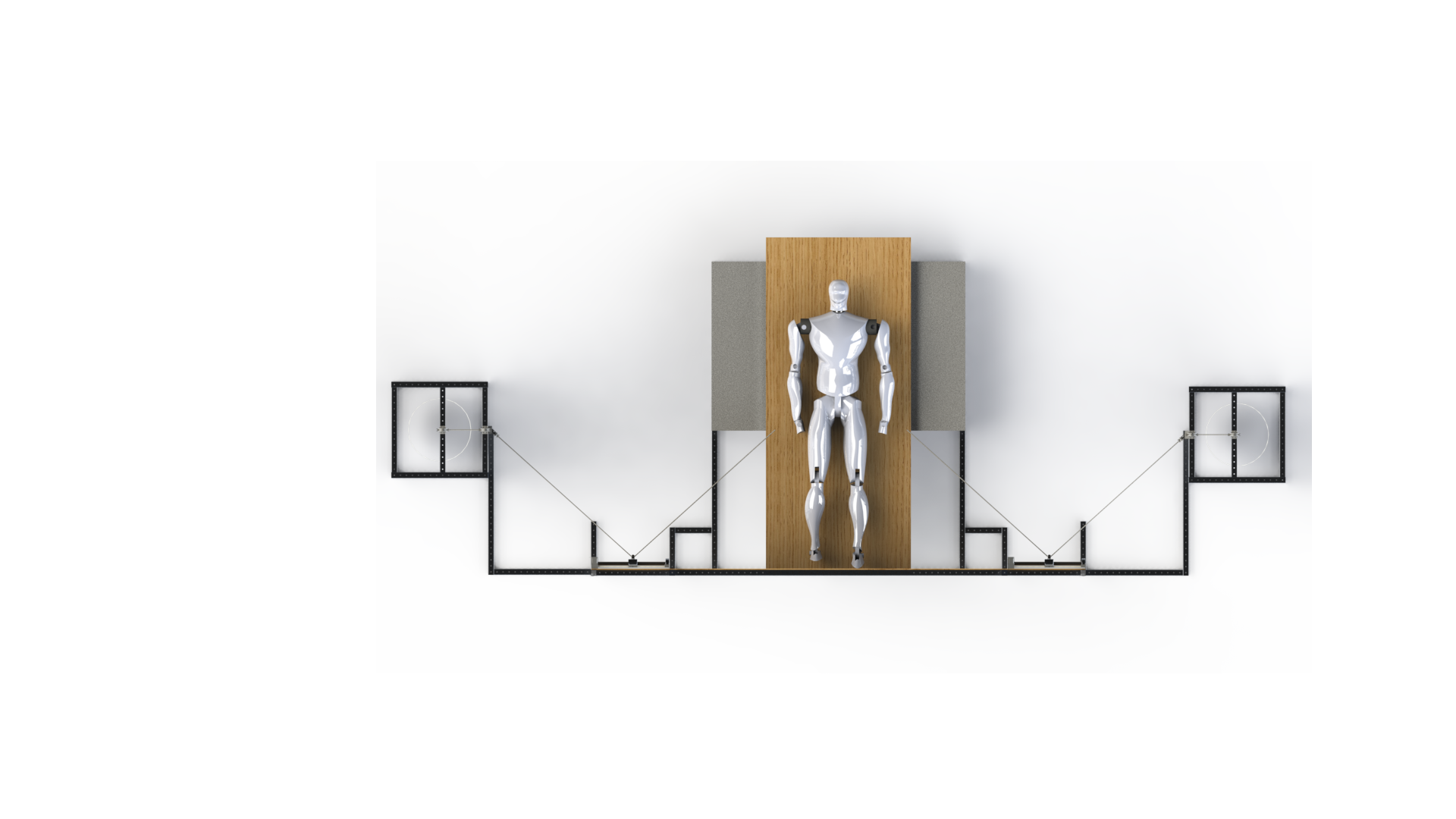 BendLabs Angle Sensor
6-axis IMU
Wireless Network Connection
Tension Sensor
Actuator Limit Switches
11
Functional Block Diagram
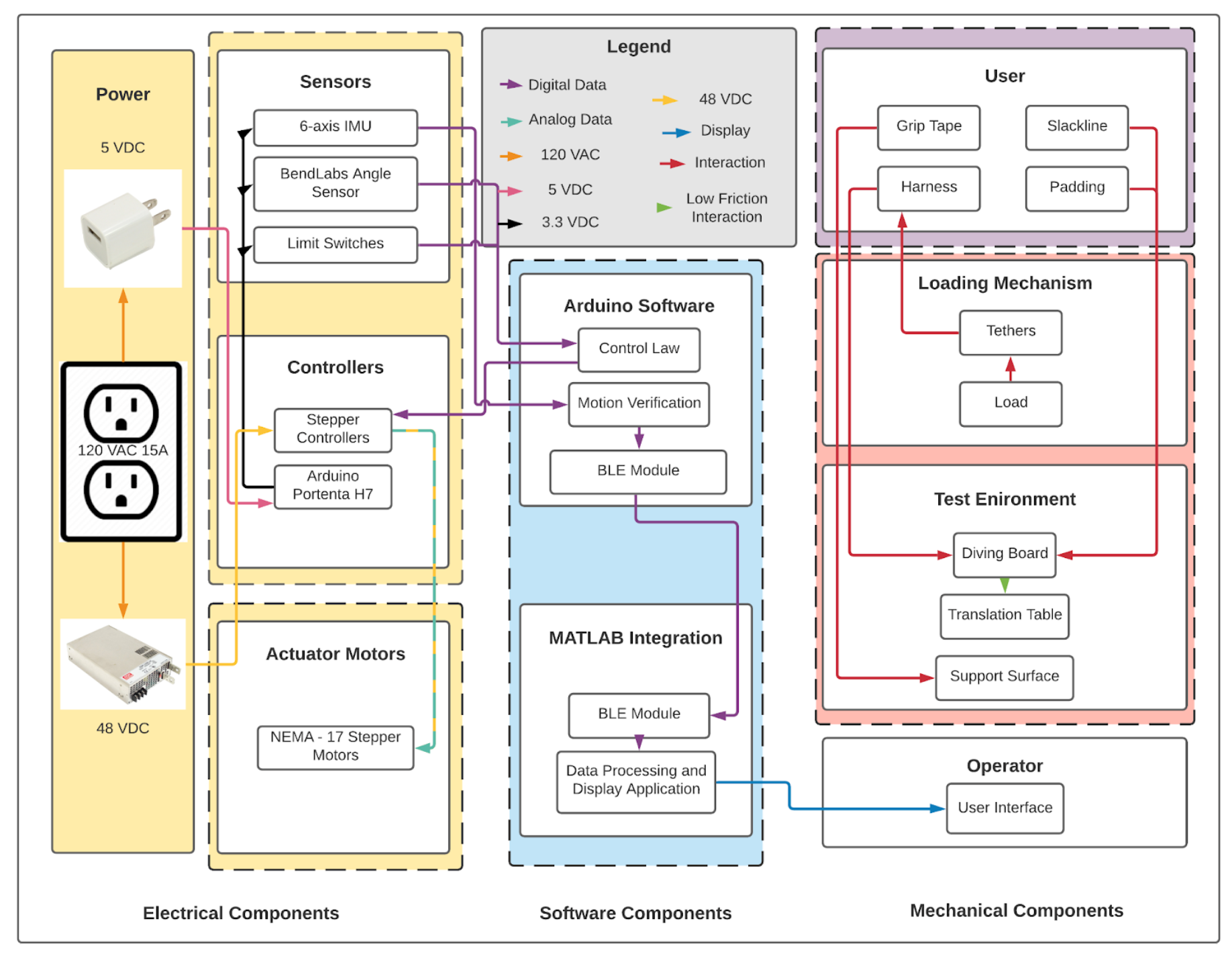 12
Design Changes
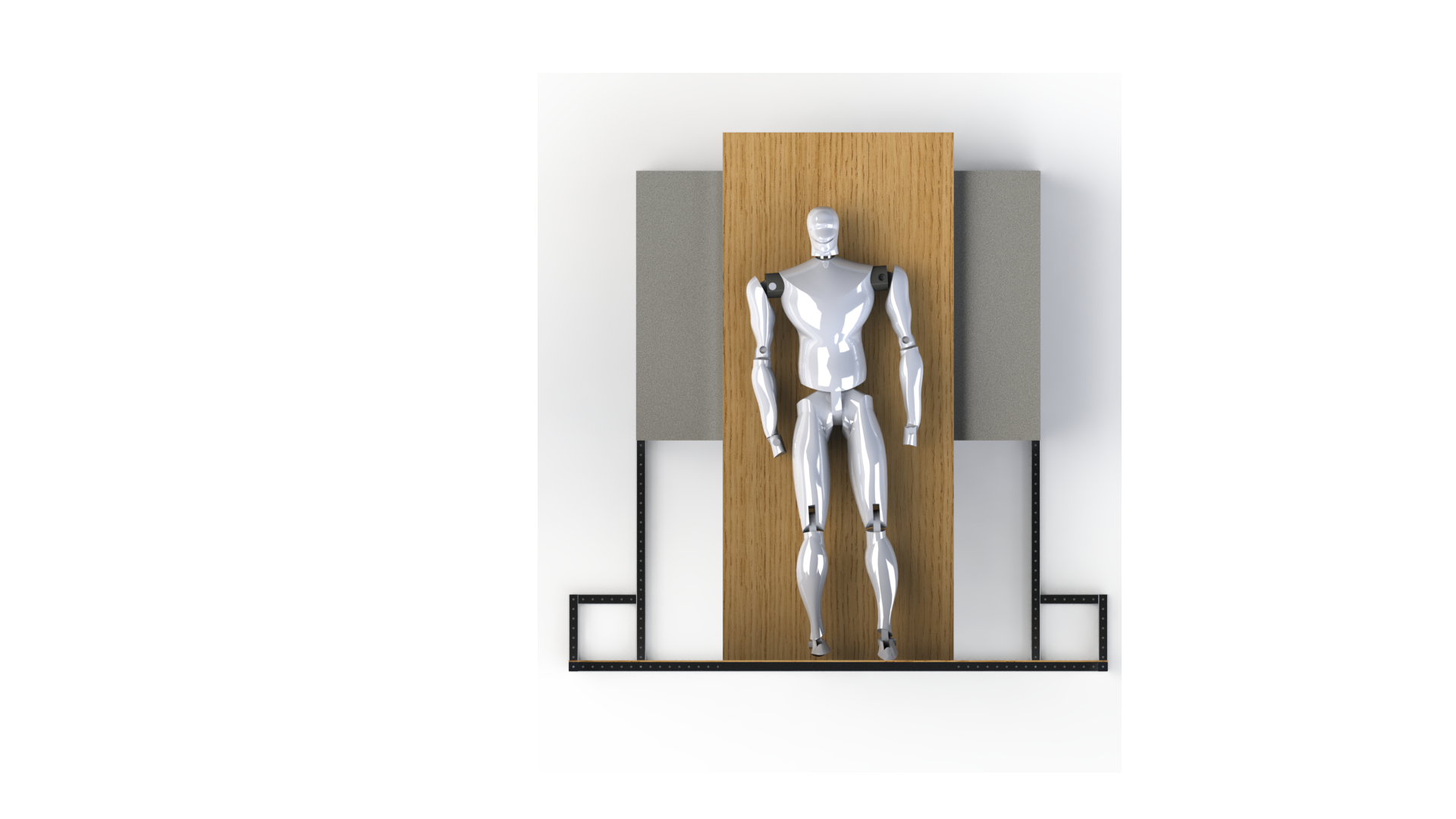 Data Communications
Wheel Placement
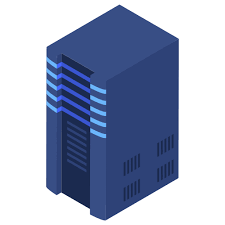 Server
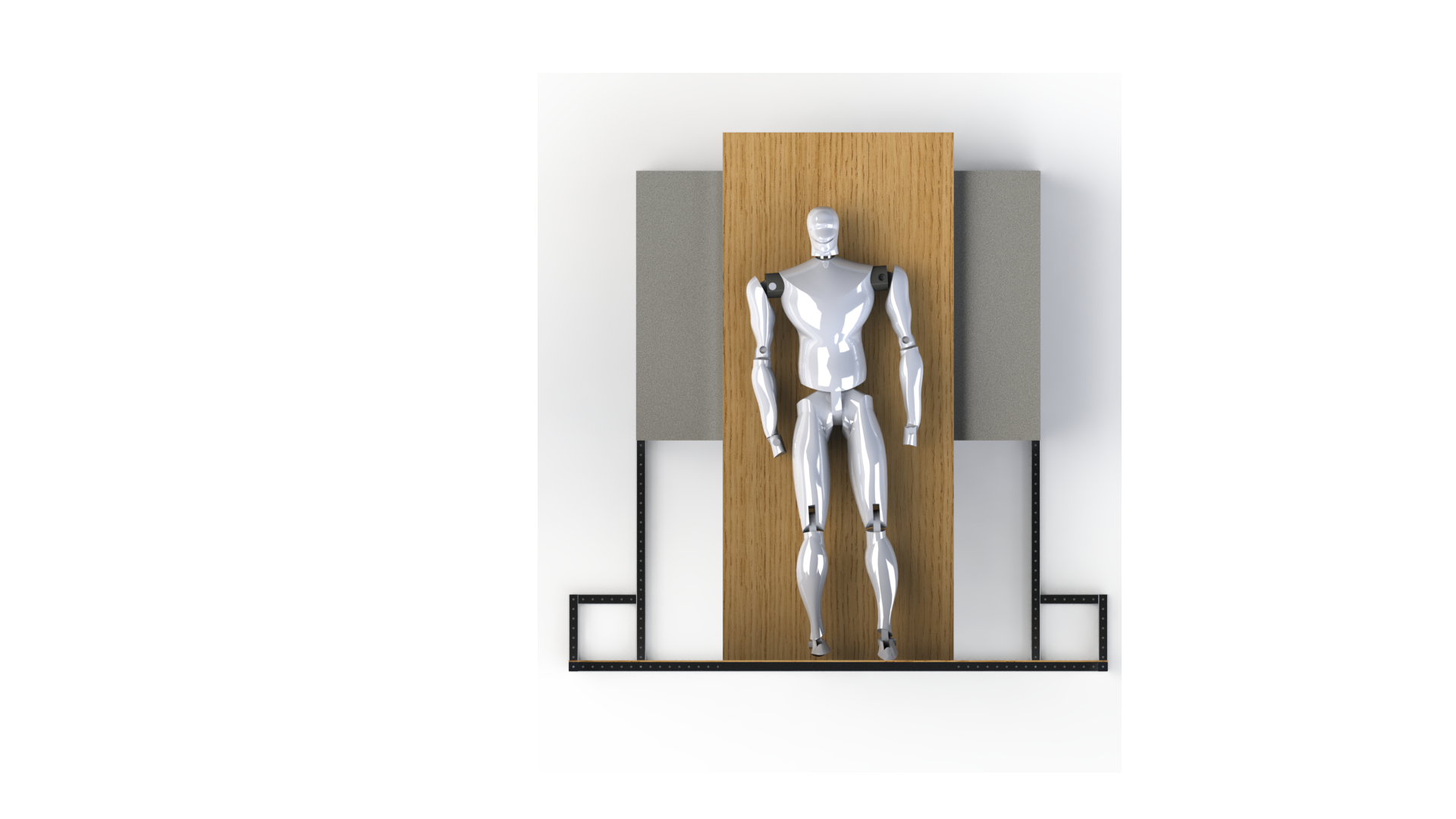 Bendlabs Sensor
IMU
Sensor Data
Sensor Data
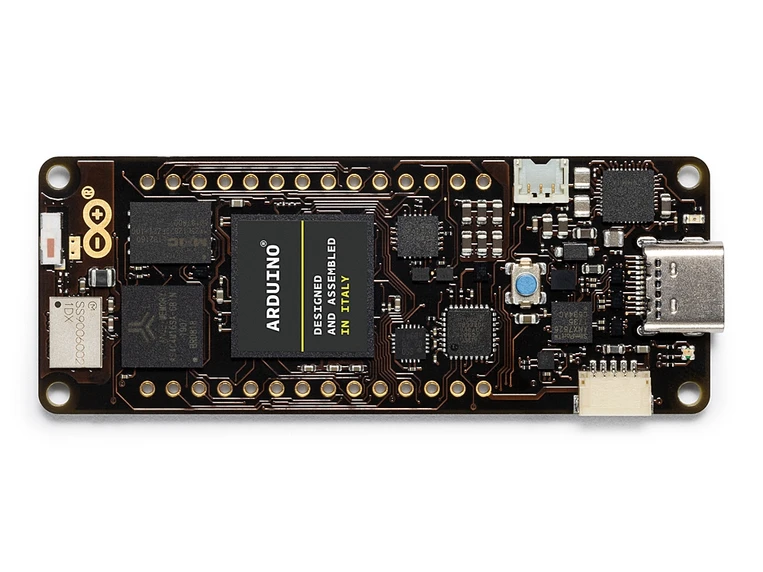 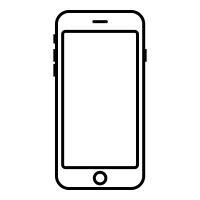 Webpage
120 VAC
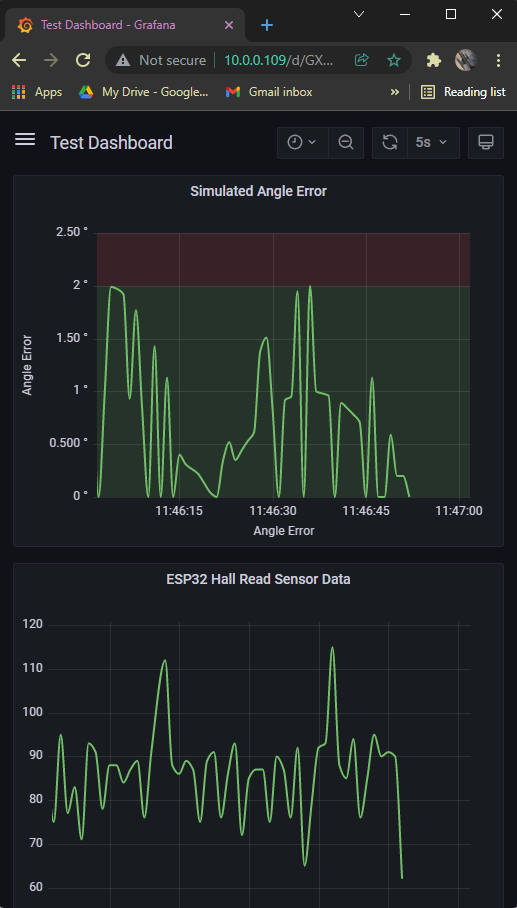 Movement Command
Stepper Controller
Linear
Actuators
Motor Command
13
[Speaker Notes: Data is collected by the bendlabs sensors and IMU, then the Arduino uses a PID control loop to compute a required response form the linear actuators. The commanded response is passed to the stepper controller, and the linear actuators are moved. Meanwhile, the collected data is transmitted to the server via a wireless network connection and stored. The client can access the webpage via a computer or mobile device, to view and download the data]
Critical Project Elements
Friction Mitigation
2)     Sliding Load Attachment Speed
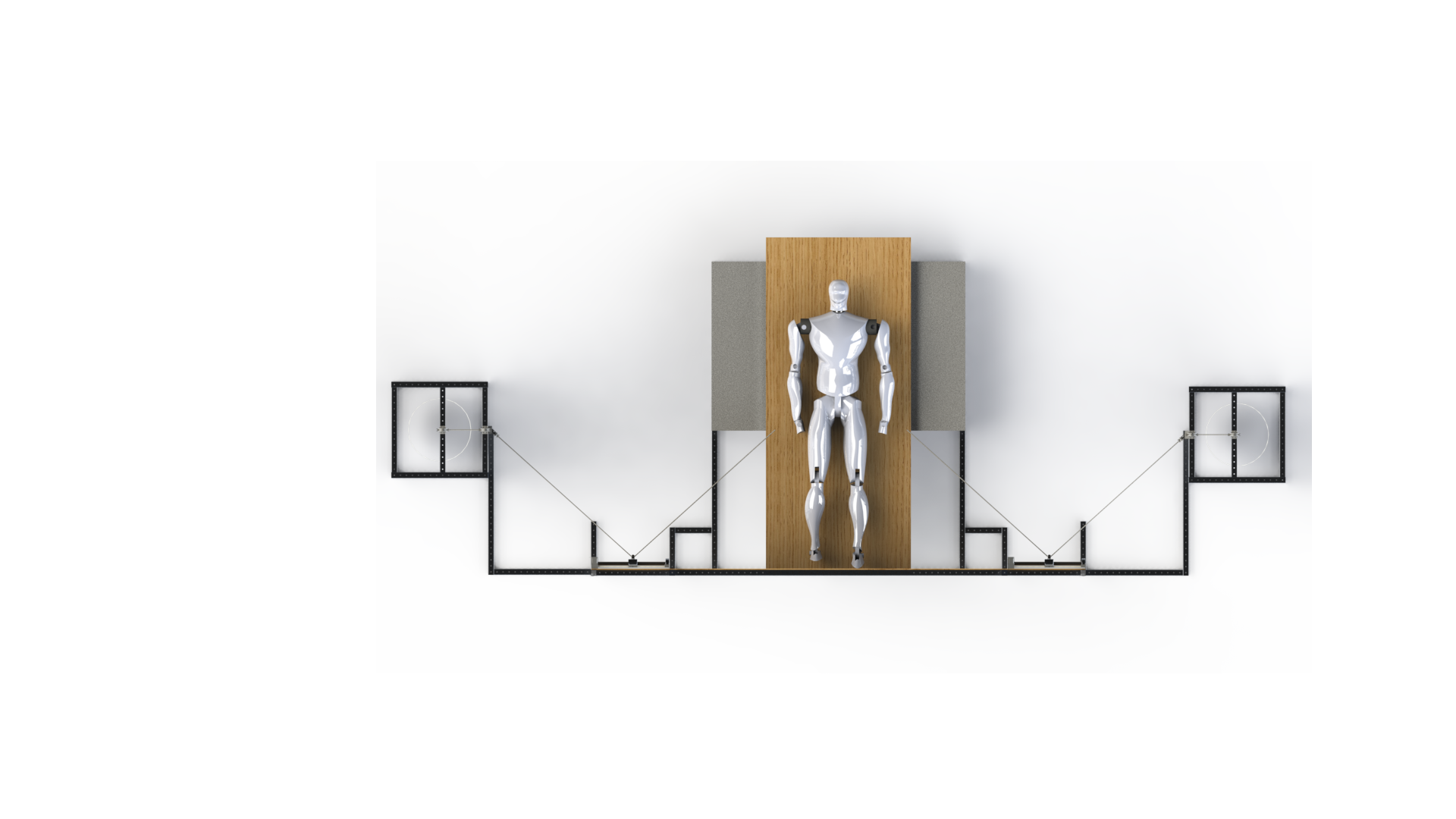 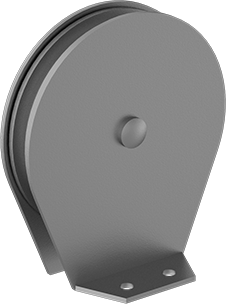 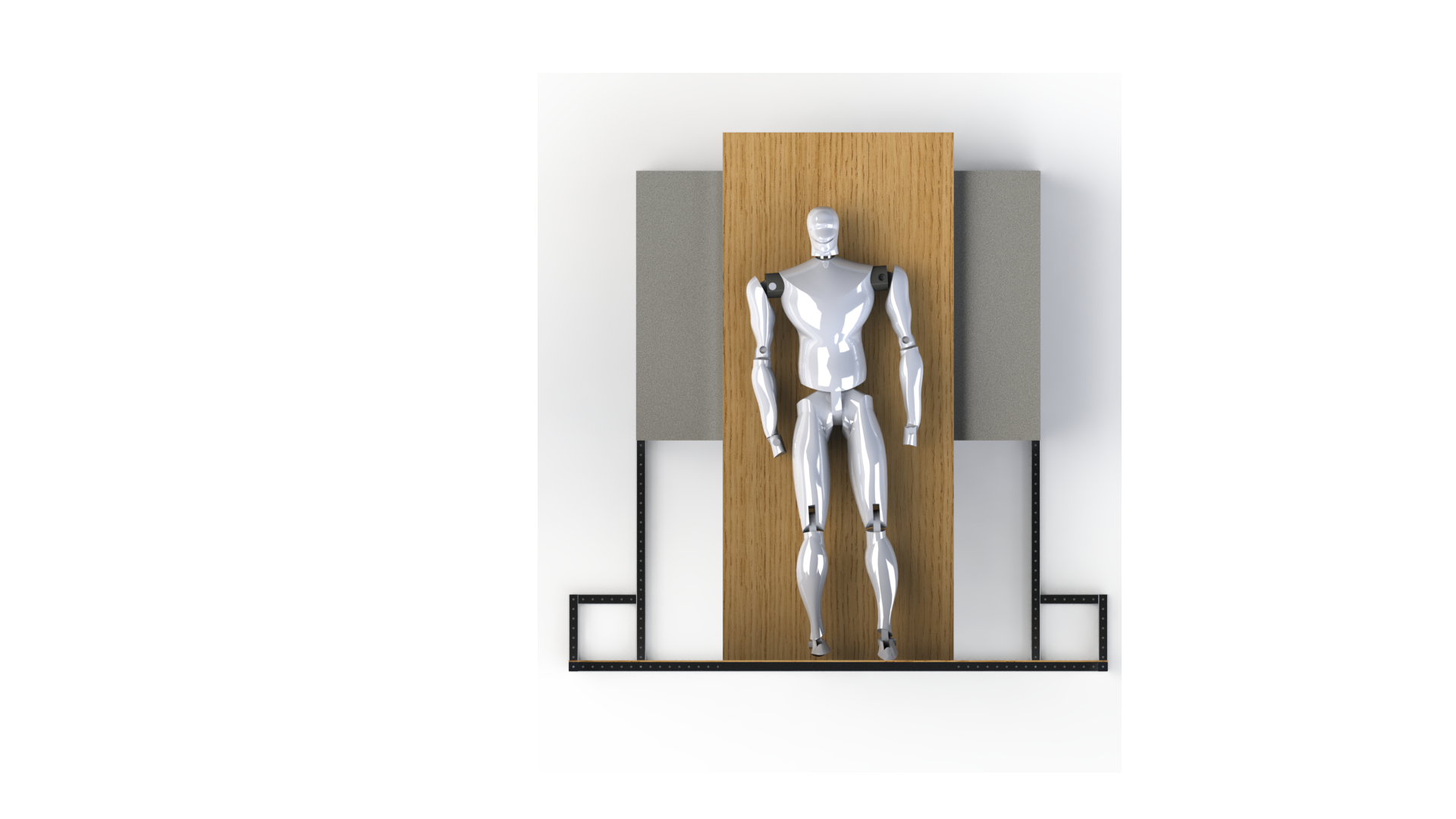 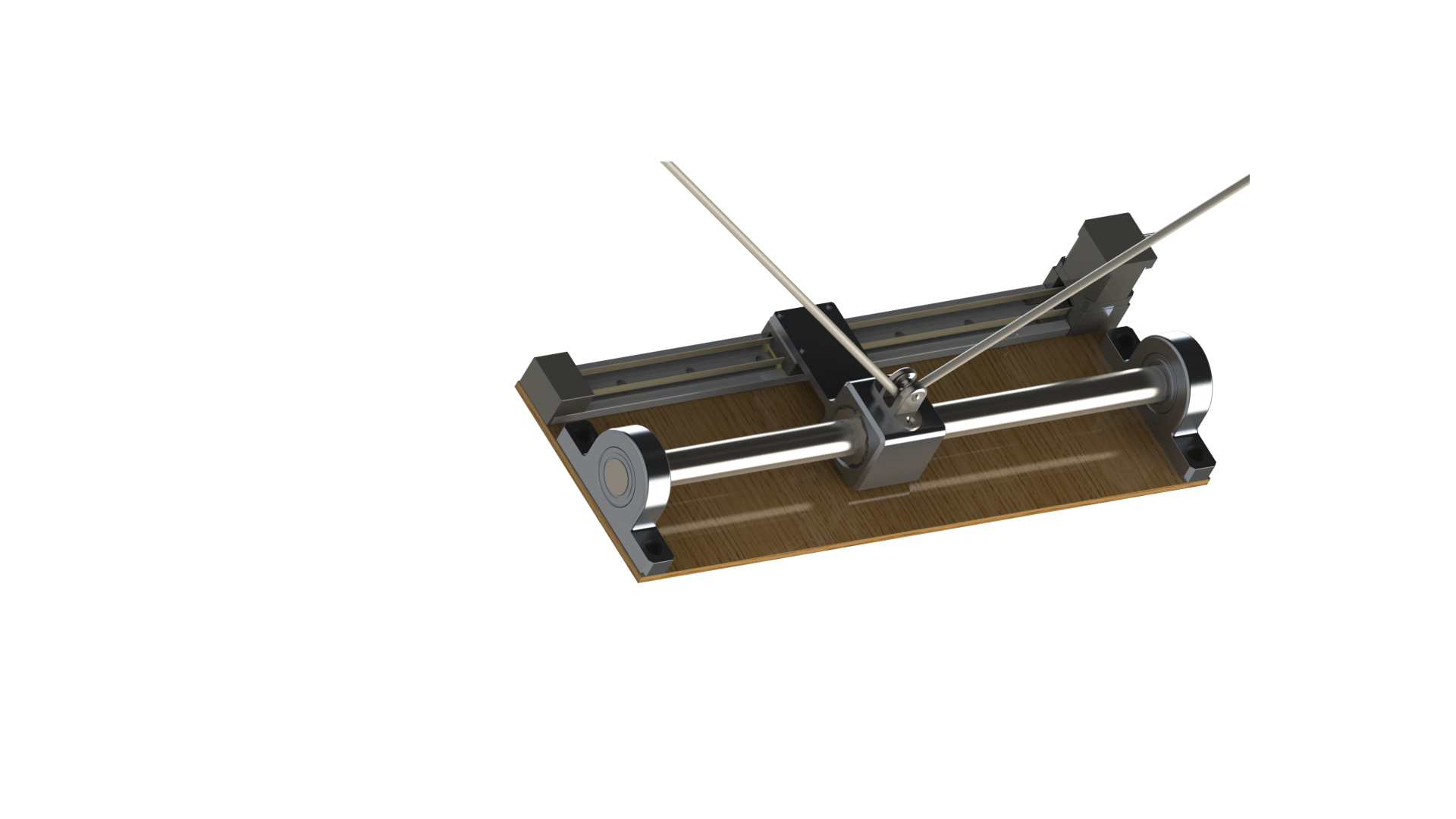 Pulleys
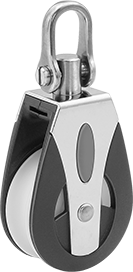 γ
α
Ball Bearings
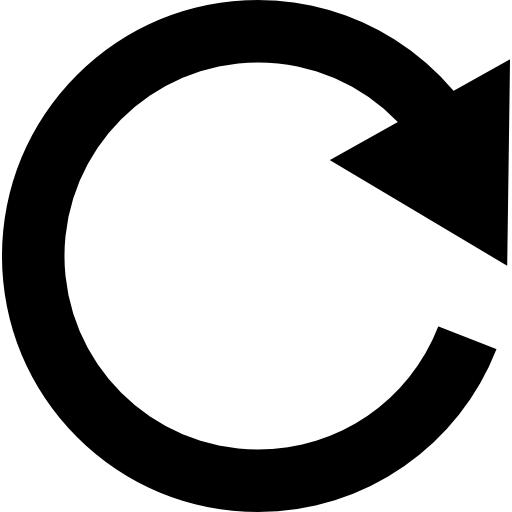 Thrust Bearing
14
[Speaker Notes: Talk about why these are critical: 
The person will feel too much force in their lean and thus the test will not be accurate to seeing if a perpendicular gravity vector is a necessary change in ISS technology
If the sliding load does not keep up with the user, there will be slack in the cables, thus pulling the user in the opposite direction to the lean, and this will ruin the test to see if a perpendicular gravity vector is a necessary change in ISS technology (just like before)]
Schedule
15
Phase 1: Manufacturing & Component Tests
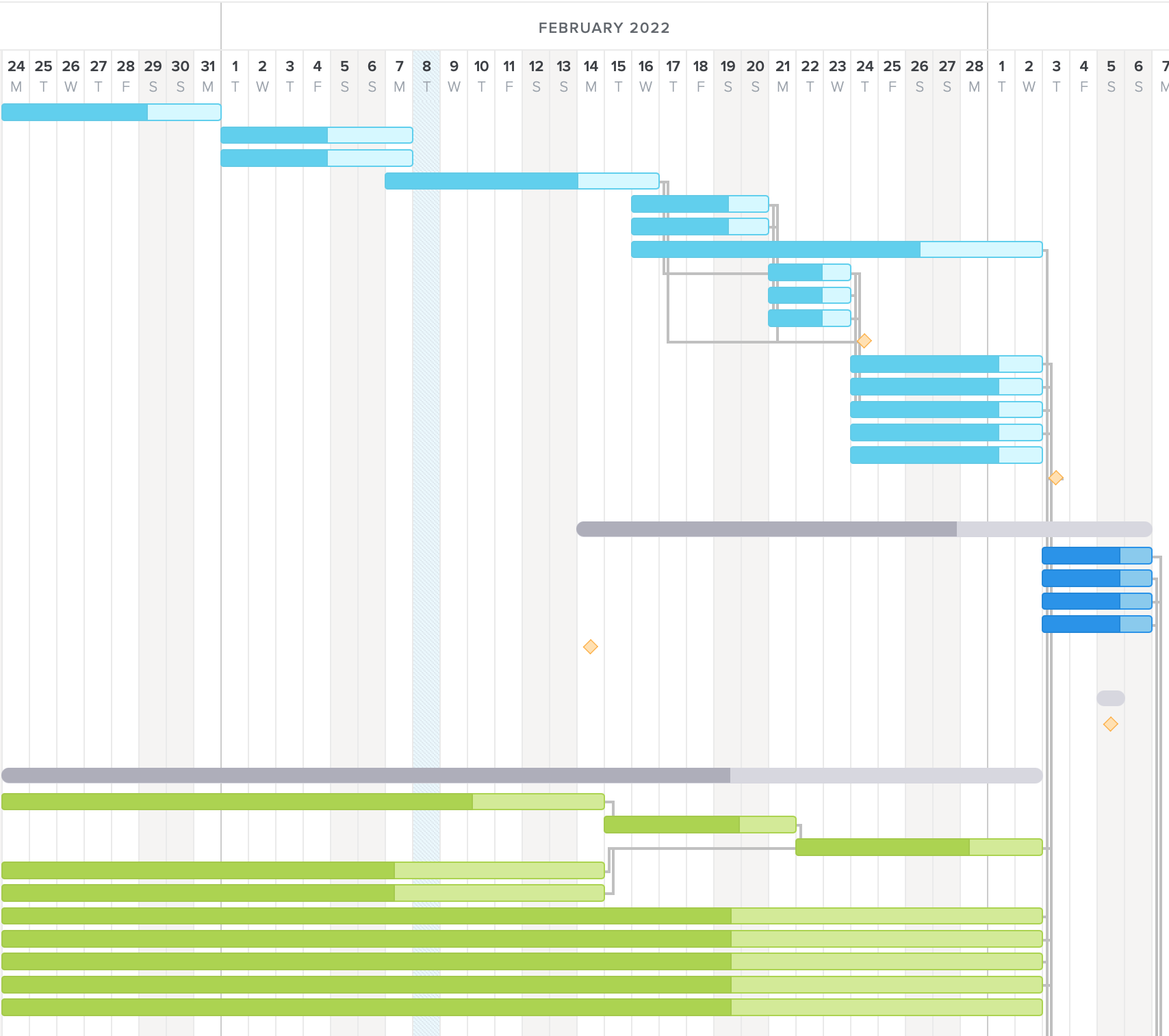 Brackets
Aluminum Tubing
Plywood & Sheet Metal
Assembly
Structural Testing
TRR
AIAA
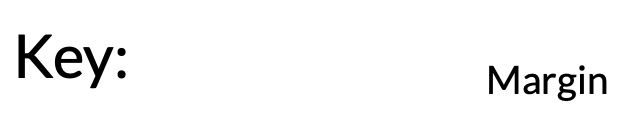 Linear Actuator Assembly & Testing
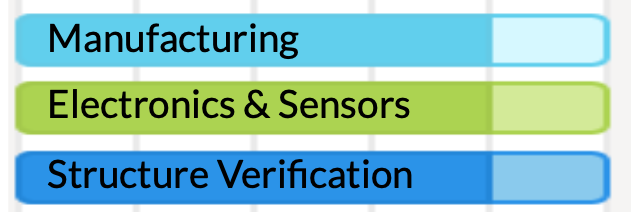 16
Sensors, Data Storage, Software, & User Interface
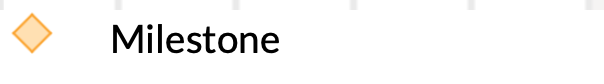 Phase 1: Manufacturing & Component Tests
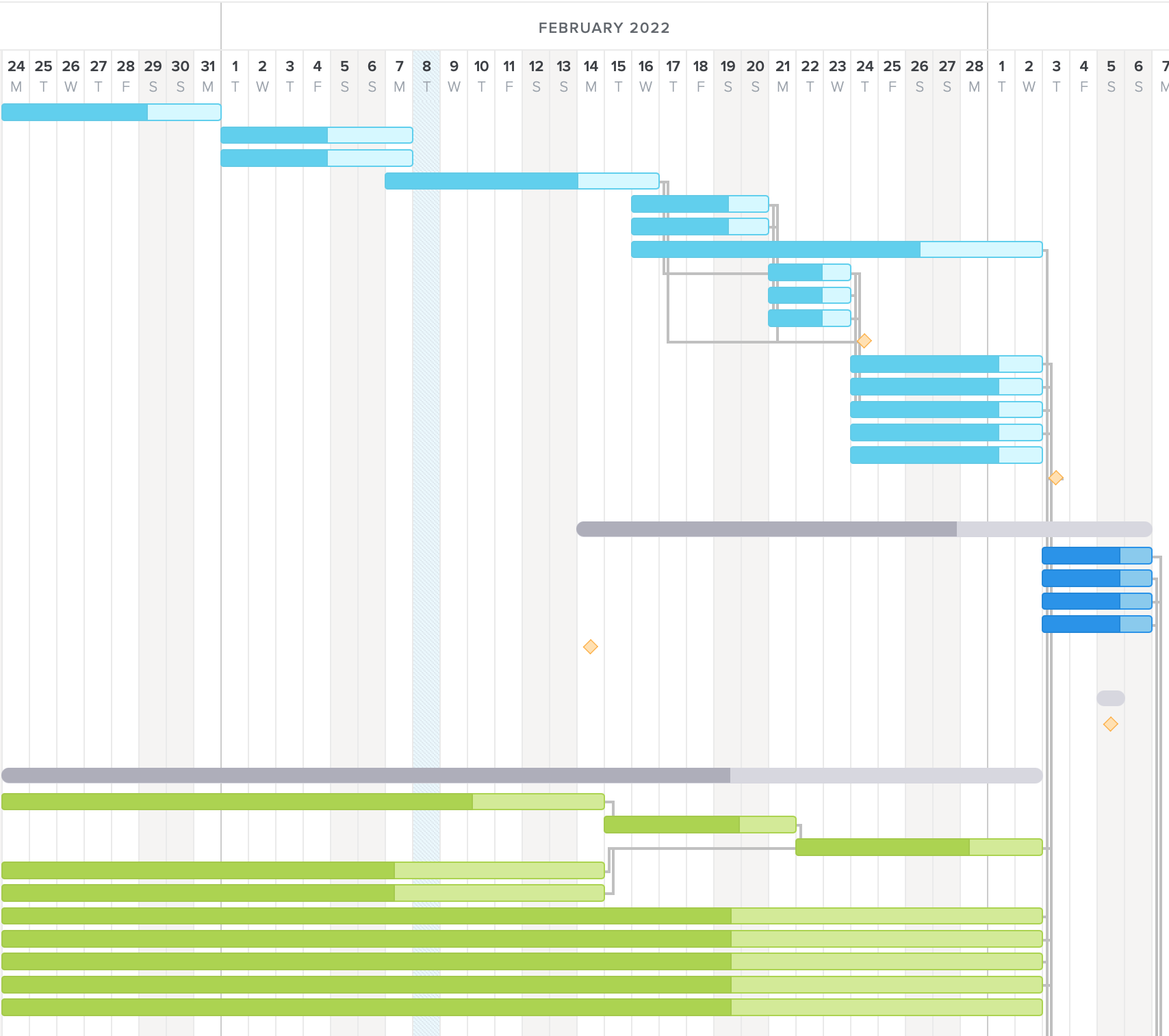 Manufacturing Team:
Brackets
Aluminum Tubing
Plywood & Sheet Metal
Assembly
Structural Testing
TRR
AIAA
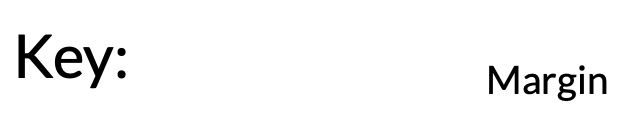 Linear Actuator Assembly & Testing
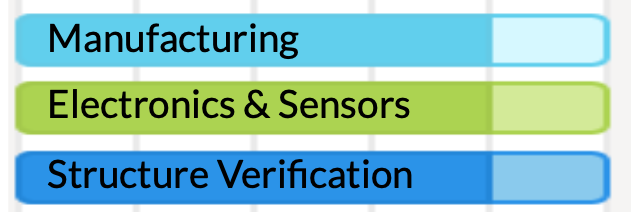 17
Sensors, Data Storage, Software, & User Interface
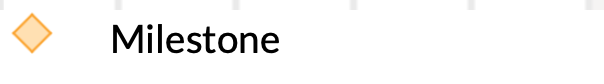 Phase 1: Manufacturing & Component Tests
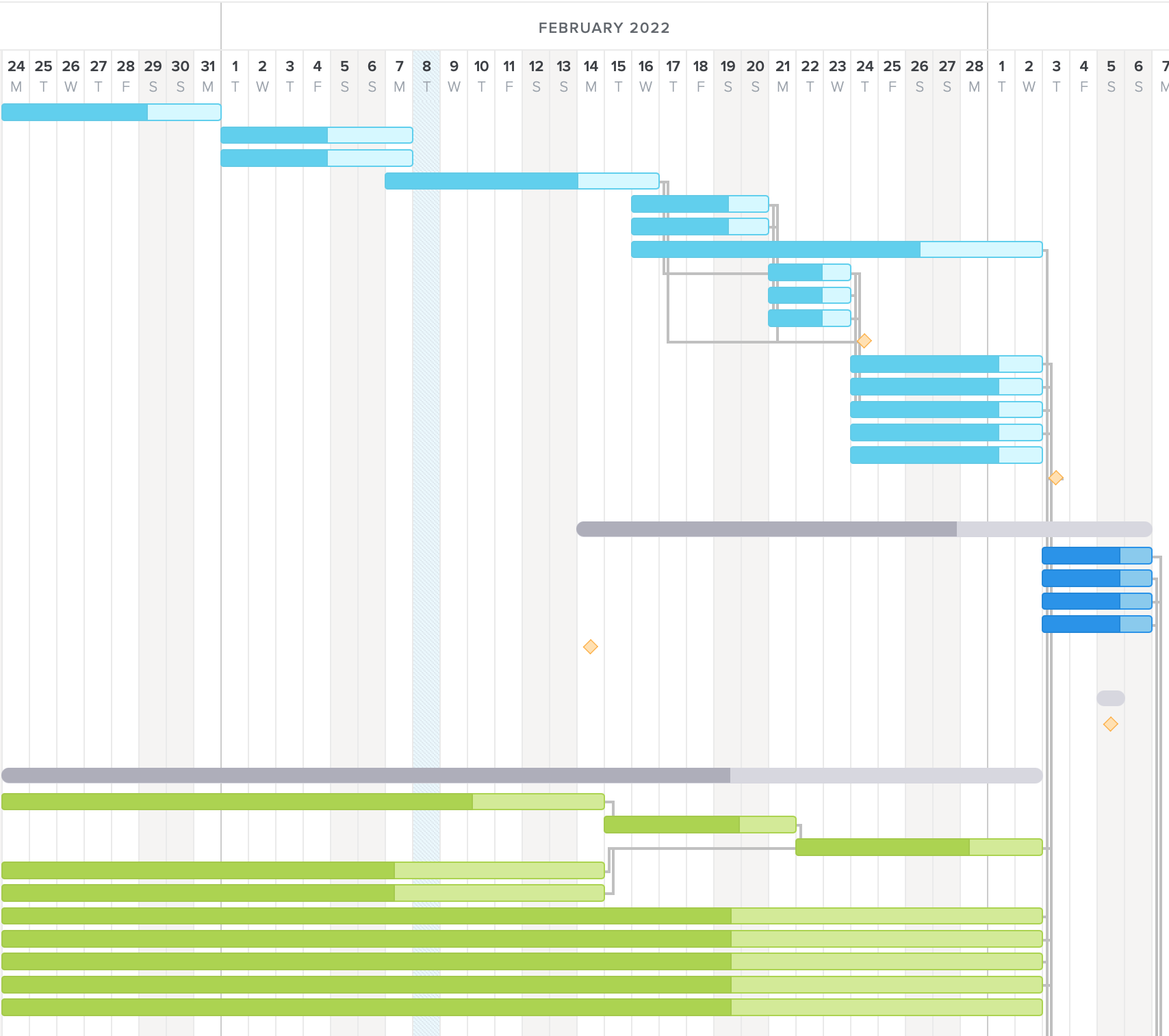 Electronics & Software Team:
Brackets
Aluminum Tubing
Plywood & Sheet Metal
Assembly
Structural Testing
TRR
AIAA
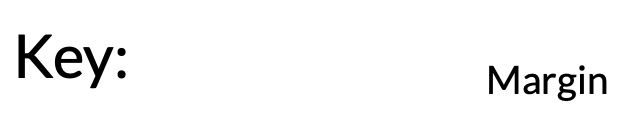 Linear Actuator Assembly & Testing
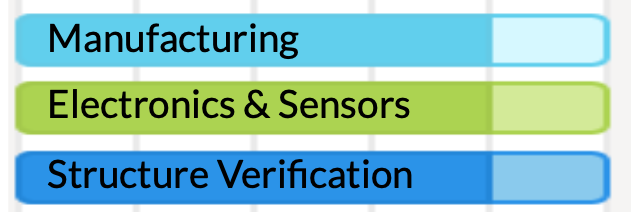 18
Sensors, Data Storage, Software, & User Interface
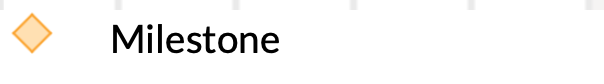 Phase 2: System Integration & Test
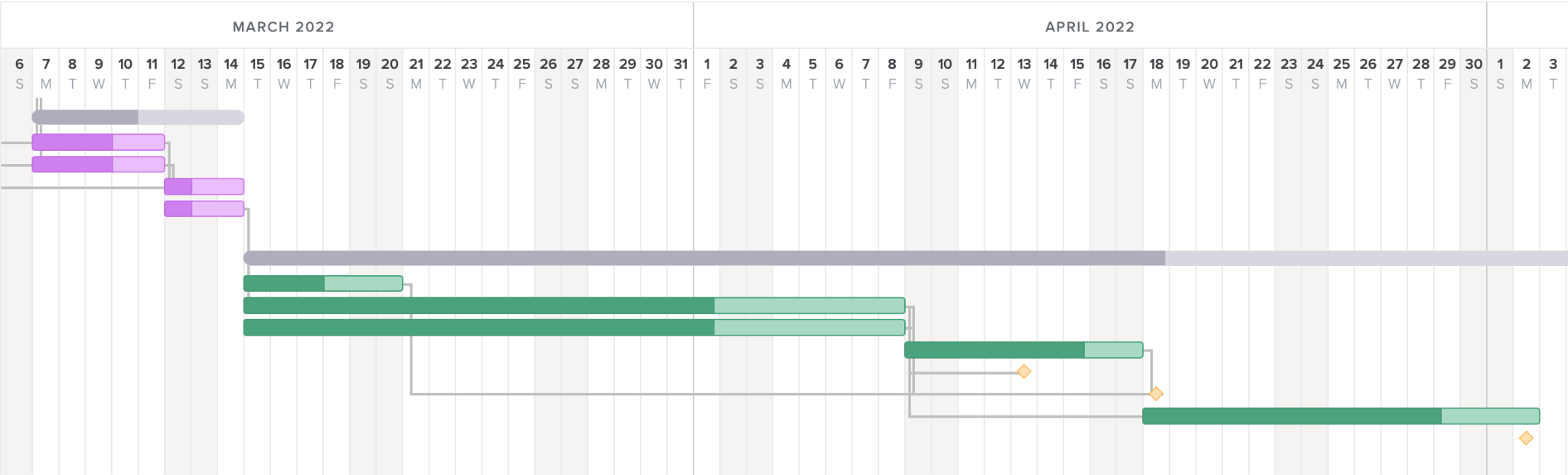 Inspection
System Assembly
SFR
System Verification: Loads, Angle Margin, & Friction
Final Report
Symposium
System Assembly:
Join Structure & Electronics (3/6-3/14)
Install Linear Actuator Assembly
Install Tether through system
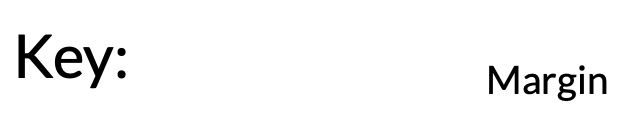 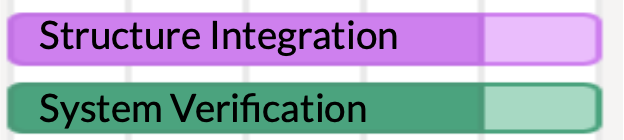 19
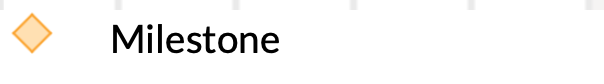 Phase 2: System Integration & Test
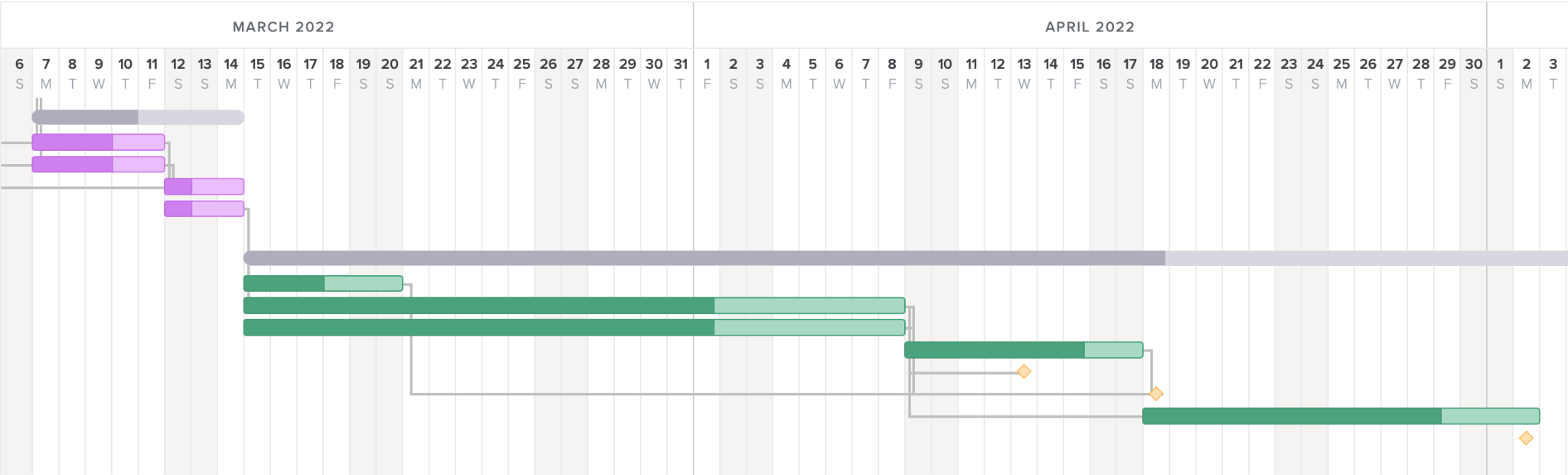 Inspection
System Assembly
SFR
System Verification & Validation: Loads, Angle Margin, & Friction
Final Report
Symposium
System Verification & Validation:
Verification by Inspection (3/15-3/20)
Functional Requirements 4-8
System Test (3/15-4/8)
Human Testing (Load & Angle)
Friction Test
To be completed 1-2 weeks before SFR
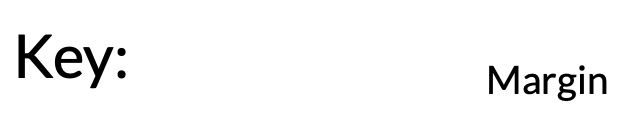 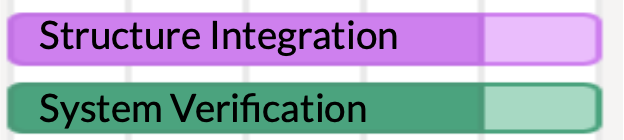 20
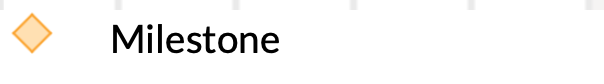 System Verification & Validation Schedule
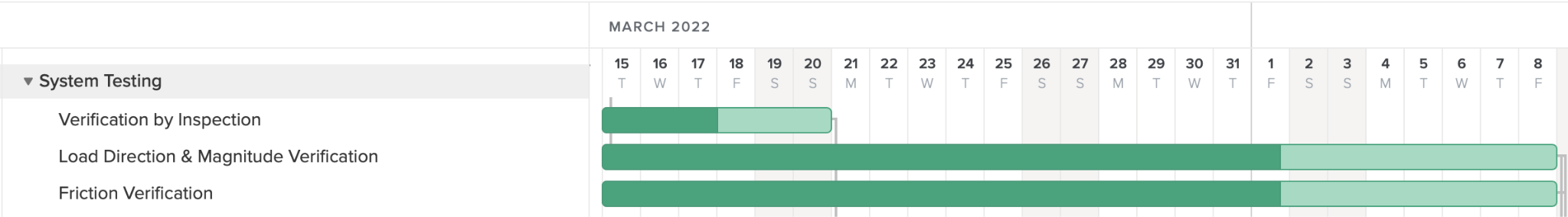 21
Critical Path
Mitigation:
Ordering components early
Front loading work week
Alternate procurement
Additional Brackets
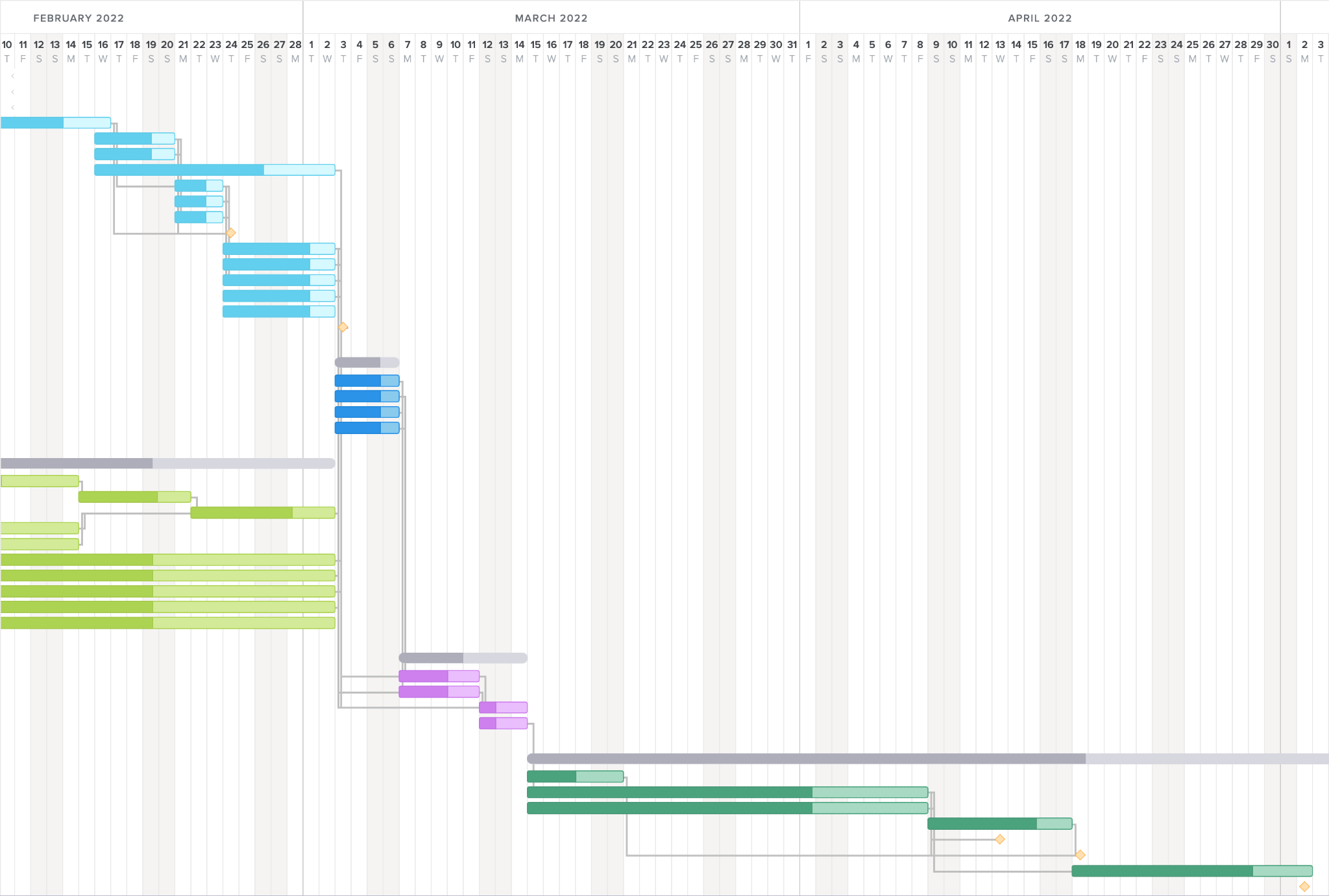 Test Environment Fabrication
Test Environment Verification
Assembly
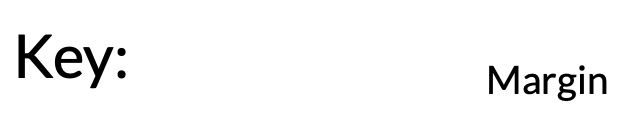 System Verification
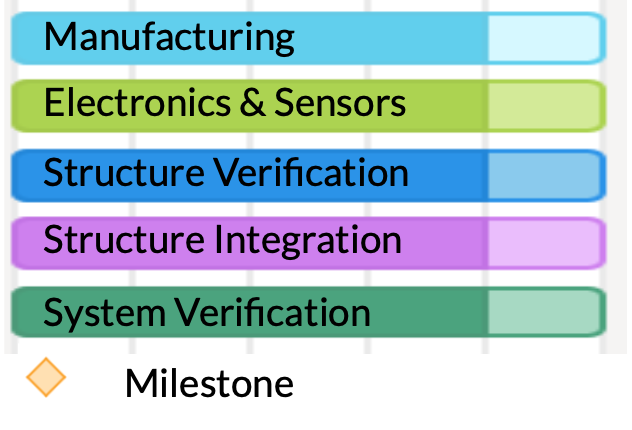 22
Test Readiness
23
Testing Overview
Major System Verification Tests
Force Magnitude
Force Direction
Friction
Component Verification Tests (in Appendix)
BendLabs Angle Sensors
IMU Sensor
Hanging Scale
Software Motion Control
Minor System Verification Tests (in Appendix)
Structural Integrity
User Safety
24
[Speaker Notes: This is a simple overview of the tests we plan to conduct with the GOATSES device. The first three shown in bold are most important and will be covered shortly. The rest of the tests are covered in the appendix, but in the interest of time will not be covered in the main presentation.]
=  Fg = muserg ± 10 N
Force Magnitude
Direction of Earth gravity
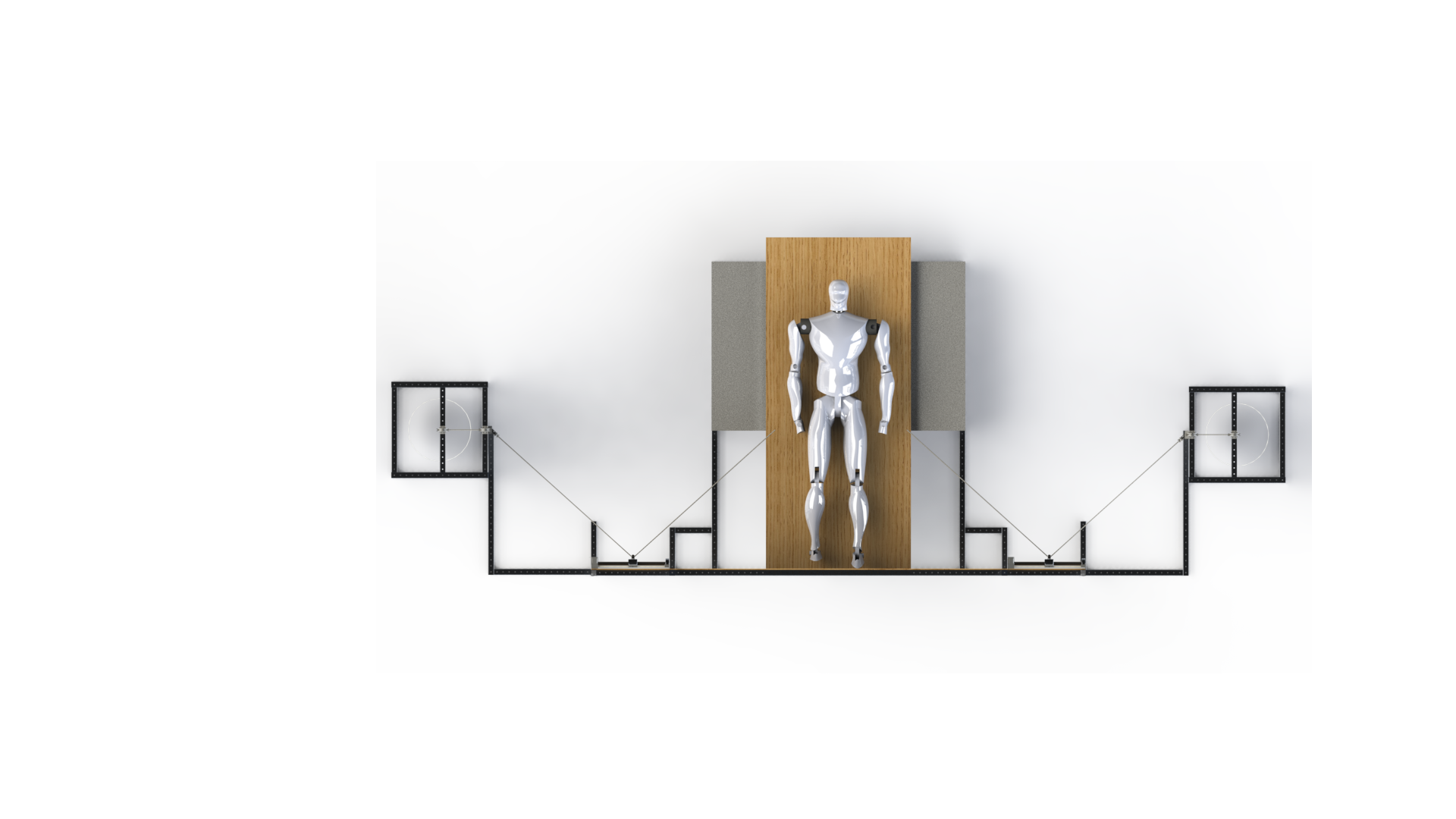 Purpose: Validate customer need for simulated gravity force and verify requirement F1.4

F1.4: The net load on the user shall not deviate from its original value by more than ± 10 N
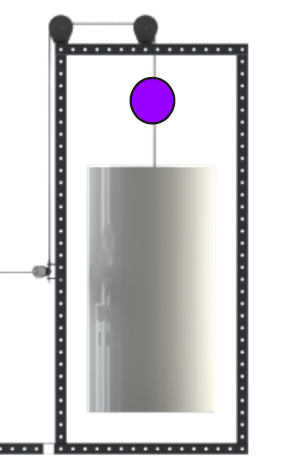 ꞵ
⍺
F1
F2
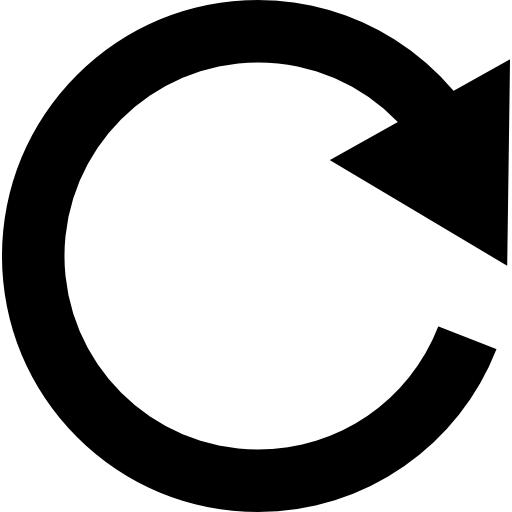 Actuator Limit Switches
BendLabs Angle Sensor
Crane Scale
6-axis IMU
25
[Speaker Notes: (WHY) Purpose: Our first requirement simply dictates that the device provides a simulated gravity force on the user not to exceed 1.3 kN. However, in order for the user to feel a consistent and true-to-reality gravity force, the simulated gravity force magnitude must stay within our required bounds as demanded by functional requirement F1.4. These bounds are as shown here, plus or minus 10 N from the user’s weight force.
Equipment: This test will be conducted upon complete assembly of the GOATSES device, and after the device’s safety has been verified. Additionally, it will take place in room N200 of the aerospace building and will require multiple team members to record data or stand in as the user.]
Force Magnitude - Test Procedure
=  Fg = muserg ± 10 N
Direction of Earth gravity
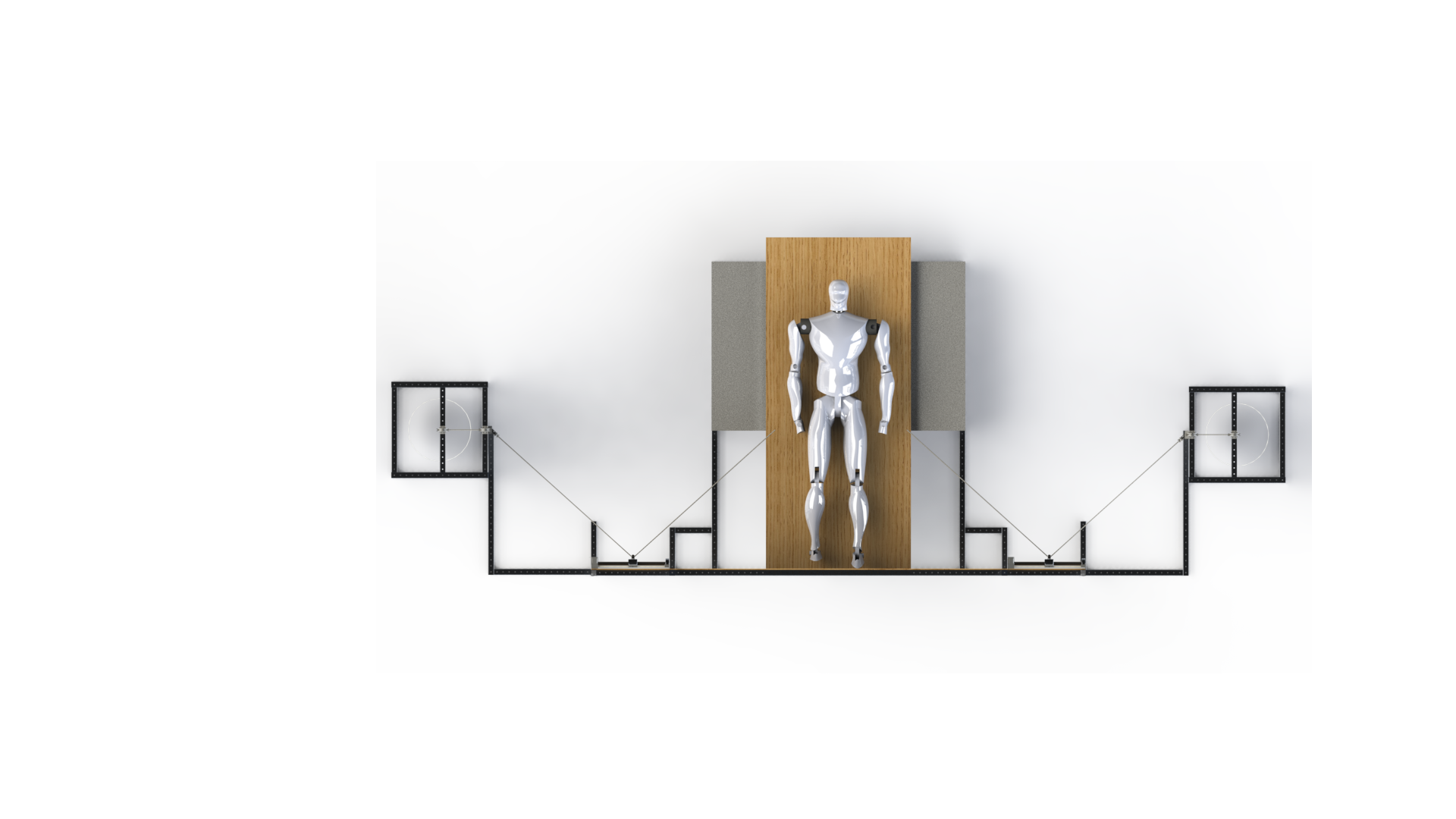 Record known constants
Enter data into Arduino software
User performs multiple trials of postural sway
User position data is recorded throughout
Calculate and compare results to predicted model
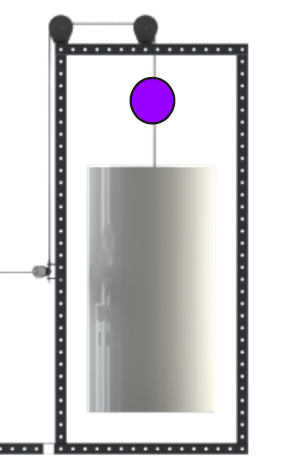 ꞵ
⍺
F1
F2
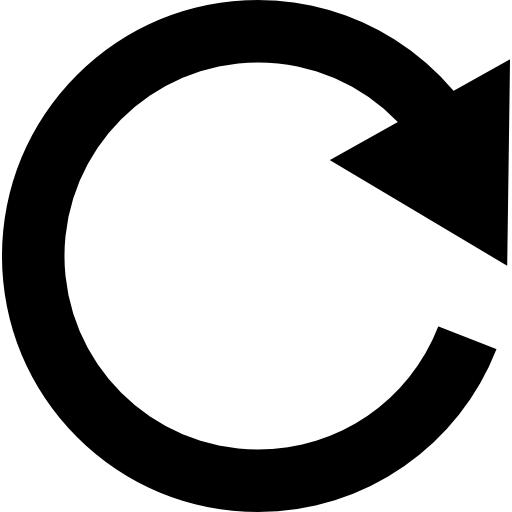 BendLabs Angle Sensor
Actuator Limit Switches
Crane Scale
6-axis IMU
26
[Speaker Notes: (HOW) 
First, known constants will be recorded. These include the user’s weight, the height at which the tethers attach to the harness, and the weight of both sand drums which are measured by in-line crane scales and contribute forces F1 and F2.
Next, these constants will be entered into the Arduino software to be used for calculations during test. Then, the device’s user will perform multiple trials of postural sway in both the forward-backward and side-to-side directions. The two angle sensors as well as the 6-axis IMU will capture data throughout the test duration which will be used in real-time to control the linear actuators which work to keep the force magnitude and direction both constant. Finally, upon completion of the test, the sensor data and calculated data will be compared to a model prediction of the device to measure how the device performs with regard to the plus or minus 10 Newton bounds.]
Force Magnitude - Results
=  Fg = muserg ± 10 N
Direction of Earth gravity
Fg = F1cos(⍺) + F2cos(ꞵ)
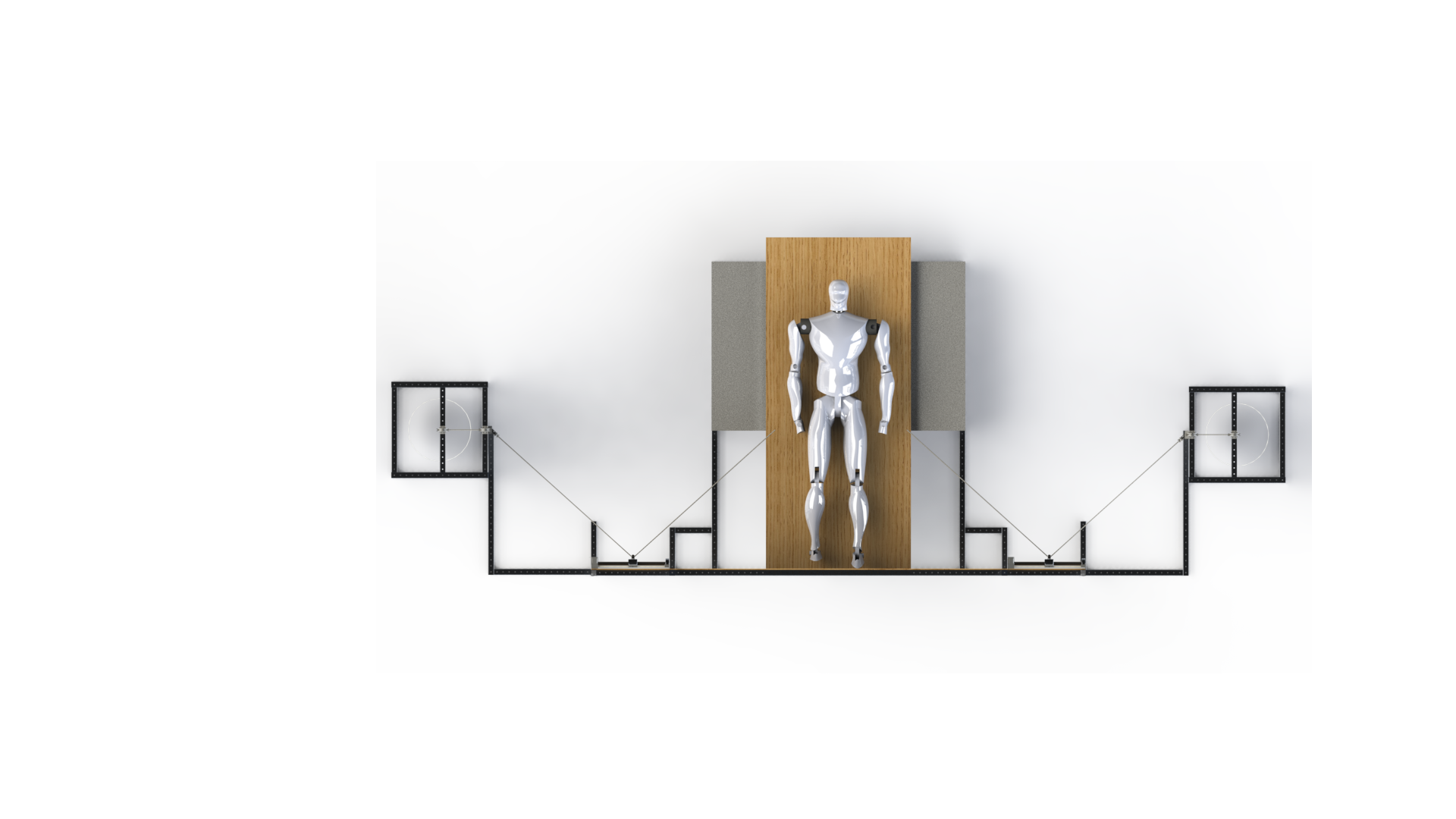 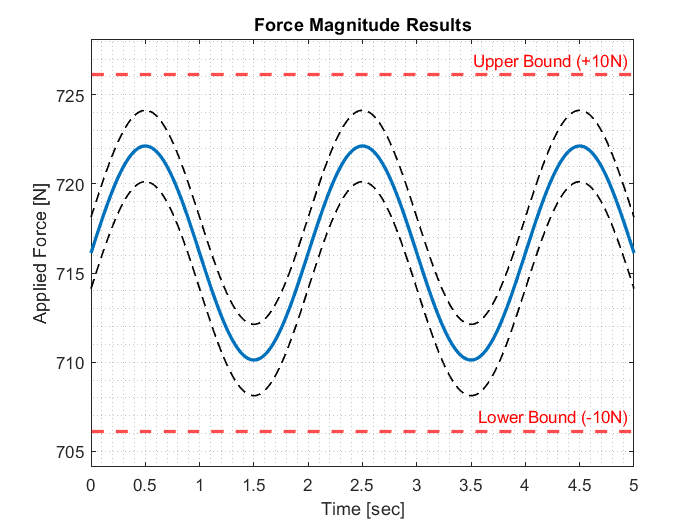 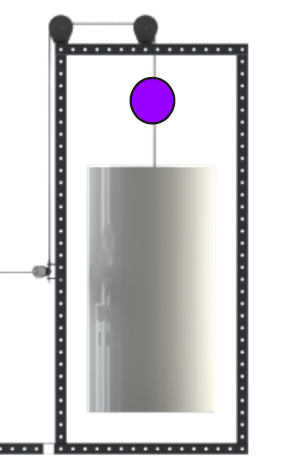 ⍺
ꞵ
F1
F2
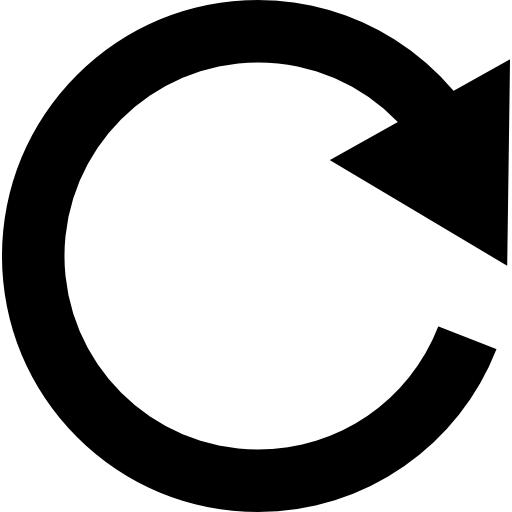 Actuator Limit Switches
BendLabs Angle Sensor
Crane Scale
6-axis IMU
27
[Speaker Notes: (WHAT WE GET, HOW WE GET IT, WHAT WE WANT)
The aforementioned angle sensors and IMU will provide the Arduino with angle data. First, we assume that the applied force is perfectly perpendicular to the support surface. Then, with this angle data, the Arduino performs a bit of trigonometry to determine these angles, alpha and beta, throughout the duration of the entire test. Then, since we know the constants F1 and F2 by measuring the weights of our sand drums that connect to the tethers, the Arduino simply uses this equation here for Fg to calculate our applied force magnitude throughout the entire test. Thus, our results for force magnitude shall look like this example graph on the left.]
Force Magnitude - Error Quantification
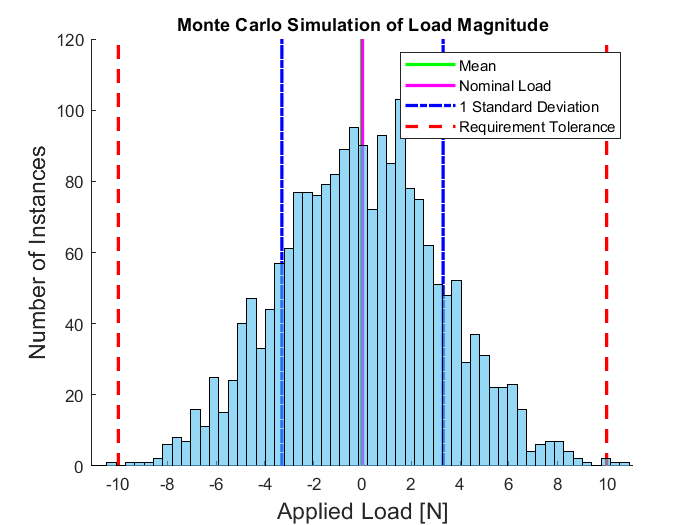 Monte Carlo simulation (2000 runs) using derived uncertainties and the Universal Test Subject (73 kg, 108 cm) for user measurements
Force magnitude must remain within required +/- 2.25lbf (10 N) tolerance
Further accuracy pending component test values
28
[Speaker Notes: To quantify the errors associated with our Force Magnitude test, we designed and executed a MC sim for 2000 runs using derived uncertainties and Universal Test Subject measurements for the user. All uncertainties included in this Monte Carlo simulation were derived from physical measurement uncertainties, sensor sensitivities, and linear actuator worst case response times. Furthermore, compounding uncertainties were summed in quadrature. As I mentioned earlier, our F1.4 requirement dictates that the force magnitude remains within 10 Newtons of our desired load, and as you can see in the results shown here on the right, the load almost never strays from our bounds and even 1 standard deviation is still quite close to our desired load. Still, the accuracy of this error quantification can and will be improved upon completion of our scheduled component tests]
Force Direction
Purpose: Validate customer need for simulated gravity force direction and verify Functional Requirement 2

F2: The device shall generate a gravity vector that does not deviate greater than an angle of 2 degrees from the true perpendicular to the support surface
Direction of Earth gravity
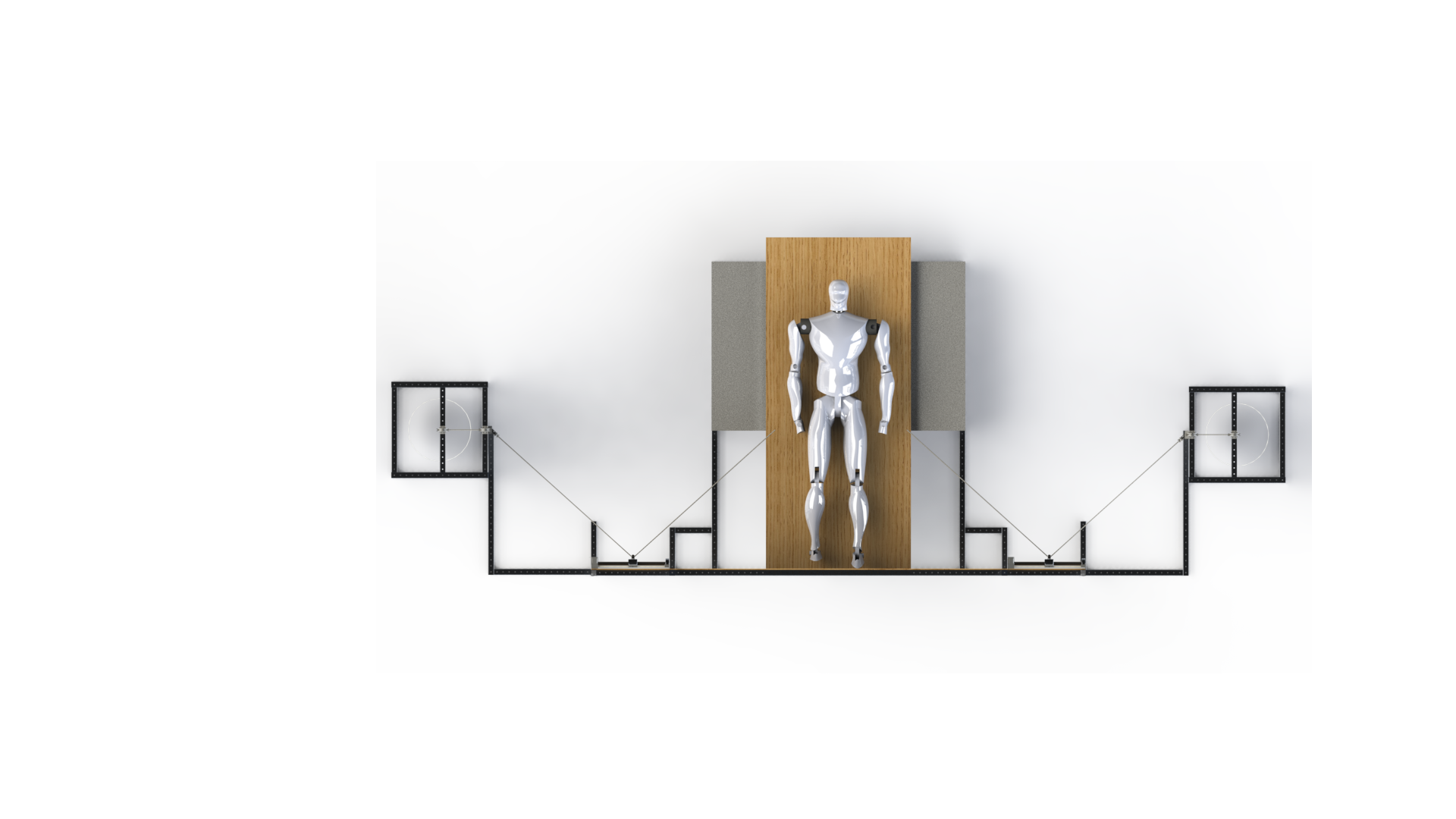 ±2°
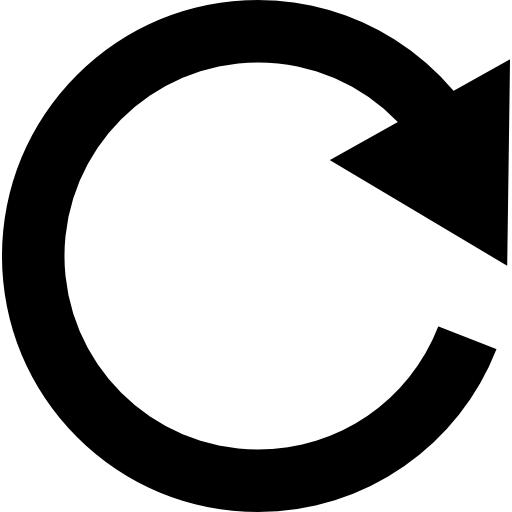 Actuator Limit Switches
6-axis IMU
BendLabs Angle
Sensor
29
[Speaker Notes: Purpose:
Ensure the system meets requirement F2
 The applied force is within 2 degrees of normal to the support surface
Ensure proper integration of system electronics, software, and structure

Test Equipment:
Complete assembly of GOATSES
Humanoid dummy mass (anthropomorphic shape)]
Force Direction - Result
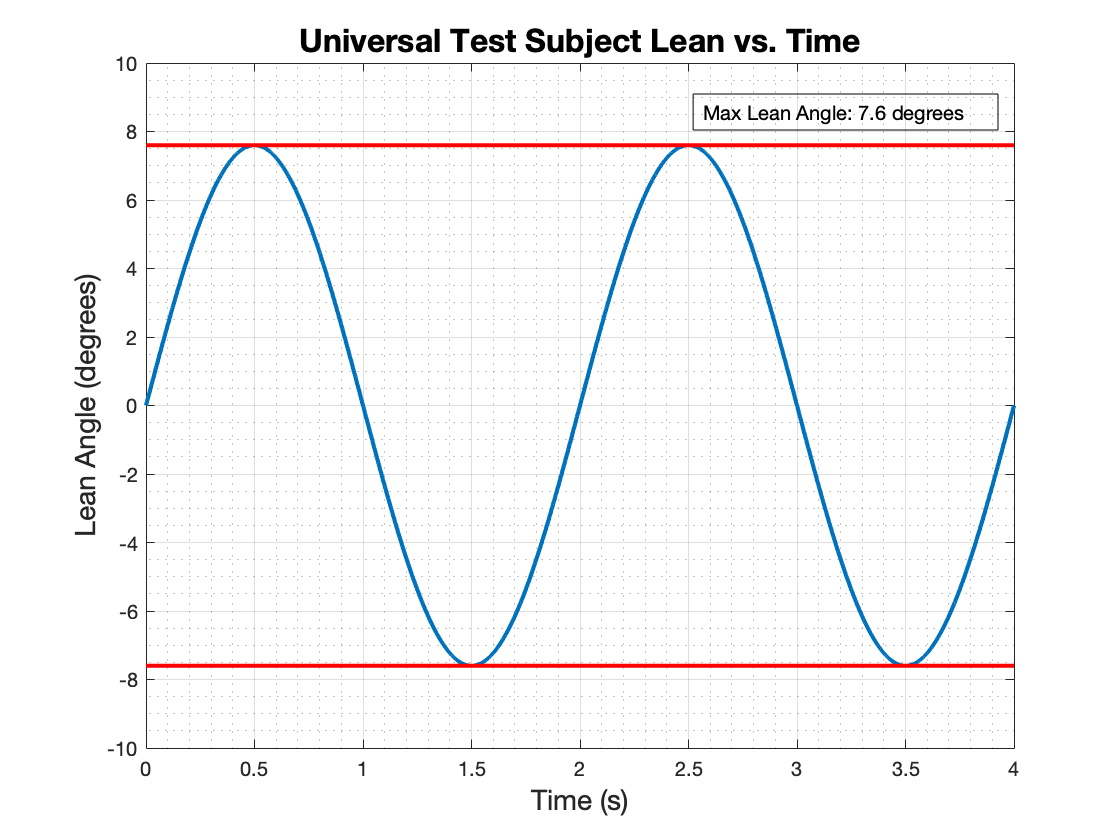 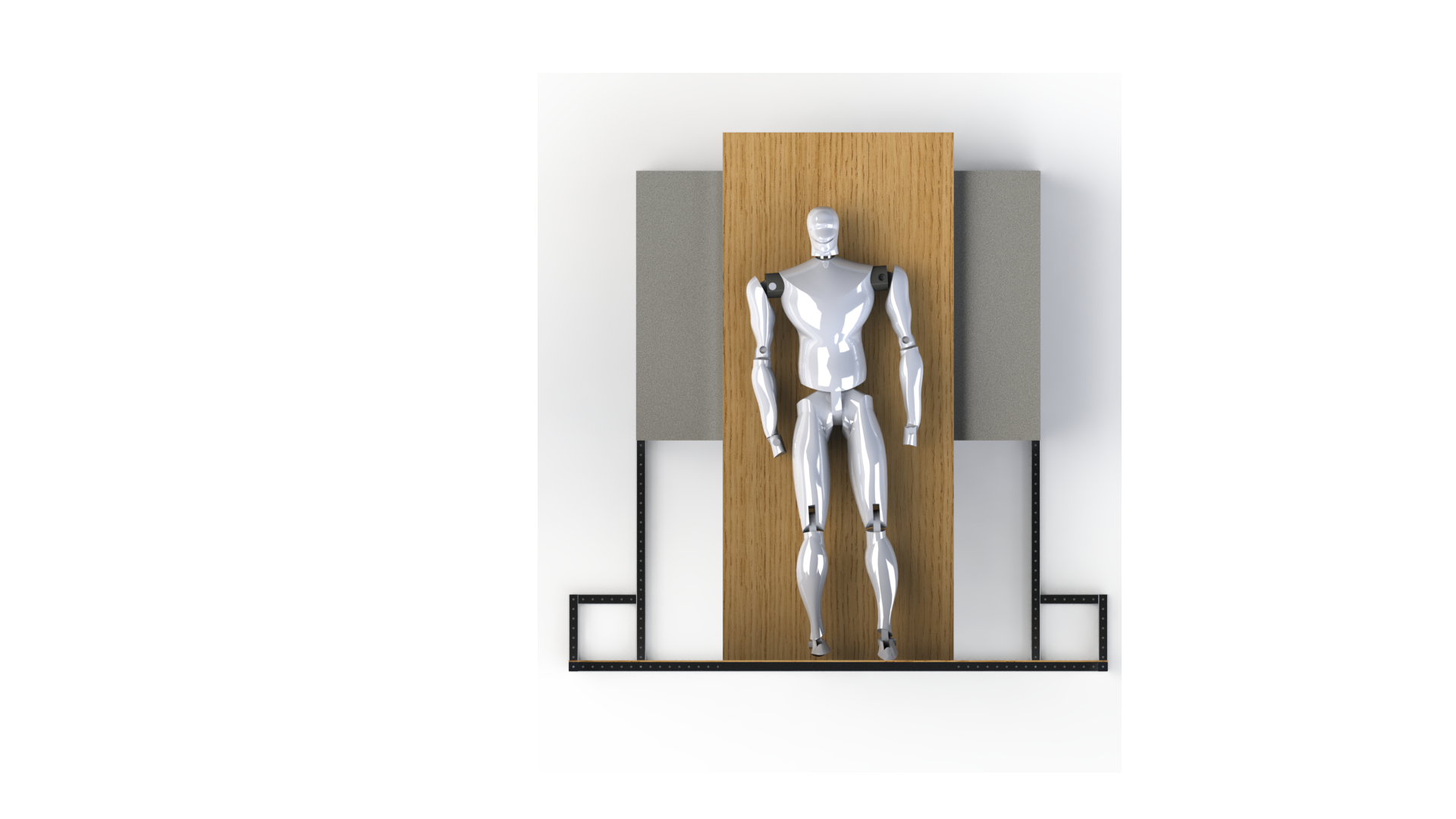 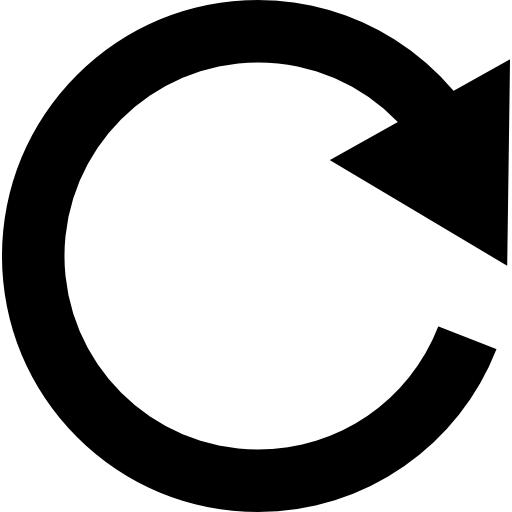 Dummy motion will be compared to the modeled Universal Test Subject 
0.5 hz sine wave motion (with a maximum lean angle of 7.6°)
30
F2: “The simulated gravity force must stay within 2 degrees of normal to the support surface at all times”
Force Direction - Test Procedure
Direction of Earth gravity
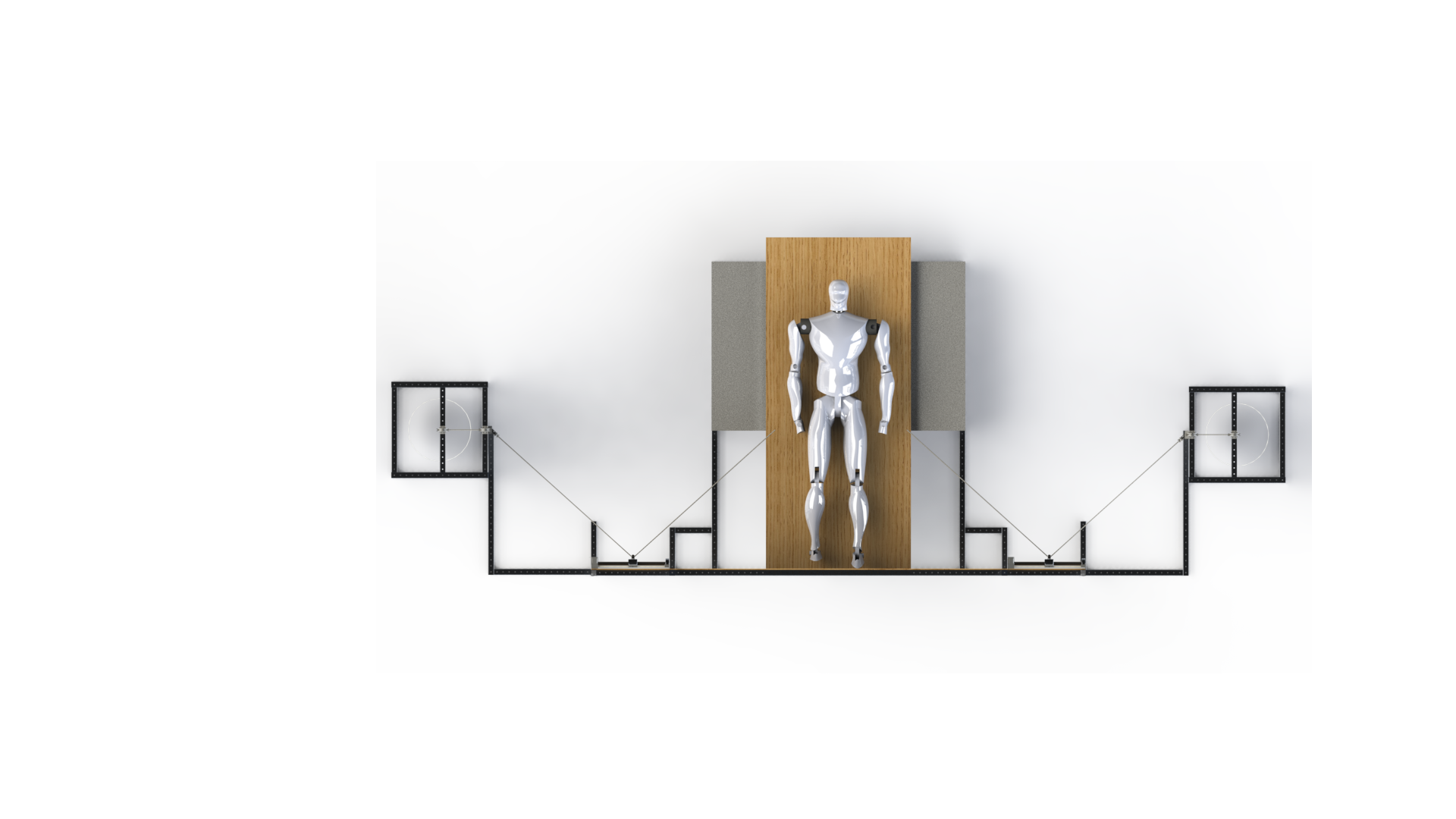 Record known constants
Enter data into Arduino software
Load dummy into harness, attach tethers
Begin streaming IMU and BendLabs data
Collect 30s of baseline data
Swivel diving board in side-to-side lean motion for 30s
Repeat
Verify direction of force requirement
±2°
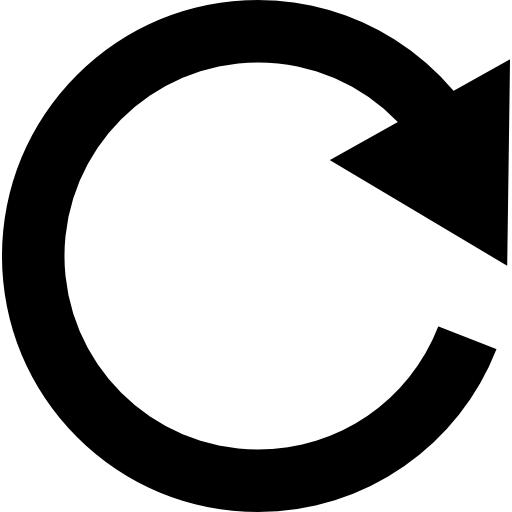 Actuator Limit Switches
6-axis IMU
BendLabs Angle
Sensor
31
Force Direction - Error Sources
32
Force Direction - Test Success
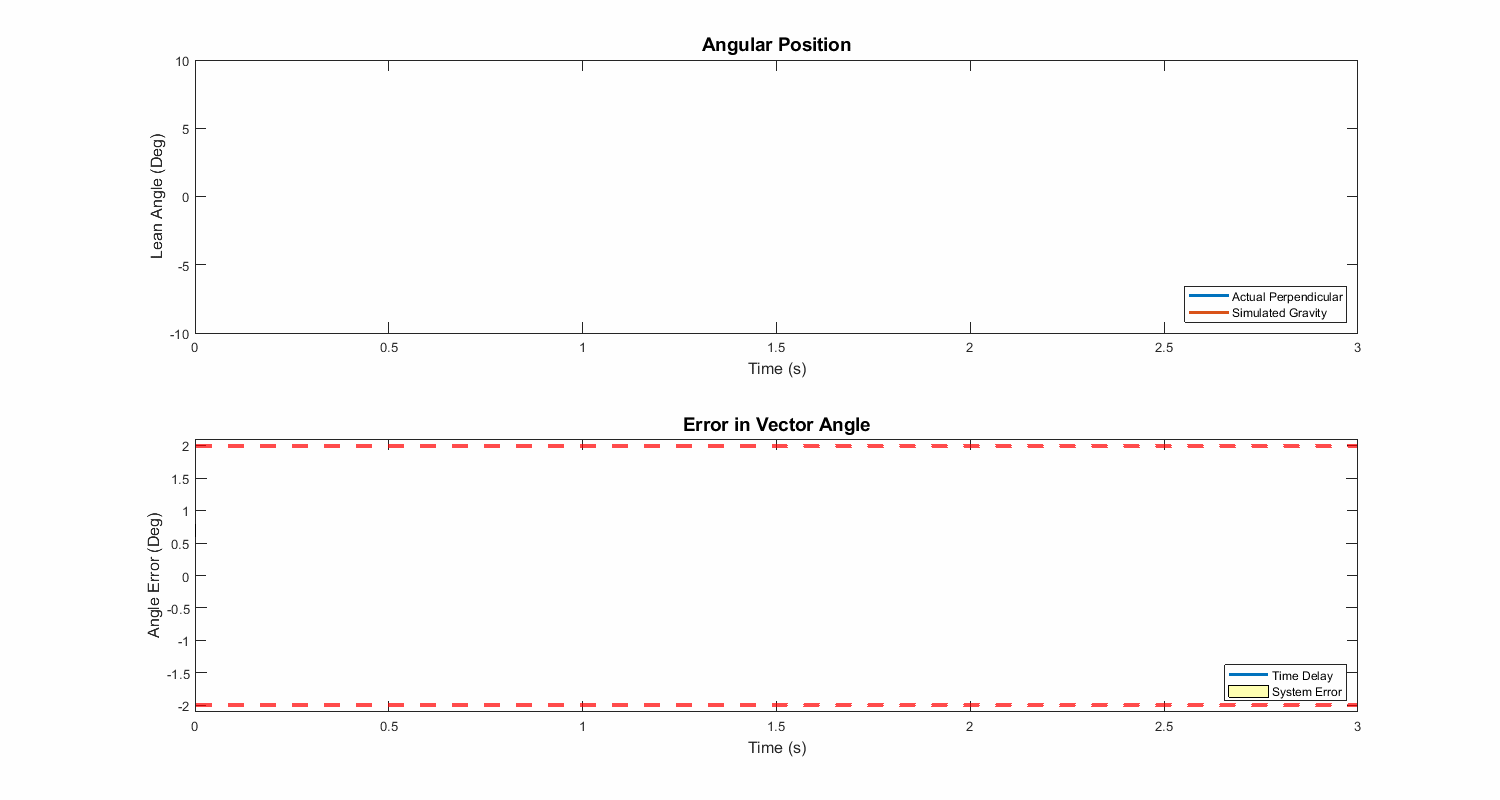 θ
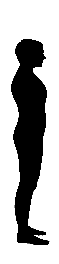 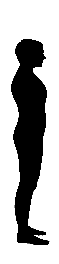 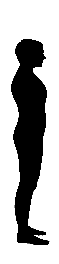 *Not actual collected data
±2°
33
[Speaker Notes: Actual user lean (theta) found with harness mounted 6-Axis IMU, this will be compared with the angle output by the Bendlabs angle sensors to determine the direction of the force vector applied to the user. The error, which is required to be within 2 degrees, will be found by analyzing and comparing the sensor values, and is a result of the previously discussed time delays and sensor inaccuracies.]
Friction
Purpose: Validate analytical model and verify Functional Requirement 3

F3: The device shall allow for user postural sway by limiting the coefficient of friction present opposite to the direction of sway to 0.3
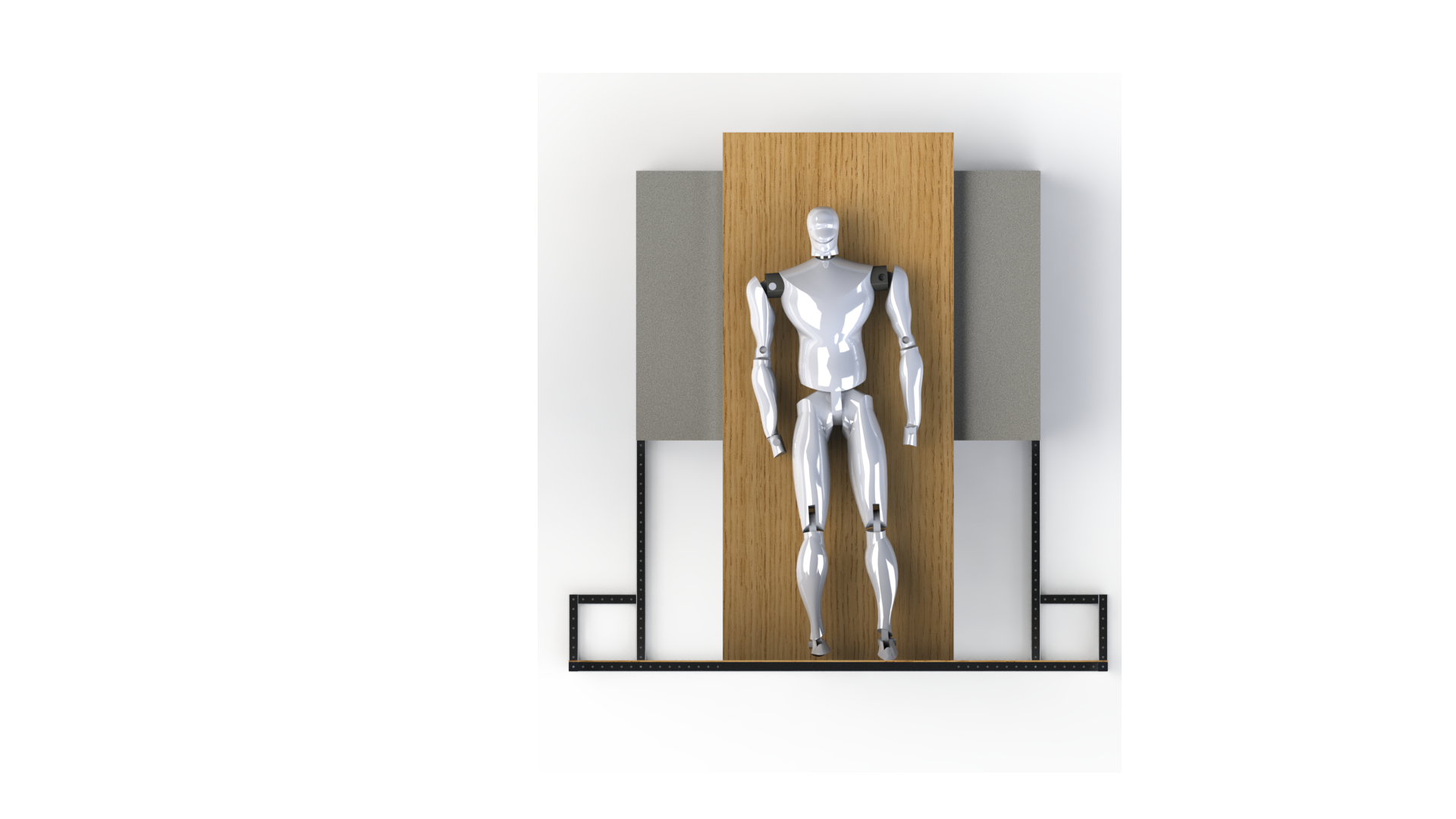 Ball Bearings
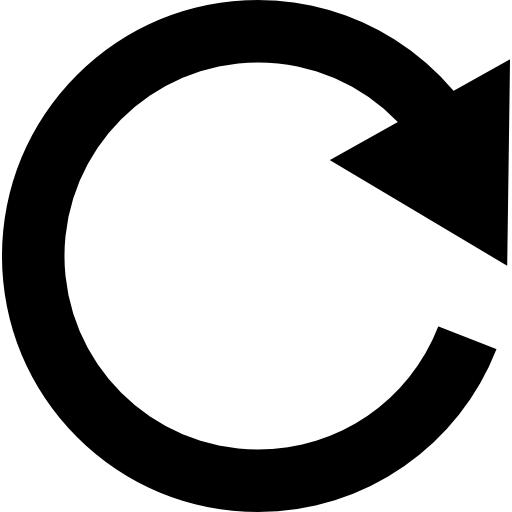 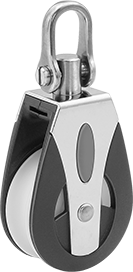 Thrust Bearing
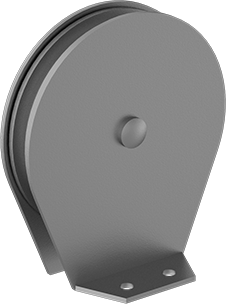 Pulleys
34
Friction - Pulley Location
User leans
SLA translates and Tether adjusts via pulley system
Note location of pulleys
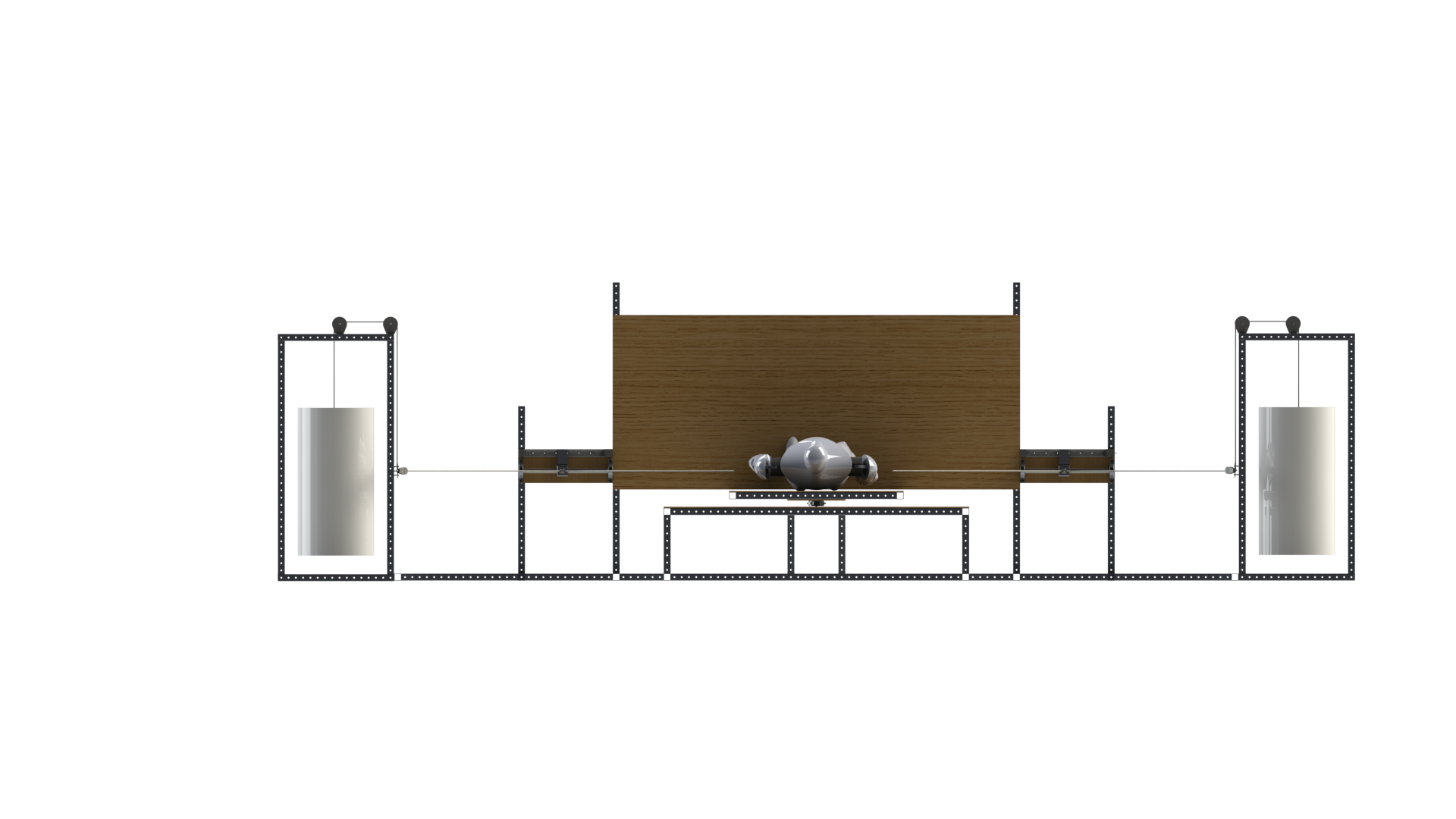 User Leans
35
35
[Speaker Notes: Note the 4 total pulleys for each respective tether]
Pulley Friction
Build Test Stand
Install tether
Center tether so that buckets are at identical heights
Incrementally add weight to one side until system displaces
x+dx
x
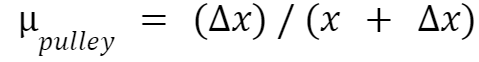 36
[Speaker Notes: Introduce pulley testing and narrate the shiz out of it]
Friction - Test Setup
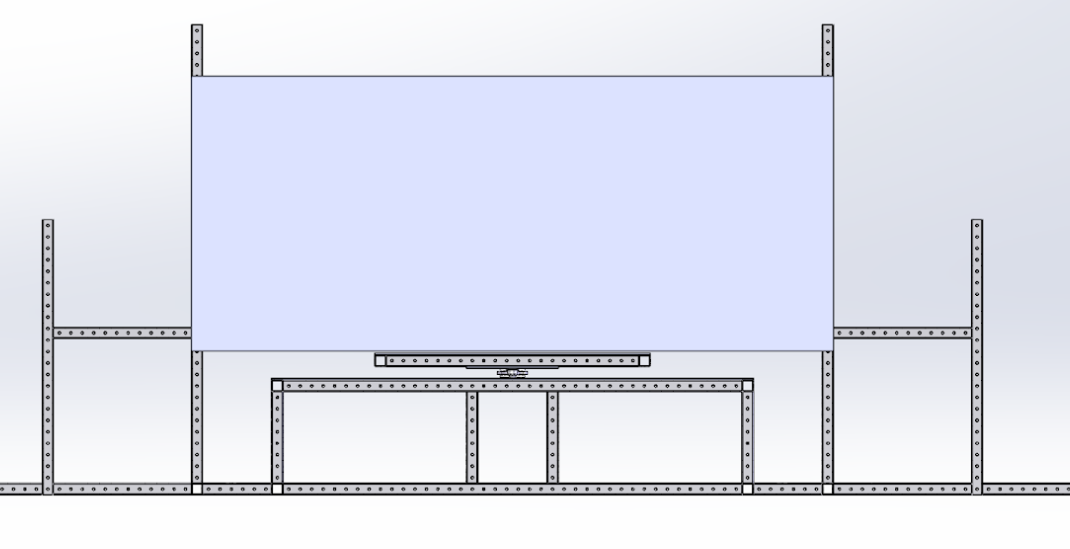 Testing fixture with 90 degree pulley
Tether connects to left side of diving board shown in RED
Other end of pulley connected to counter weight, labelled “X”
Dummy load placed on rotating diving board to simulate user’s weight
Tether
Dummy Load
X
Pulley
Testing Load
37
Friction - Testing
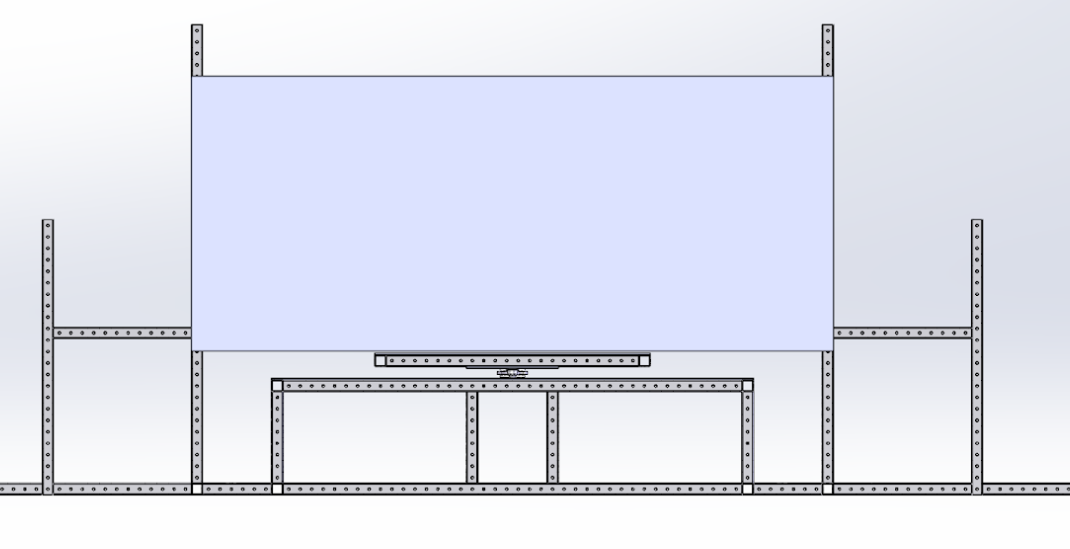 As we load the counterweight
Diving board rotates at some minimum testing load “X”
Then we have


Where WLOAD is just the Dummy Load
Functional Requirement 3 requires this coefficient is always less than 0.3
Tether
Dummy Load
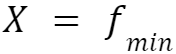 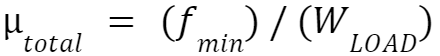 X
Pulley
Testing Load
Note: X represents the minimum input force from user required to overcome friction and “fall”
38
[Speaker Notes: This Functional requirement 3 is want we want to “verify”]
Friction - Test Review
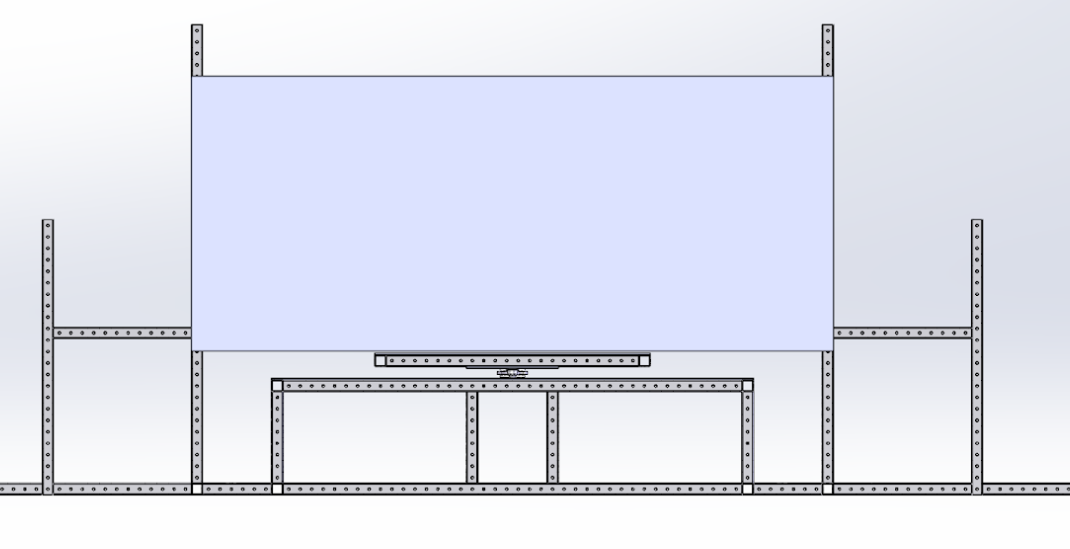 Potential Errors & Assumptions
Location / height of perpendicular tether connection is assumed to be the CG of user
Dummy load is a point load, whereas real users represent a distributed load
Testing Load error
Friction in the testing fixture pulley
Tether
Dummy Load
X
Pulley
Testing Load
39
Friction - Model Review
We expect this test to validate the trend shown in this figure, derived from the model also shown
A successful test verifies Functional Requirement 3, where all data points taken have friction coefficients less than 0.3 for all tested  user weights
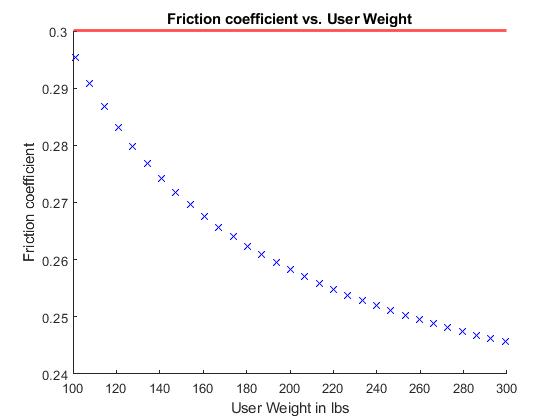 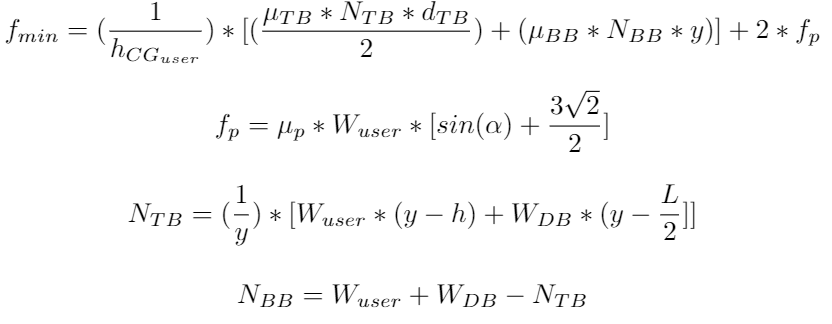 40
[Speaker Notes: Analytical model predicts a higher friction coefficient for lighter users
From the model, describe which variables / knobs can be adjusted to help our FR (critical elements of design)]
Budget
41
Current Budget Overview
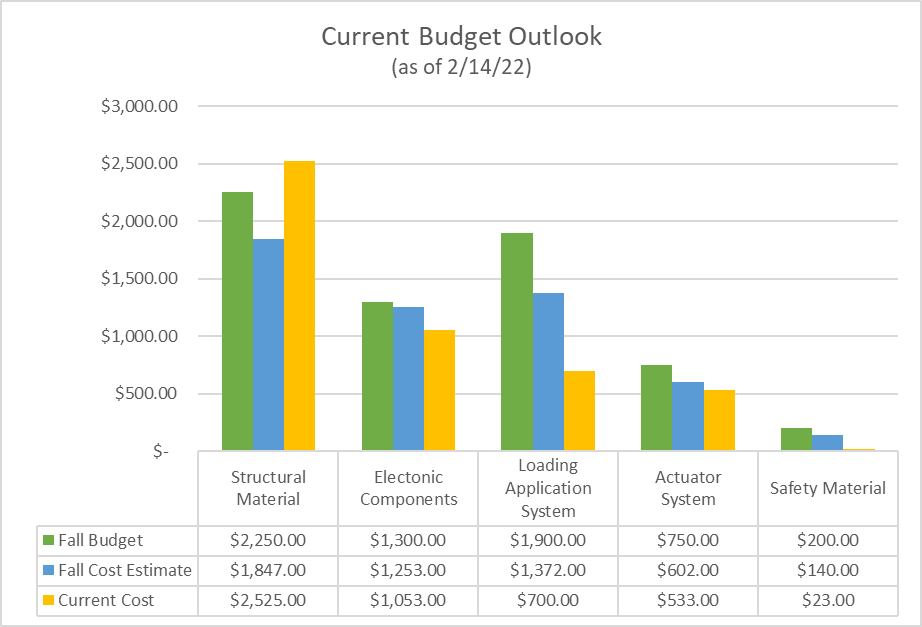 Team is still under budget of with almost all structural material
Shipping costs have significantly increased from the estimates calculated in the Fall 
Estimated $1,000 of items (w/ shipping) yet to be purchased with a current $1,600 of budget left 
Remaining Margins:
Structural: -$275
Electrical: $247
Loading System: $1200
Actuator System: $217
Safety Systems: $227
42
[Speaker Notes: Key items yet to be purchased: All harness and safety equipment, Actuator carriage off the shelf items, Sandbags, Pulleys and rope, “Diving Board” material
Say when we’ll buy the stuff that we’ll need left.
State the current level of risk 
Add in what’s still outstanding to purchased and lead times (key items]
Appendix
43
Force Direction Test
Direction of Earth gravity
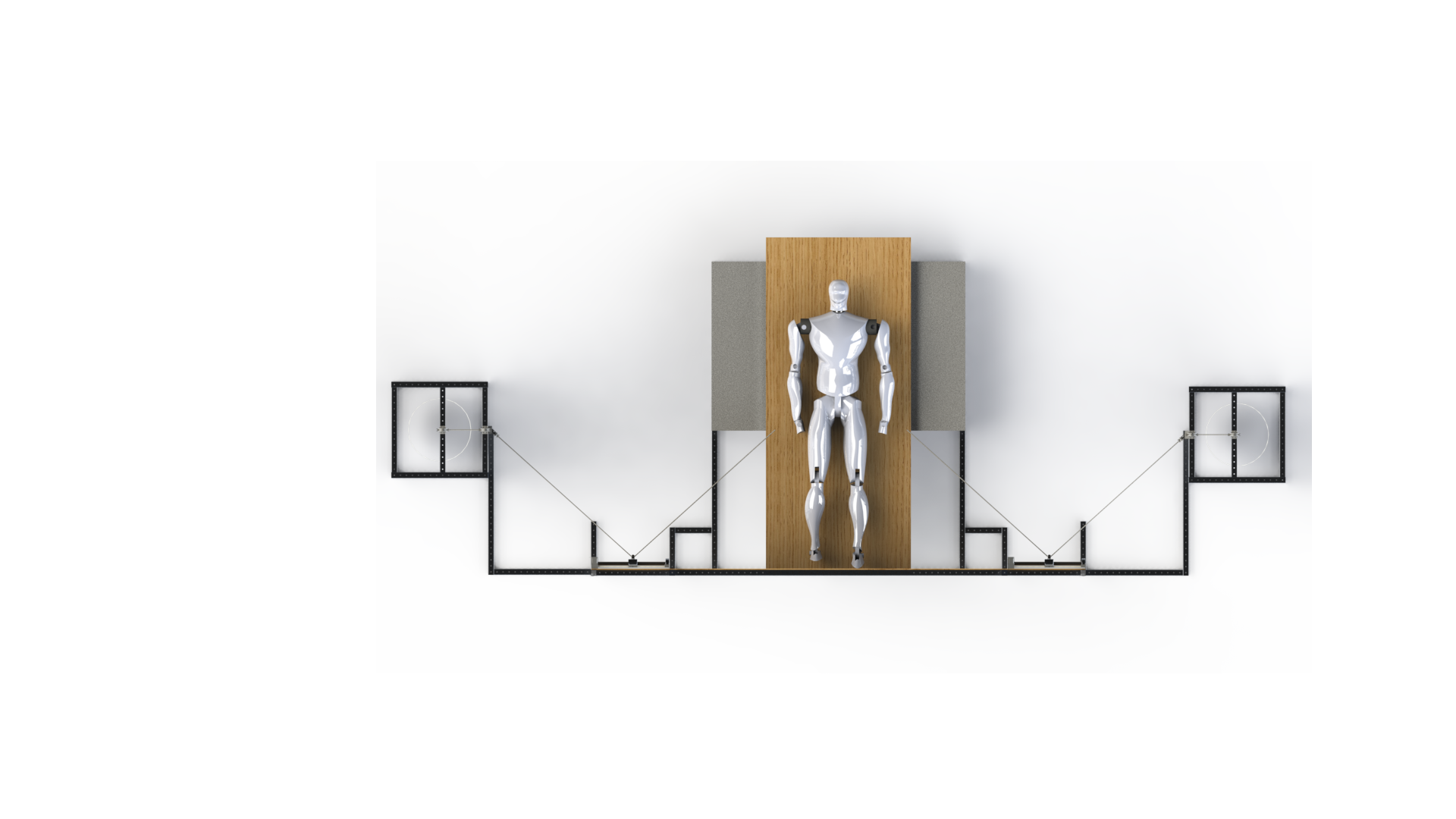 Purpose:
Ensure the system meets FR 2
 The applied force is within 2 degrees of normal to the support surface
Ensure proper integration of system electronics, software, and structure

Test Equipment:
Complete assembly of GOATSES
Humanoid dummy mass (anthropomorphic shape)
GOATSES Project space
±2°
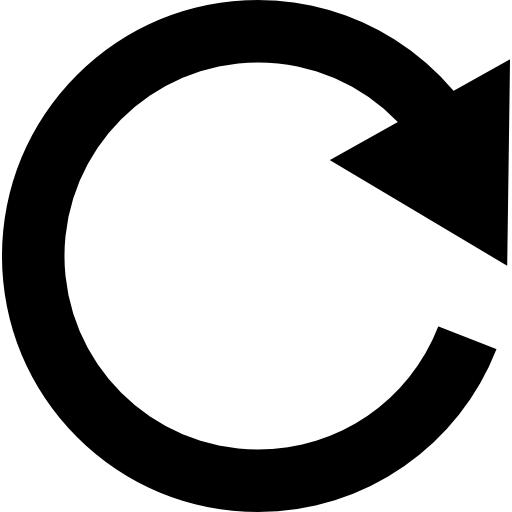 Actuator Limit Switches
6-axis IMU
BendLabs Angle
Sensor
44
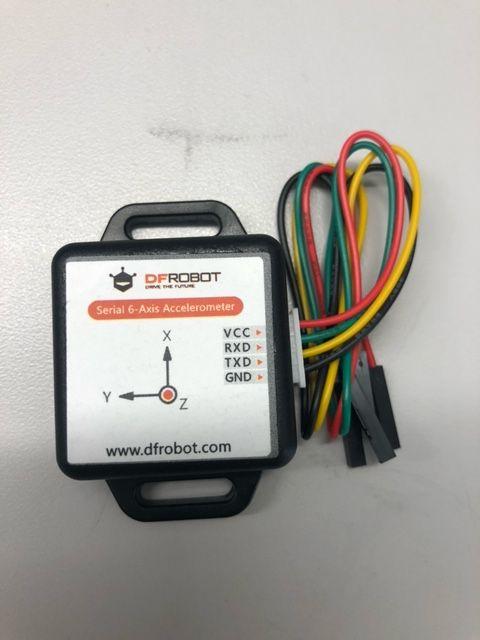 Sensor Verification
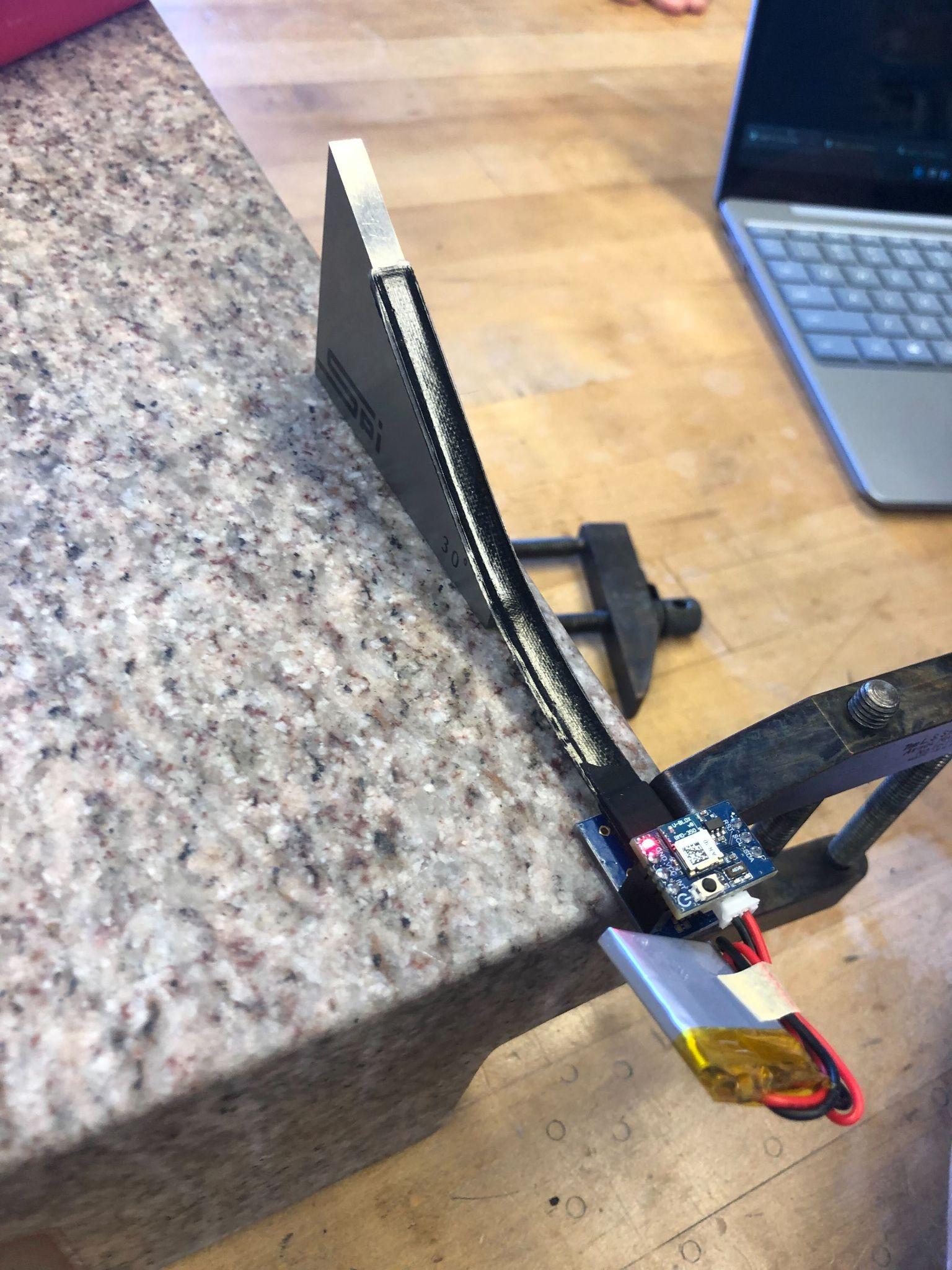 Confirming advertised sensor accuracy
Understanding sensor usage and implementation
6-Axis IMU: 
Collect range of Gyroscope angle measurements at known angles, analyze error
BendLabs Angle Sensor:
Measure and collect data for incremental known angles using a high-tolerance granite flat surface and machinist angle blocks
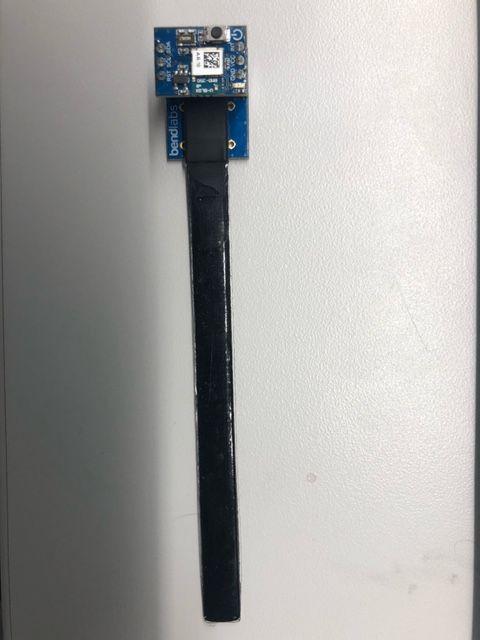 30°
45
Motion Control Verification
Confirm software and circuitry is able to communicate with and control the motor driver such that the actuator translates accordingly
Ensure the actuator translates with expected delay, speed, and accuracy
Will feed pre-built lean profile angles into the PID control law and send output commands to the Actuator
Will measure the delay between data receival to command completion, actuator speed, and actuator translational accuracy (to PID output command)
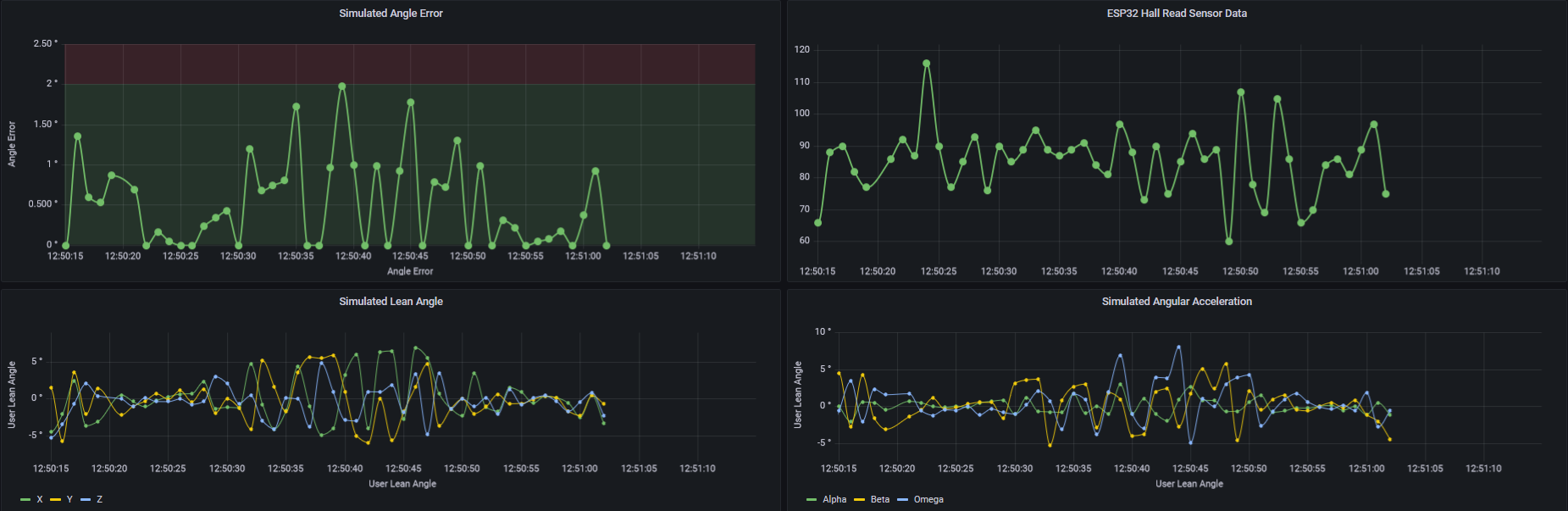 *Not actual data
46
Crane Scale Verification
Purpose:
Ensure crane scale is accurate to within 0.1 pound so that force magnitude can be accurately calculated
Test Equipment:
Both crane scales, bucket, water, measuring cup
Test Procedure:
Hang up crane scale
Weigh bucket several times. Ensure weight is equal each time
Fill bucket with water in 1000 mL increments
Ensure weight value rises 2.2 pounds each time
Results:
Crane scale passes test if value rises a uniform 2.2 pounds with each addition of 1000 mL water
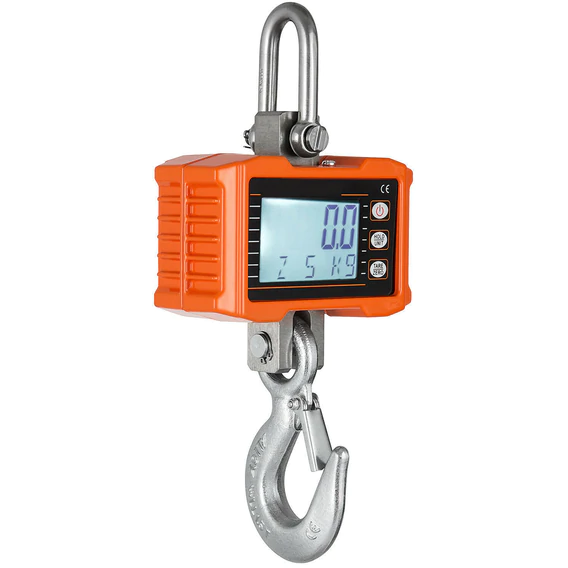 X.X
47
Structural Testing
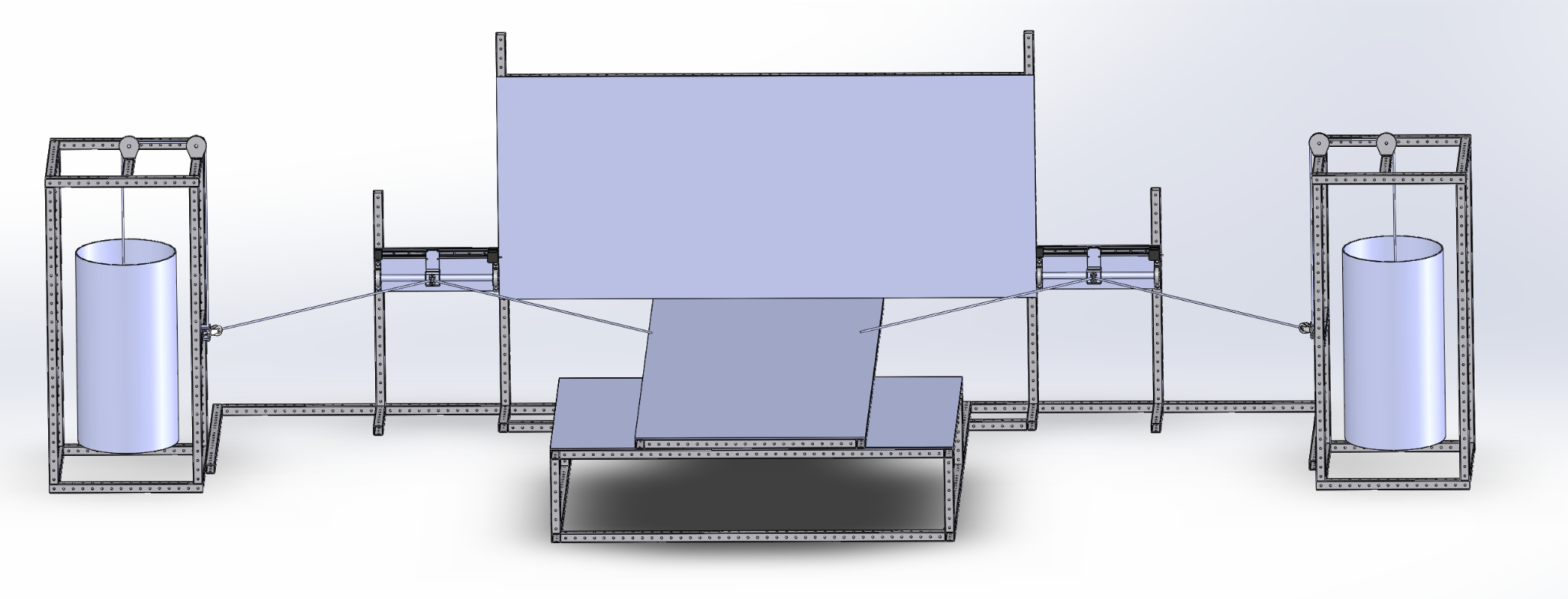 Purpose:
Ensure weakest aspects of GOATSES assembly can withstand operating stresses
Test Equipment:
GOATSES test environment pre-final assembly
Sand drum (filled with sand)
Test Procedure:
Fill sand drum to max capacity (225 pounds)
Place sand drum on support surface
Check for any visible deformation
Repeat 3 & 4 for diving board and translation table
Results:
Weakest parts of assembly are plywood components. If these components show no sign of deformation under high stresses, structure passes test
1
2
3
48
Safety Verification
Purpose:
Ensure system meets requirement F6 and components providing user safety are robust
Test Equipment:
GOATSES harness, D-rings, and snap shackles
Crane scale
Sand drum (filled with sand)
Pulley
Cable
Test Procedure:
Fill sand drum to max capacity (225 pounds) and support it underneath
Connect cable to harness material
Release sand drum support
Check for visible deformation
Repeat for D-rings and snap shackles
Results:
If these components show no sign of deformation under high stresses, safety components pass test
Device tested
Sand drum (225 lbs)
Static support
49
Friction Model Derivation - Bearings
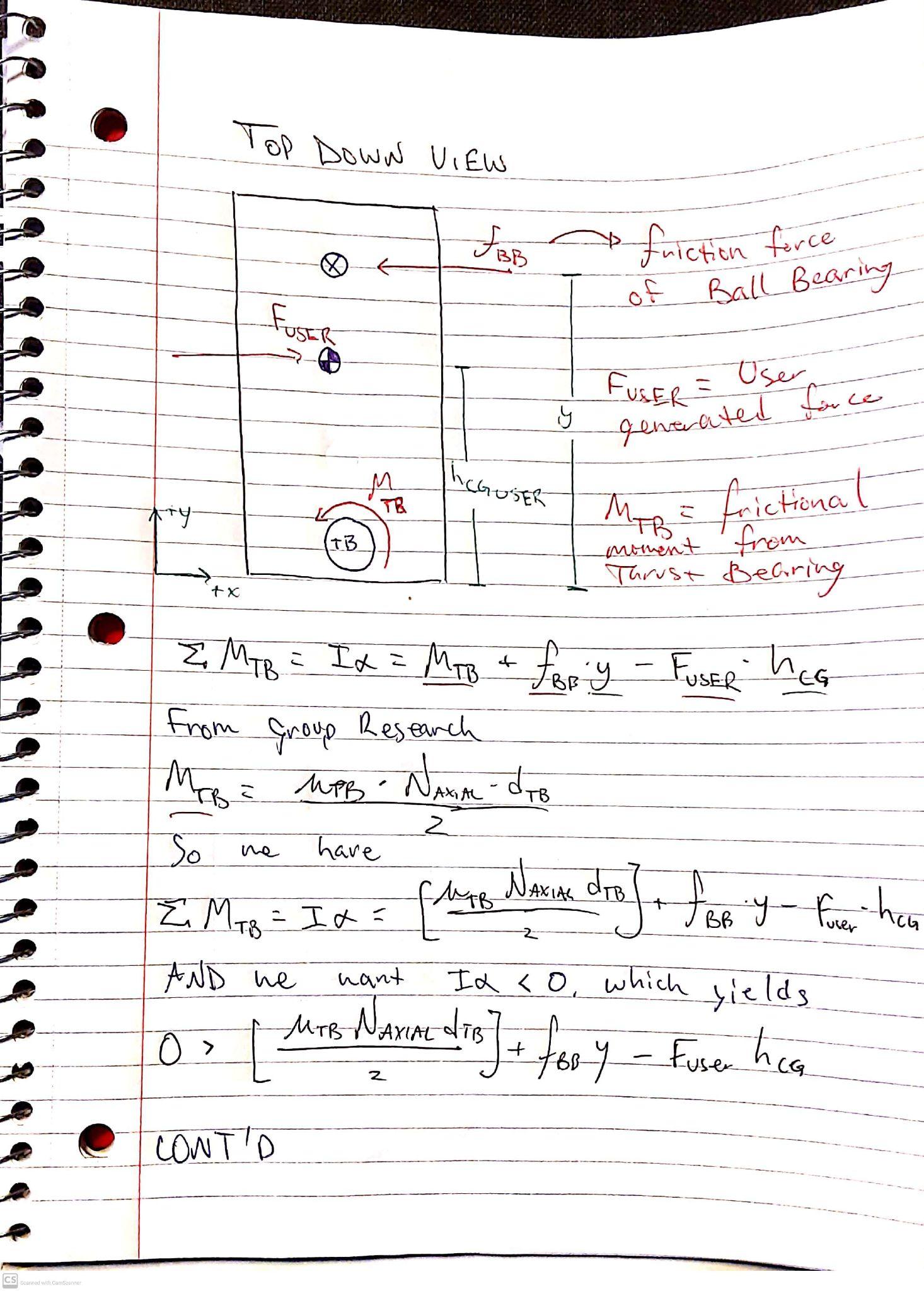 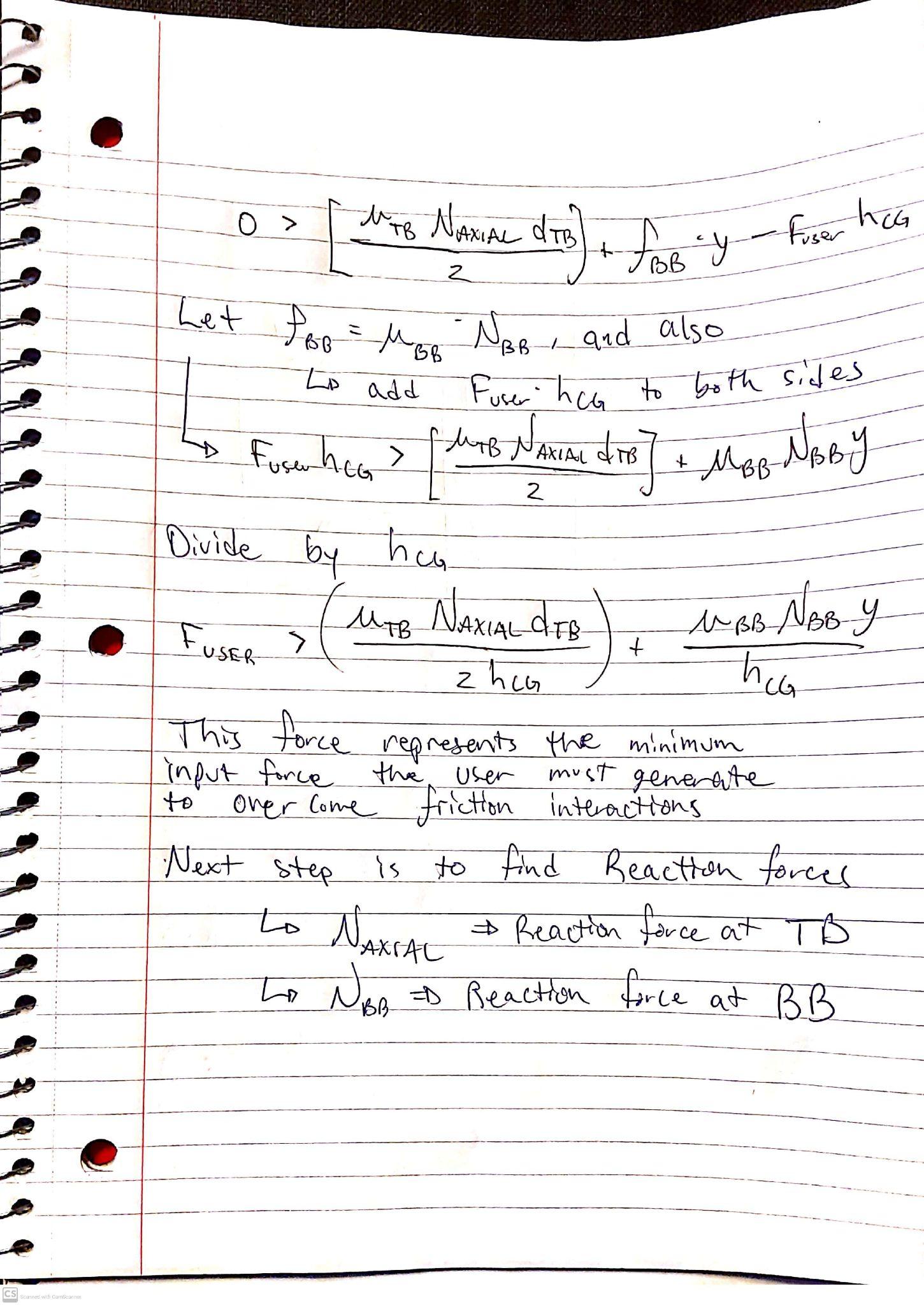 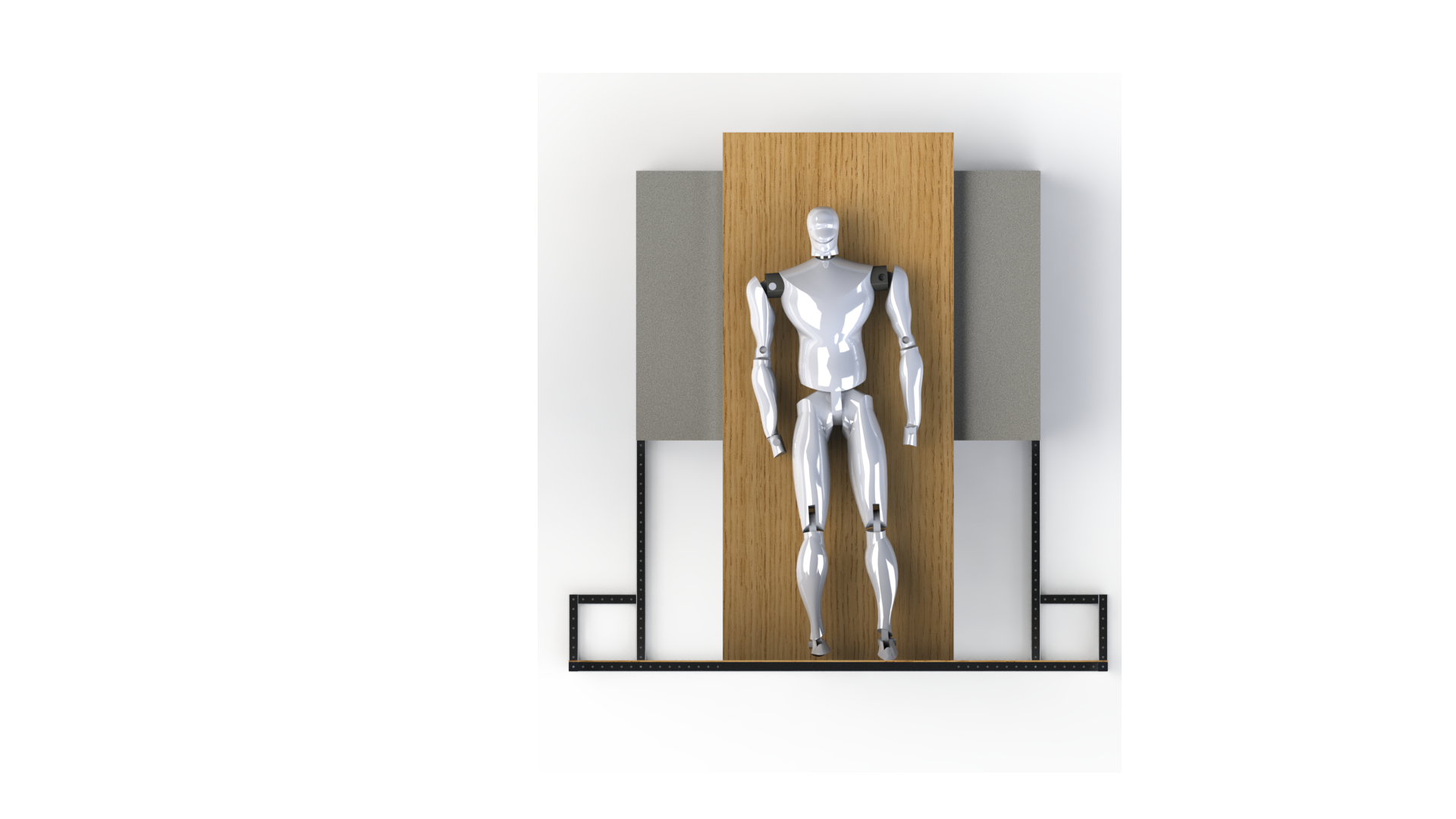 50
Friction Model Derivation - Bearings
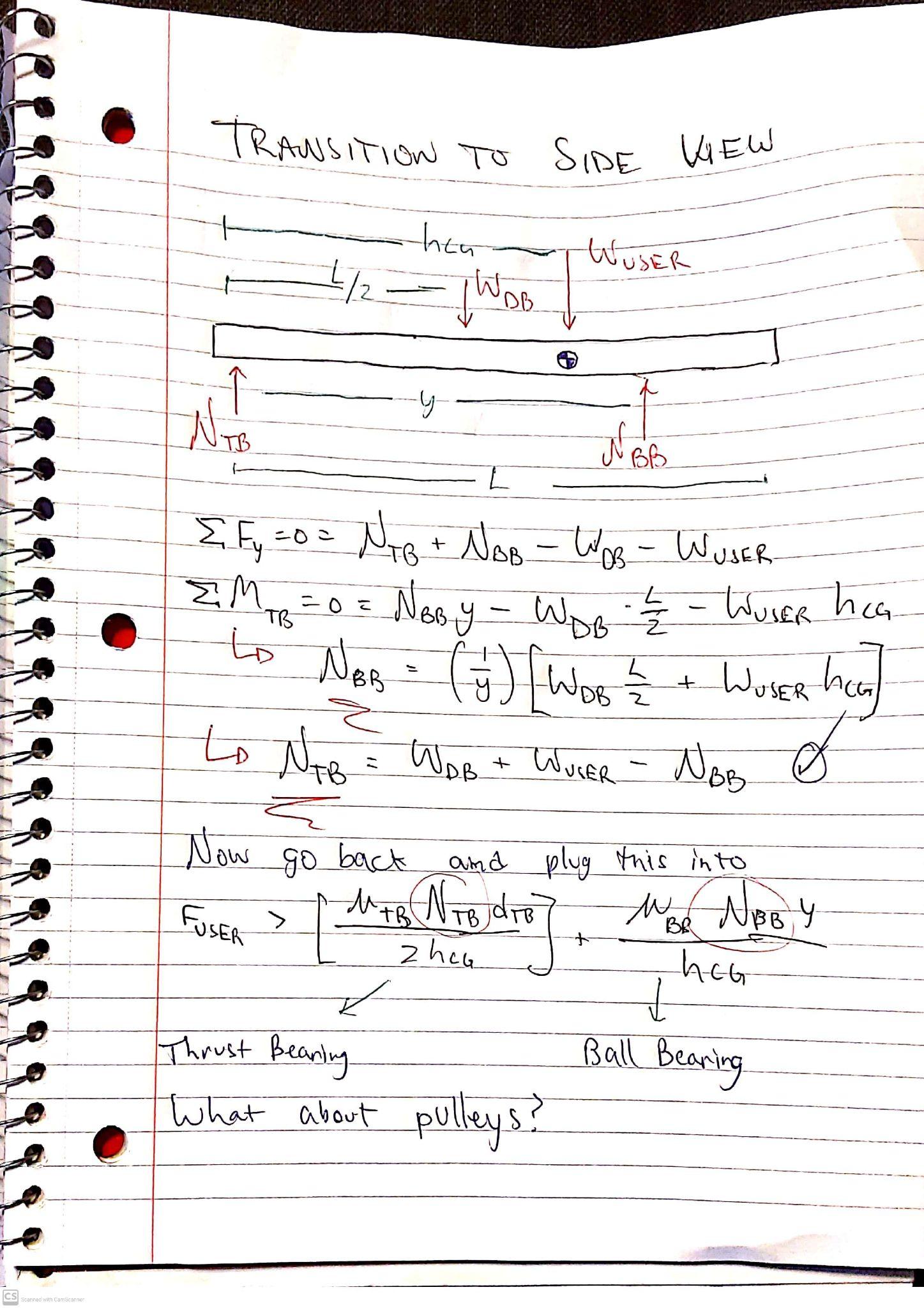 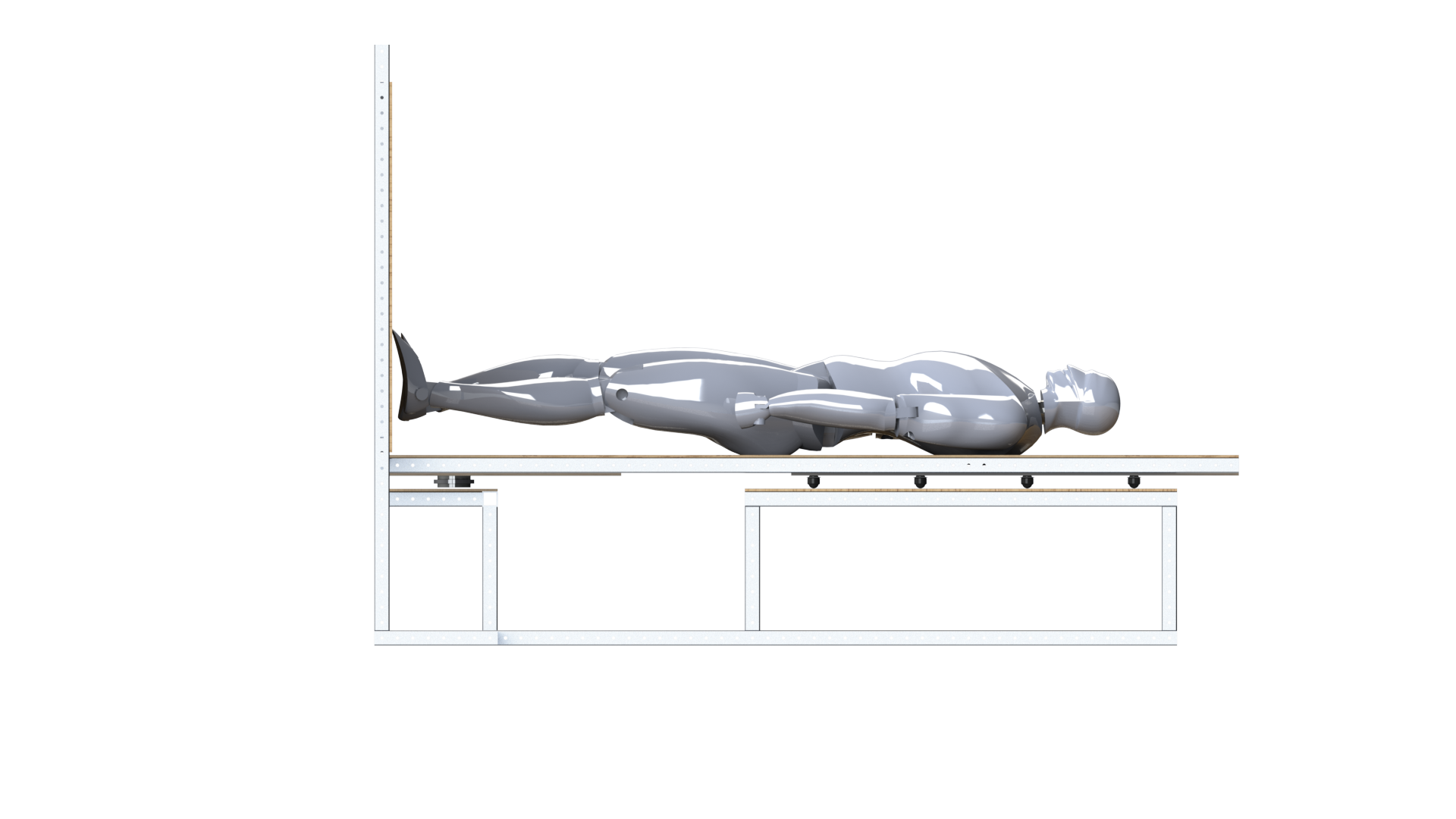 51
Friction Model Derivation - Pulleys
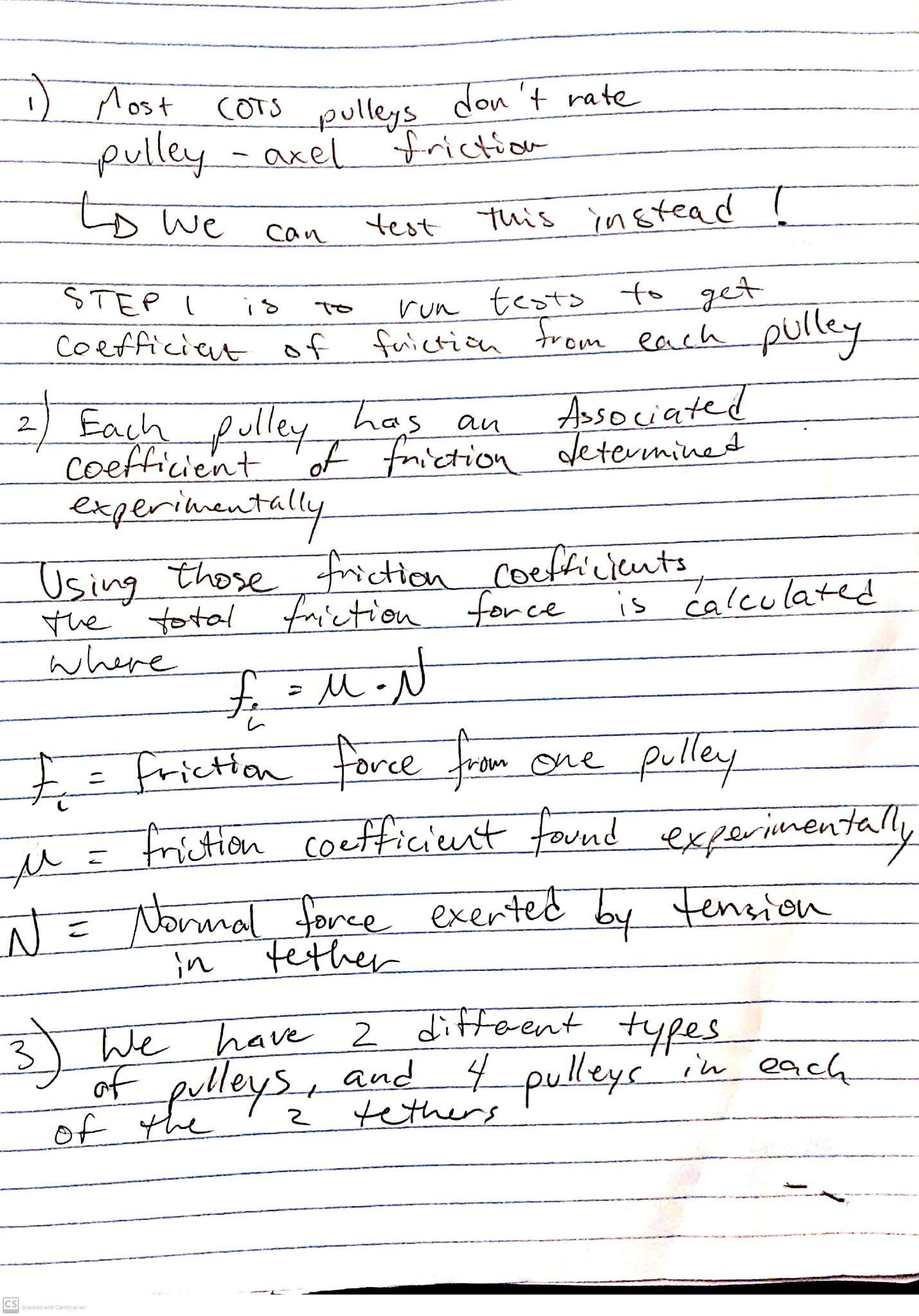 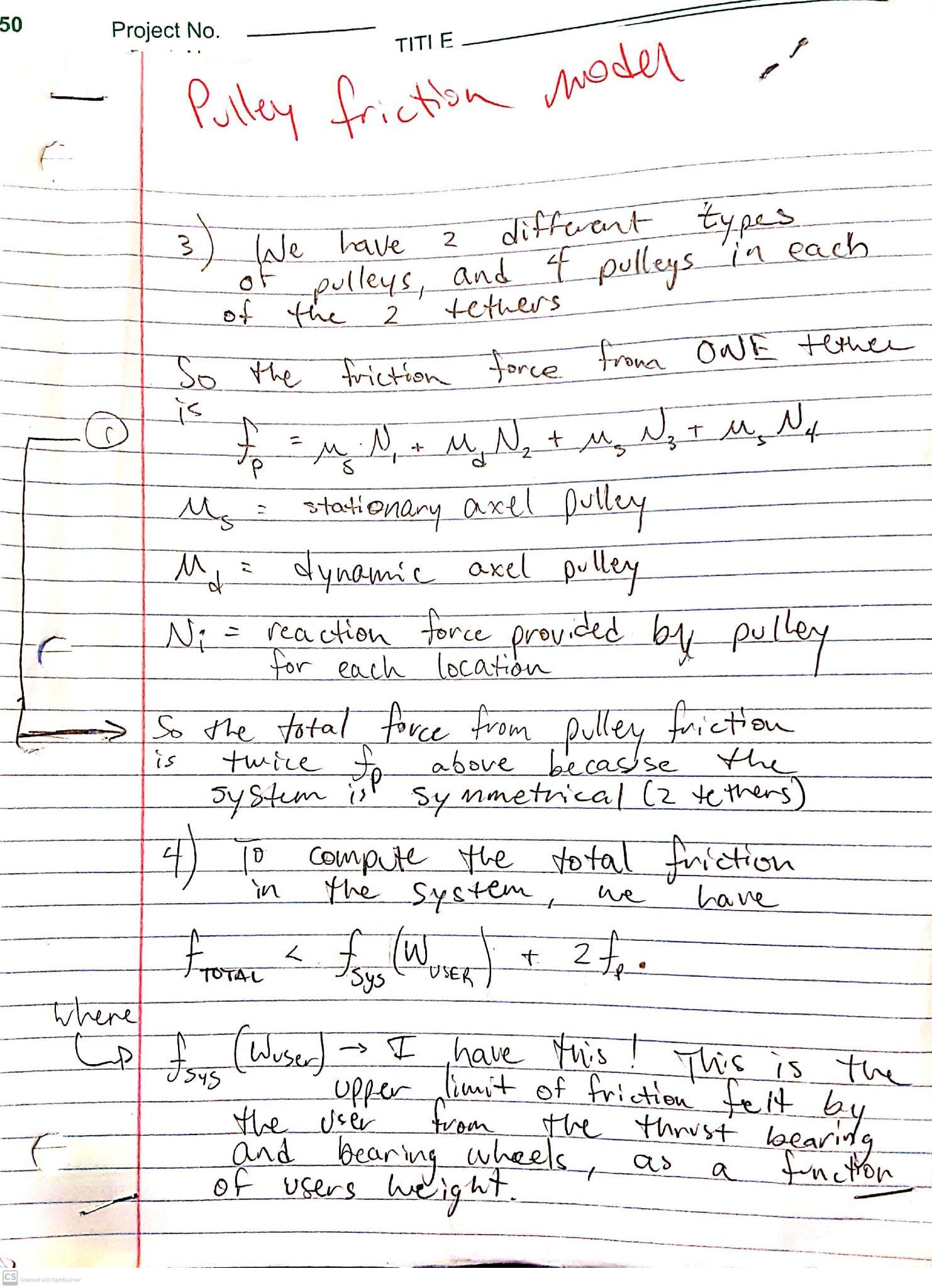 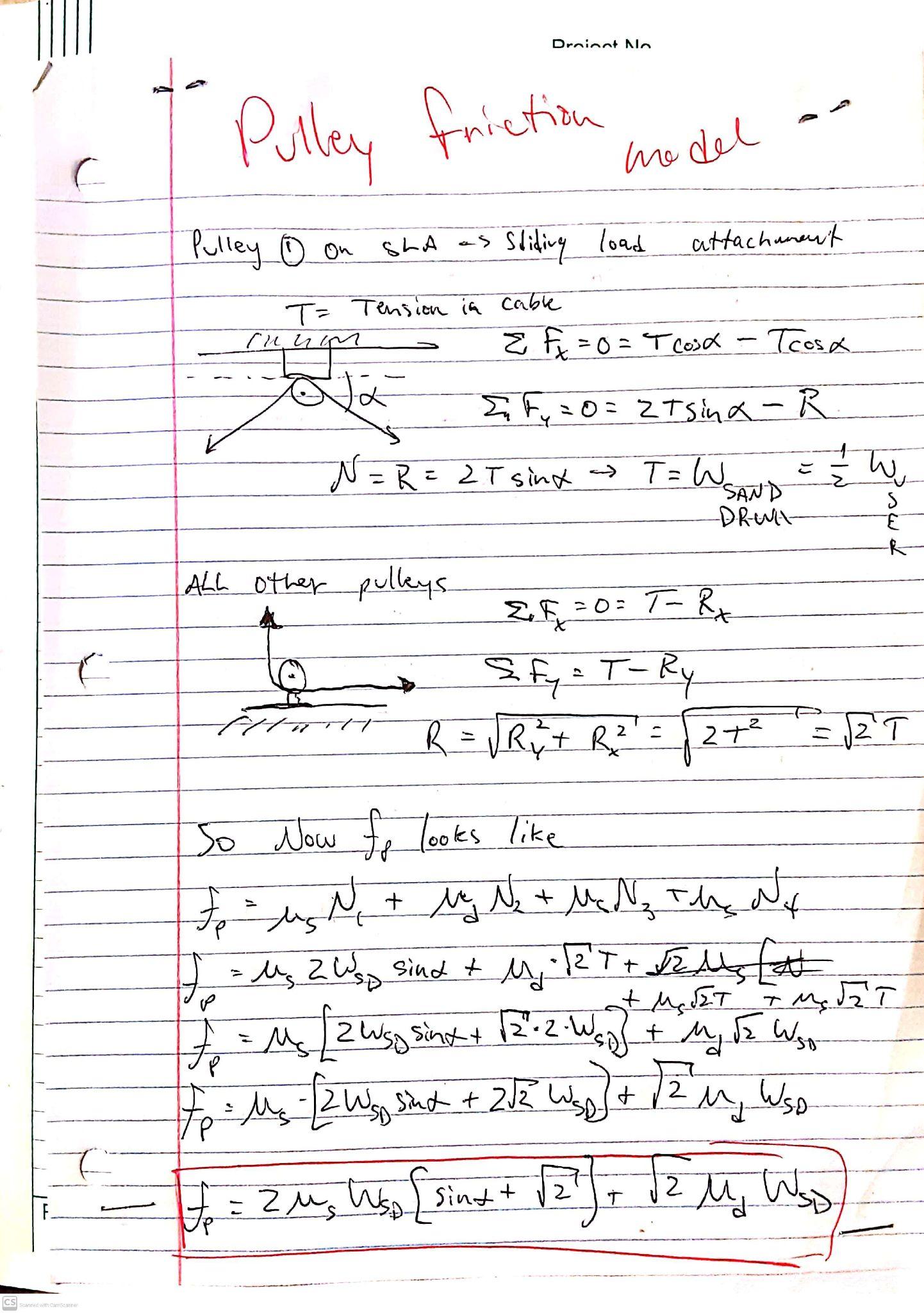 52
Universal Test Subject
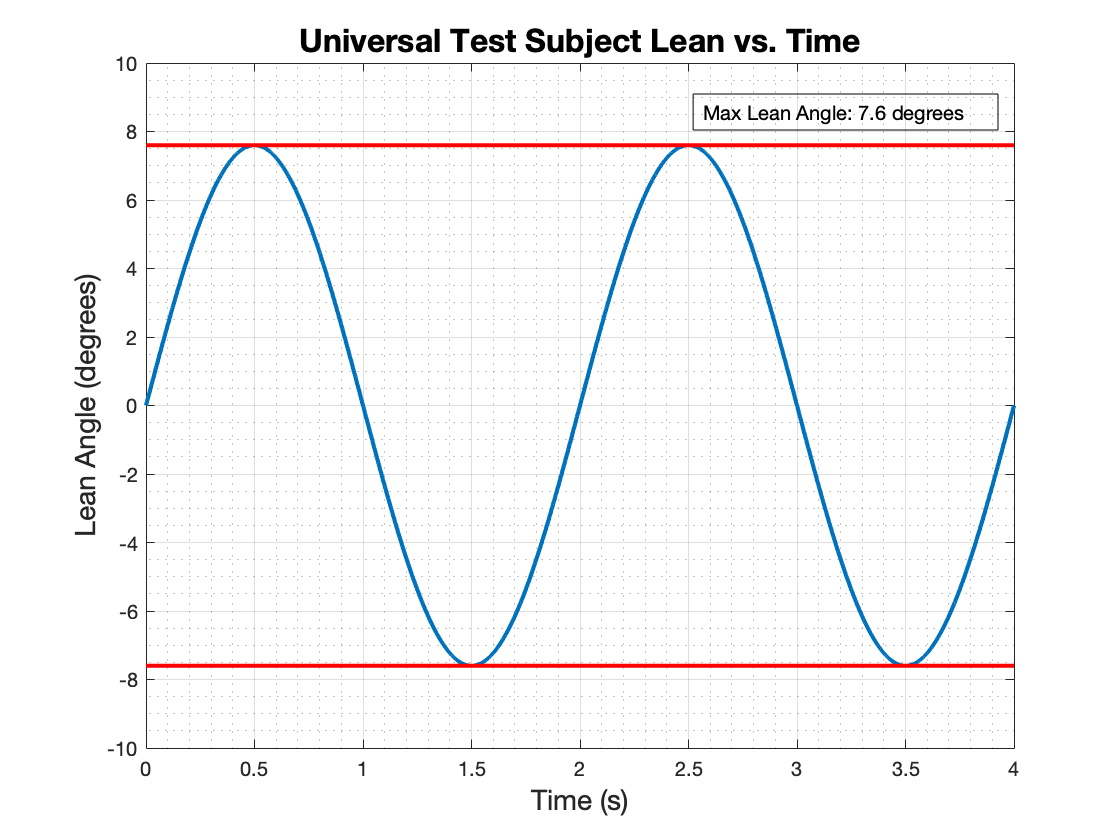 50th Percentile American Male, NASA Handbook 
(APPENDIX B) [7]
Height:	171.6 cm 
Weight: 	73 kg
CoM:		103.1 cm
Depth:	24.65 cm
Foot Size:	26.05 cm
Lean Max:	7.6º
Postural Sway of the Human Subject is modeled by 0.5 hz sine wave, as per Dr. Temple’s research. 
Back/forth displacement of the Universal Test Subject is assumed to be modeled as a pendulum swing, modeled in MATLAB.
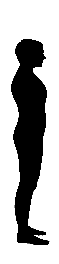 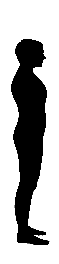 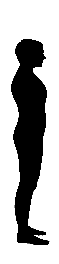 53
[Speaker Notes: dr clark used a pendulum w/ .5 hz sine wave with 10 degree amplitude. It’s an assumption: we want to do humans: we MODEL sway as pendulum sway.  Mention that these are not worst case (except for the angle)]
Universal Test Subject
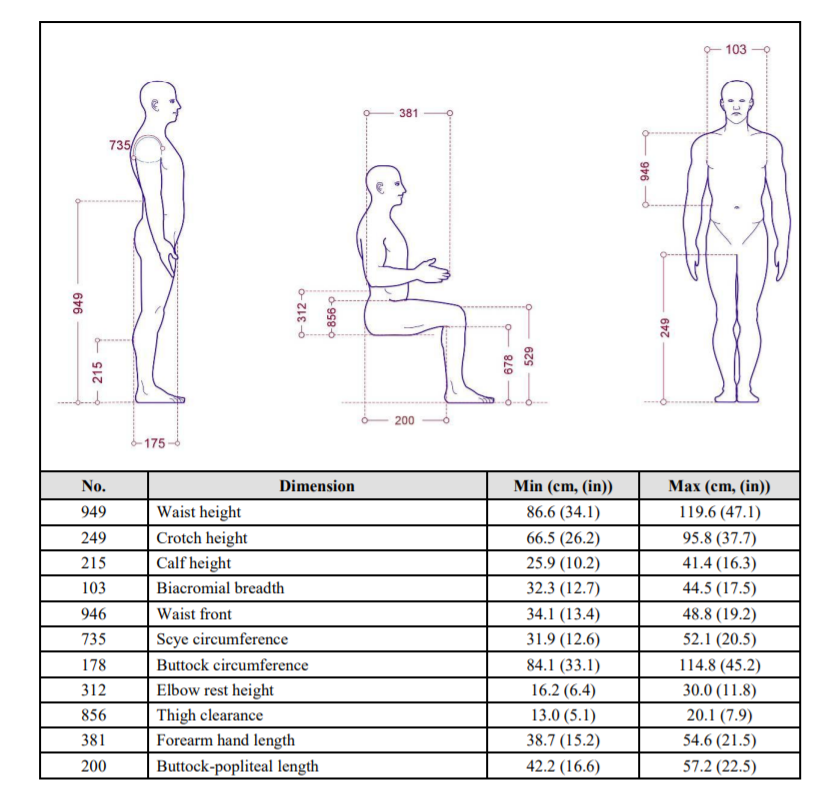 50th Percentile American Male, NASA Handbook (APPENDIX B) [7]
Height: 		171.6 cm 
CoM: 			103.1 cm (Up From Foot)
Shoulder Width: 	46.95 cm
Torso Width: 	38.4 cm
Depth: 		24.65 cm
Foot Size: 		26.05 cm
Lean Max: 		7.6º
Sway Max: 		5.4º 
Weight: 		73 kg
54
[Speaker Notes: Add in dr clark about the pendulum .5 hz sway assumption: we want to do humans: we MODEL sway as pendulum sway]
Safety - Harness and Padding
Harness:  
Webbing:  Polypropylene, 2”width, supporting 1080 lbs AND Nylon, 1”width, supporting 1415 lbs. 
Sliders:  Supporting 500 lbs,    D-rings: Supporting 1000 lbs.
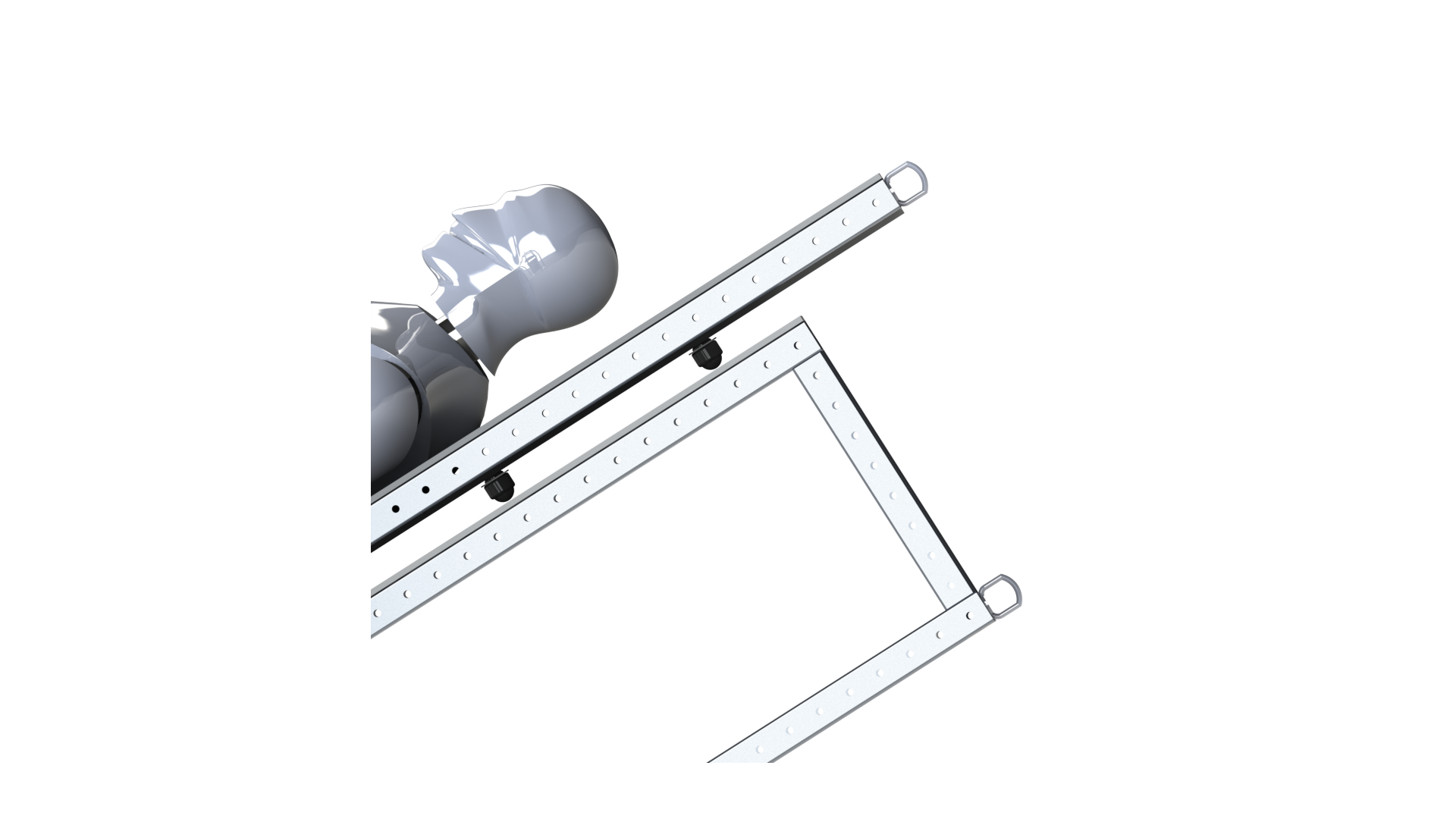 Slackline:
D-Ring: ¼” mounted D-rings, supports 1,200 lbs.

Tether: ¼” Vectran rope, supports 1,600 lbs.
Secondary visual (Eli ideas)
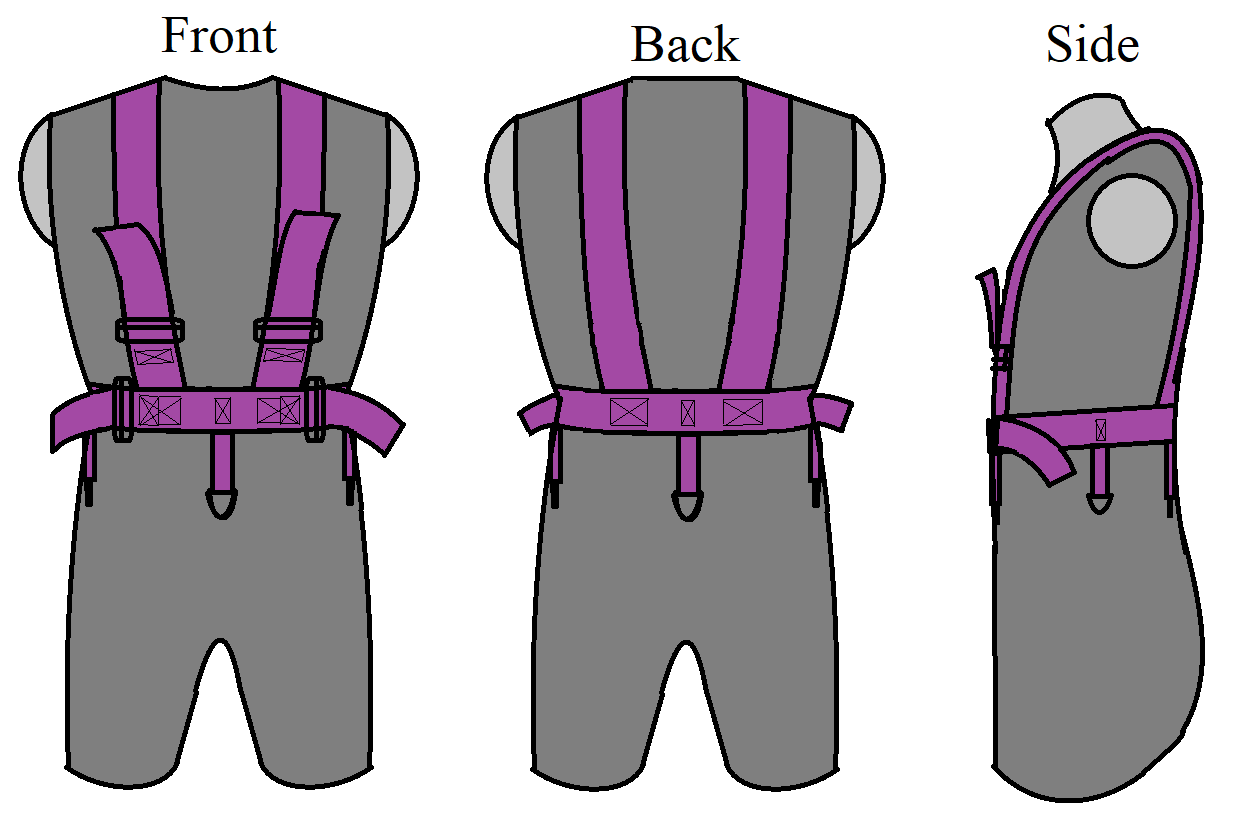 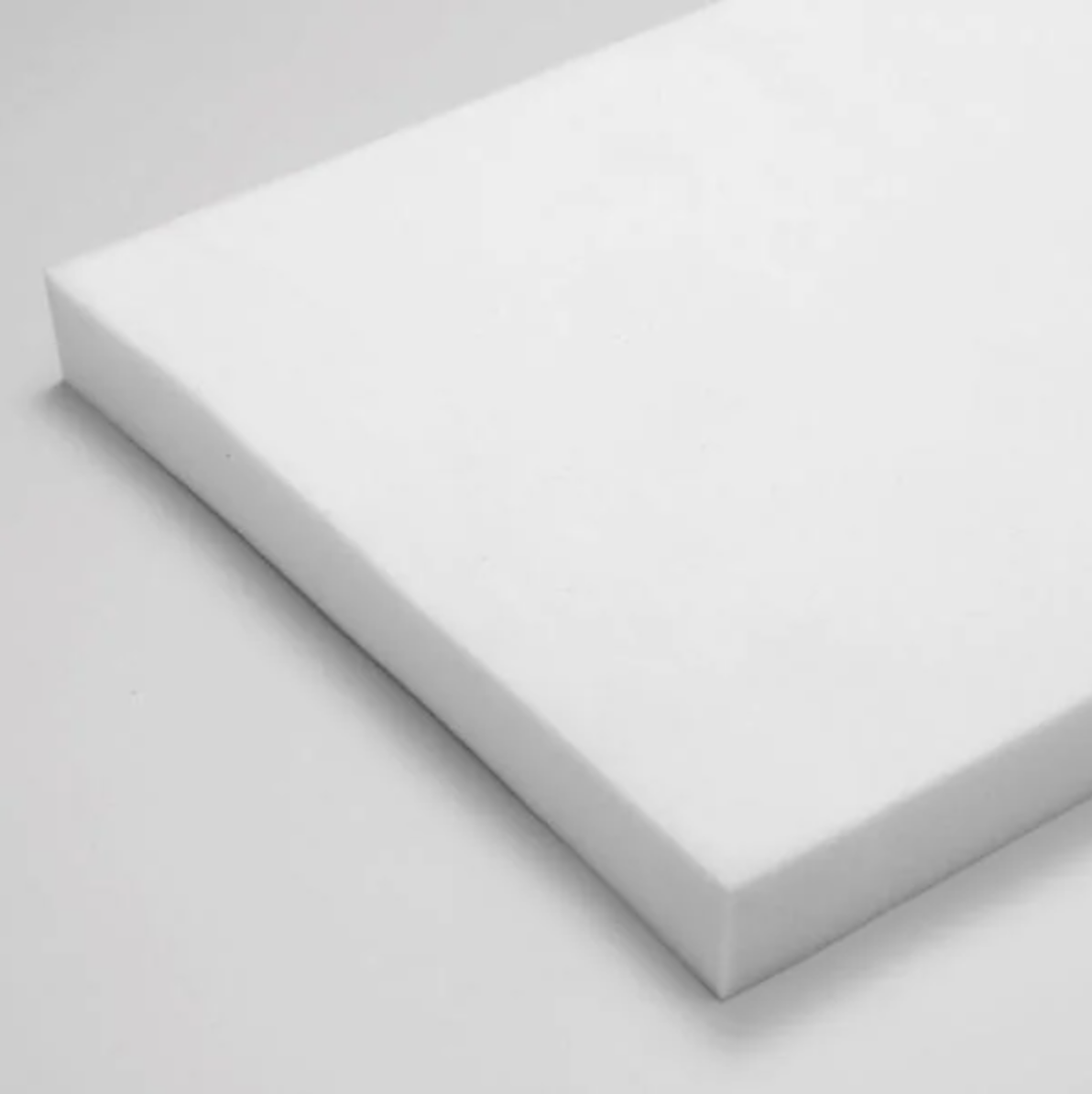 Padding:
Polyurethane foam, 2” thick
55
[Speaker Notes: Grip tape for foot support
Harness design/manufacturing methods
Harness load distribution + adjustability
Slackline system design
Padding for comfort overview]
Loading Mechanism - CAD
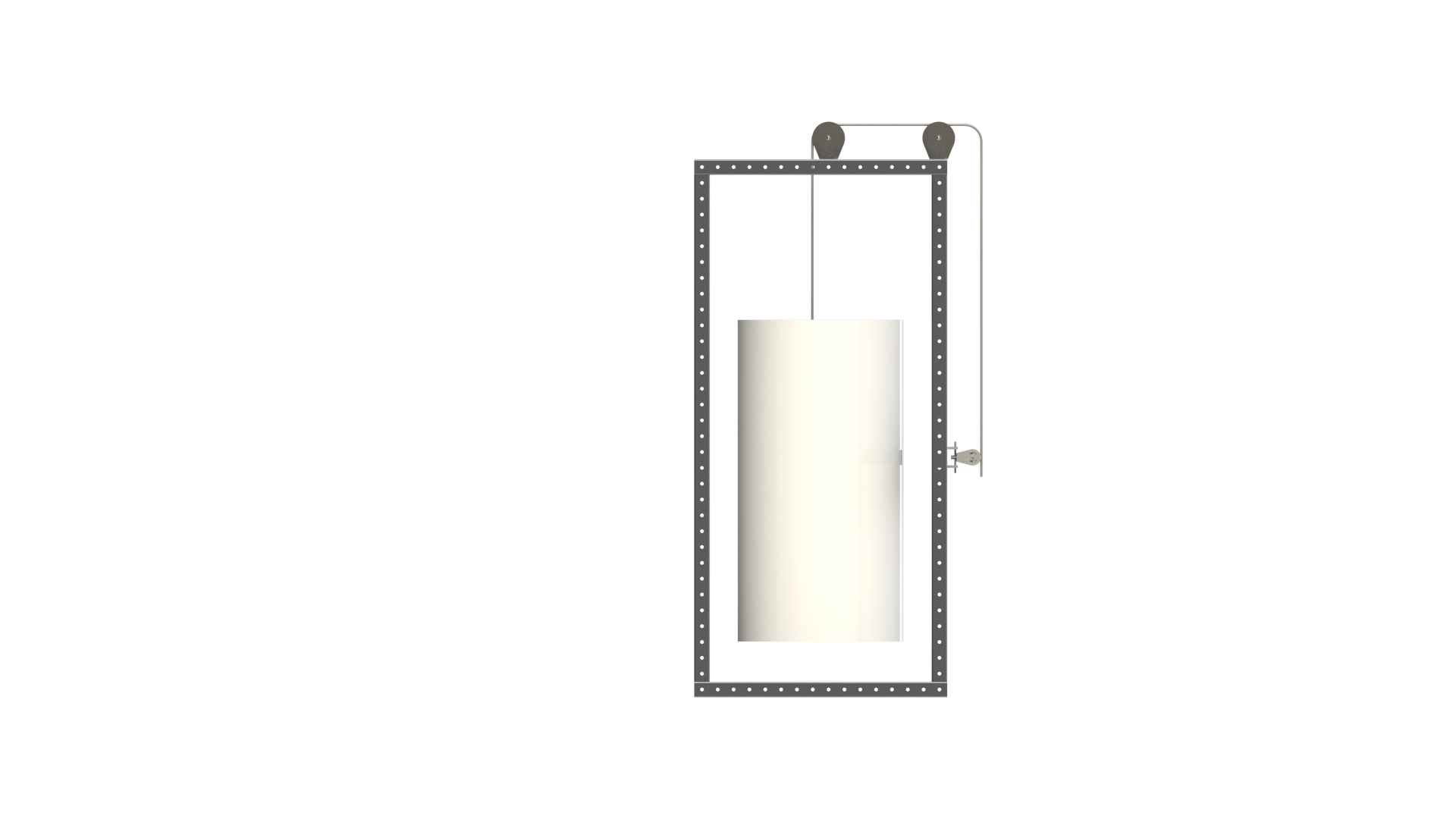 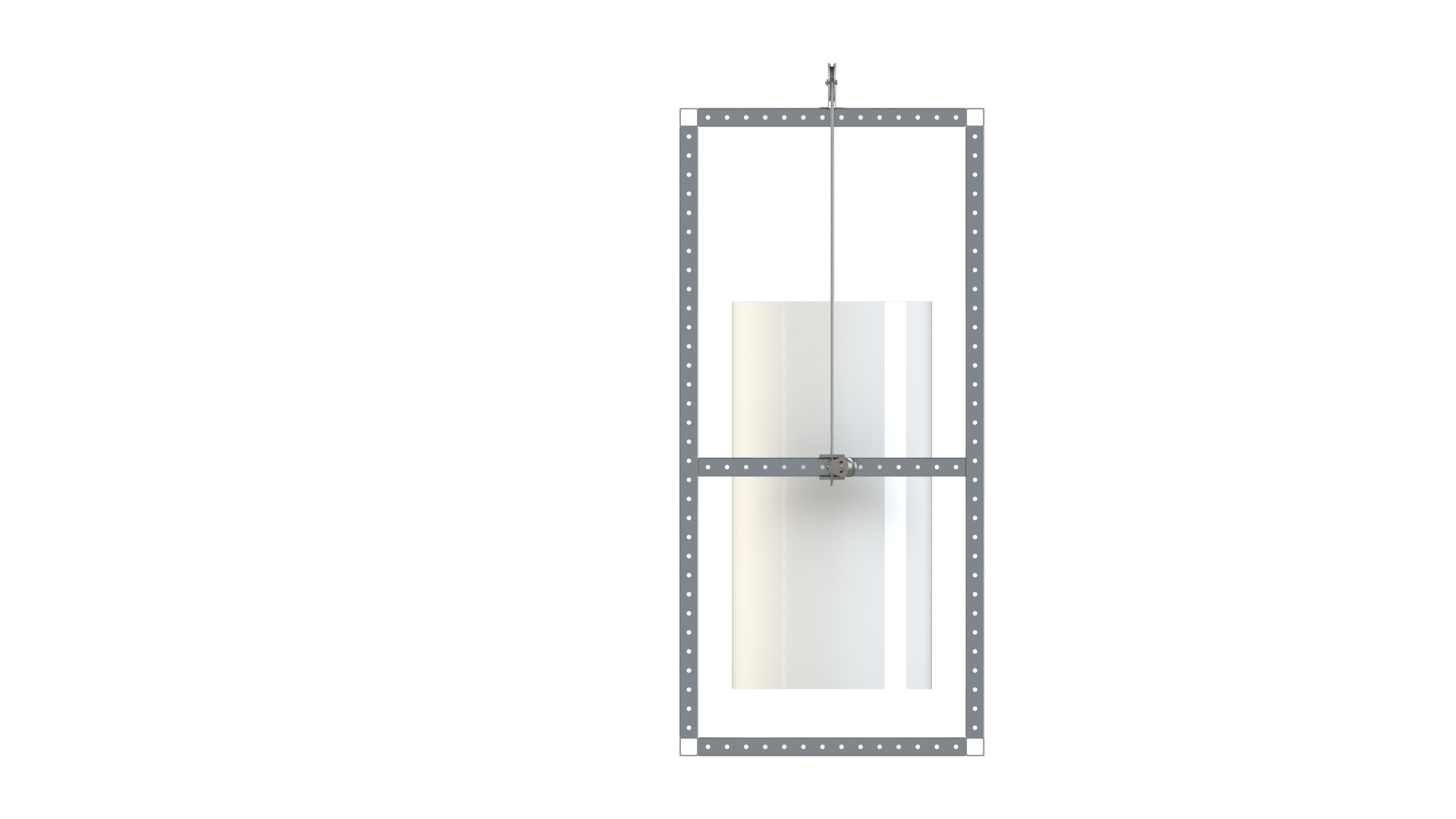 Force Application Tether
Stationary Pulley
15.75”
50.875”
30.5”
Sand-filled Barrel
Swiveling Pulley
Motion
56
23.875”
Software Team Breakdown
Actuator Control Team

Develop encapsulated function(s) to control the linear actuator position given a desired position
Sensor Data Collection Team

Develop encapsulated function(s) to query and collect data from angle sensors and body mounted IMU
Software Systems Team

Coordinate the integration of all subsystems
GUI & Matlab Interface Team

Develop a Graphical User Interface in Matlab designed to display test data and develop a simple method for Matlab to Arduino Connection
Control Algorithm Team

Develop encapsulated function(s) to compute the required actuator movement given current measured angle
57
[Speaker Notes: We can clean up this diagram, but this is the idea]
Sensors and Controls - Component Choices
Microcontroller
Angle Sensors
Actuator Motor Controller
Body IMU sensor
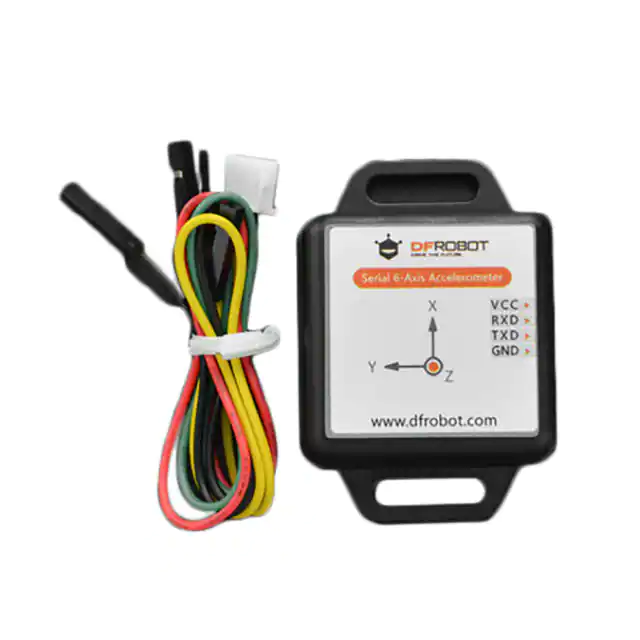 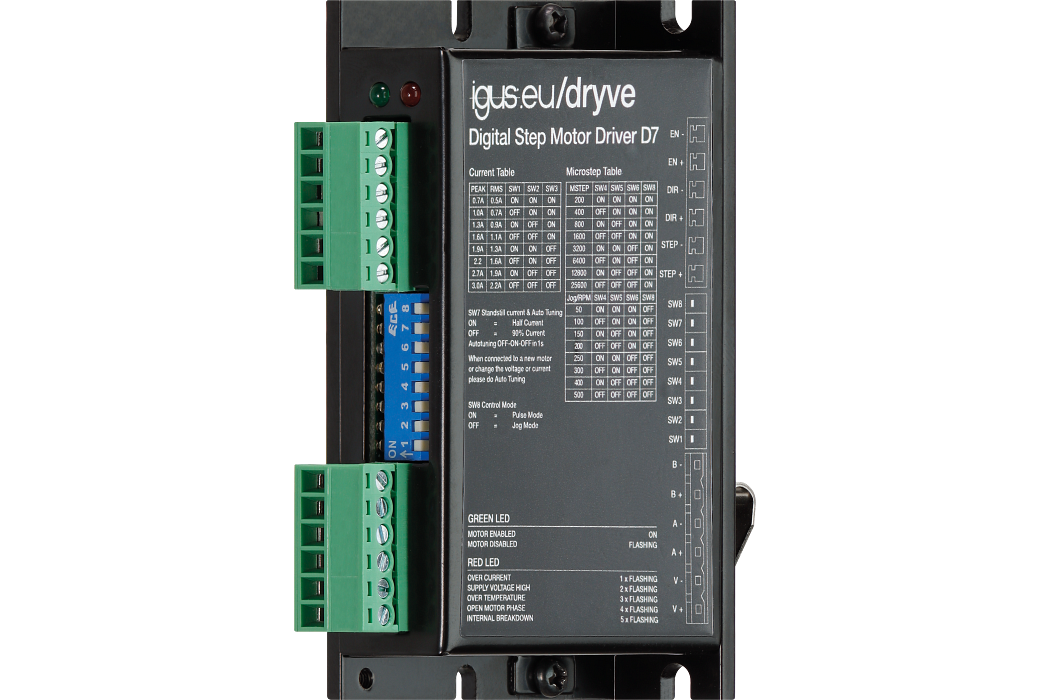 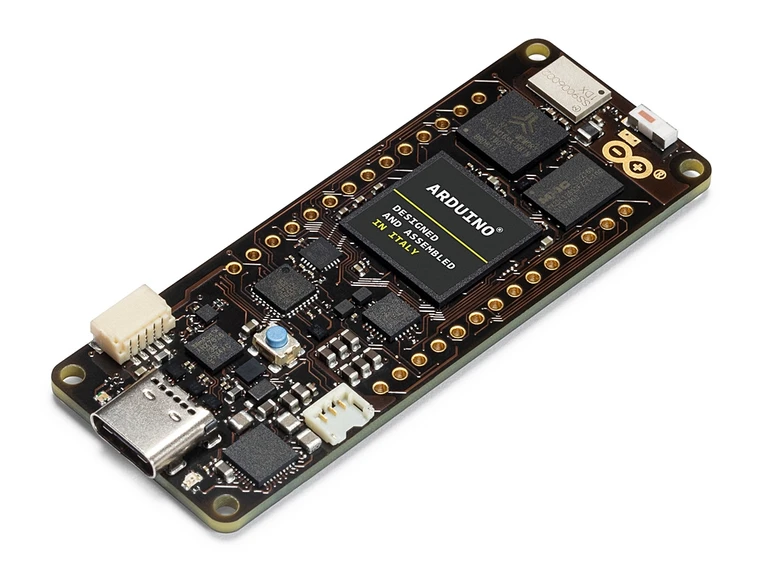 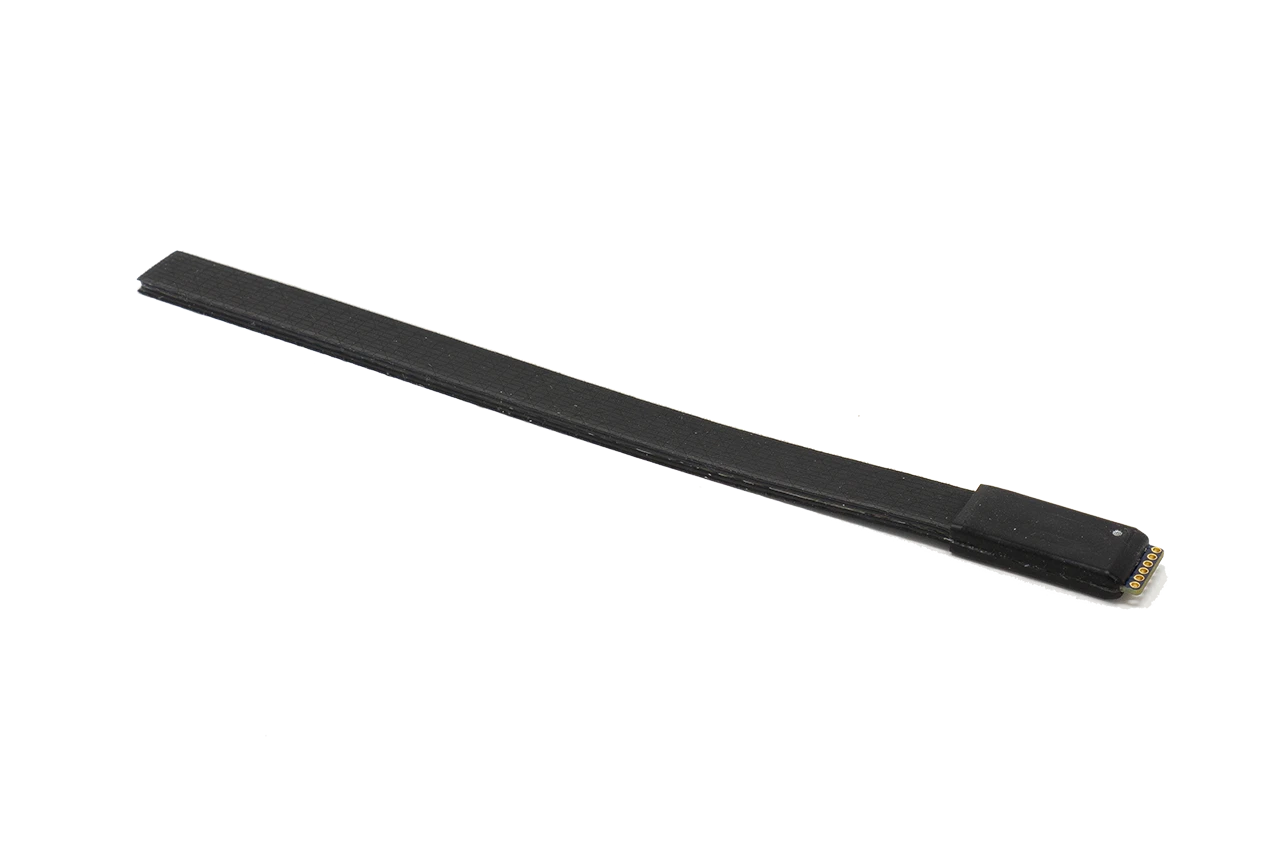 Arduino Portentia H7
Bendlabs 1-Axis  Soft Flex Sensor
drylin D7 stepper motor output stage
DFRobot SEN0386
58
[Speaker Notes: We can clean up this diagram, but this is the idea]
Chosen Sensor Specs
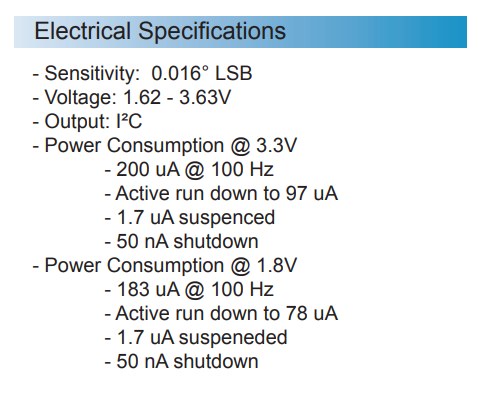 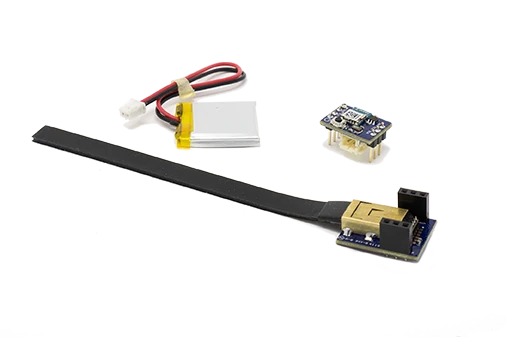 BendLabs 1-Axis Evaluation Kit
High precision
Low power 
Wireless option
Interfaces with Arduino or LabView DAC
High Refresh rate
Relatively expensive
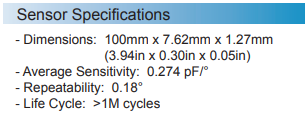 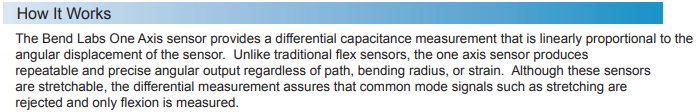 59
Chosen Sensor Specs
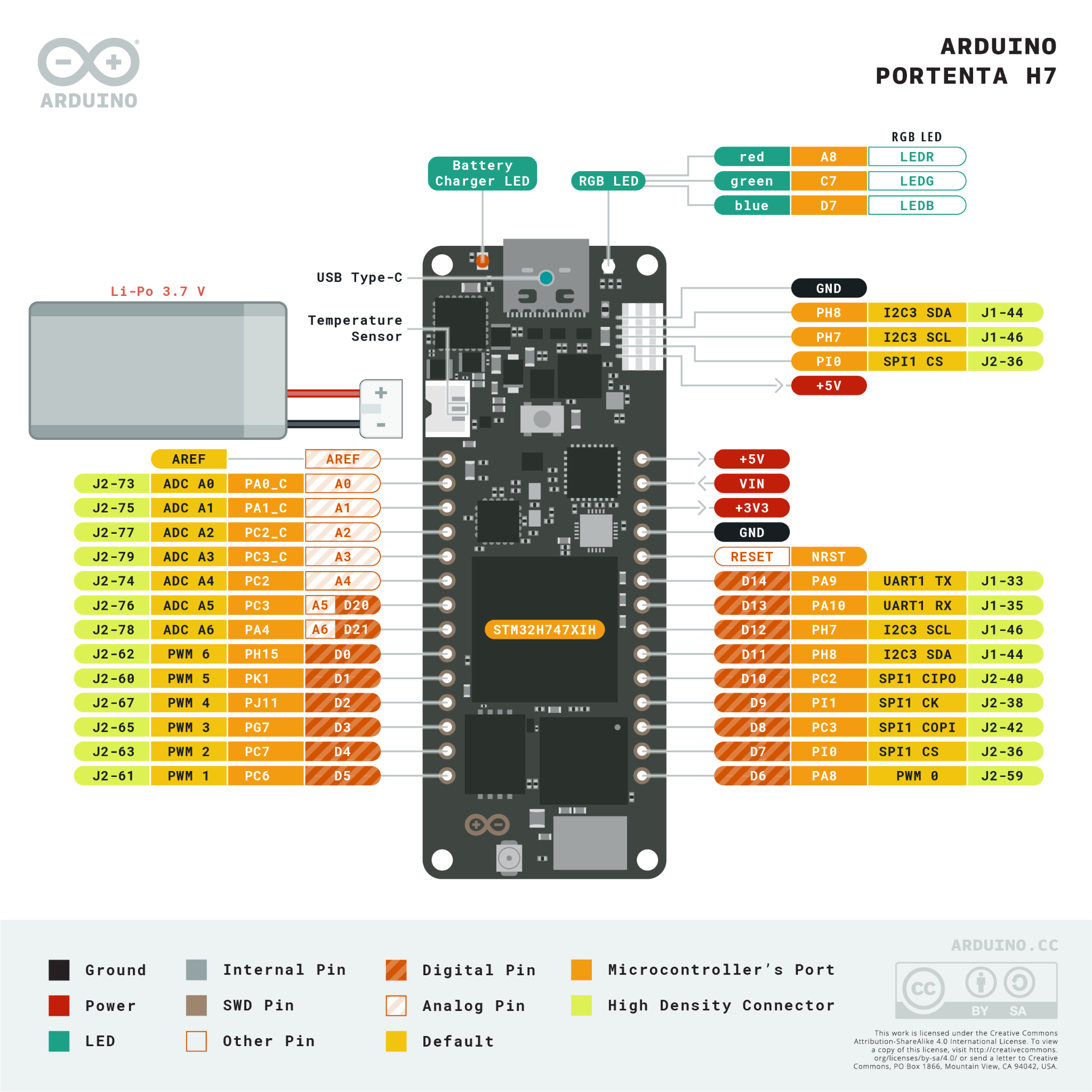 Arduino
Arduino Portentia H7 for computations and actuator command 
Dual Cores for simultaneous Processing and command
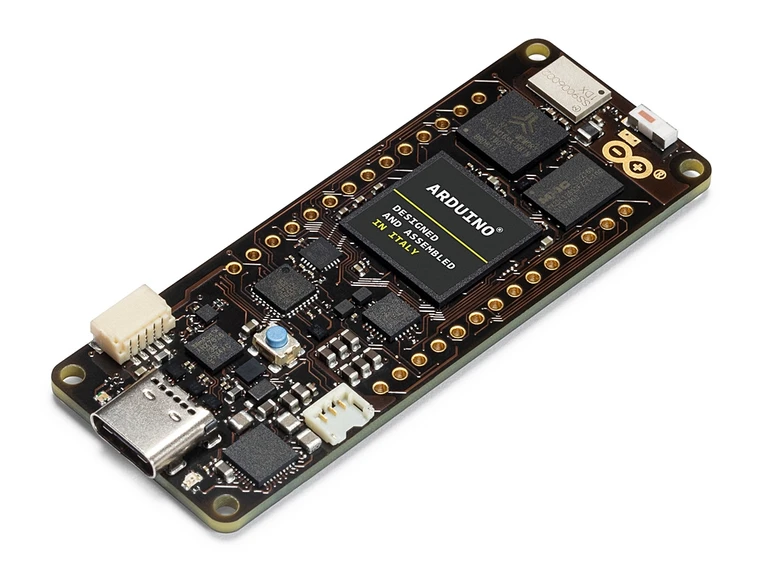 60
Chosen Actuator Specs
Actuator Specs:
350mm stroke length
NEMA-17 Motor with torque of 0.5 Nm
Acceleration controlled by controllers
48 VDC power input at 1.8A
Capable of speeds greater than required
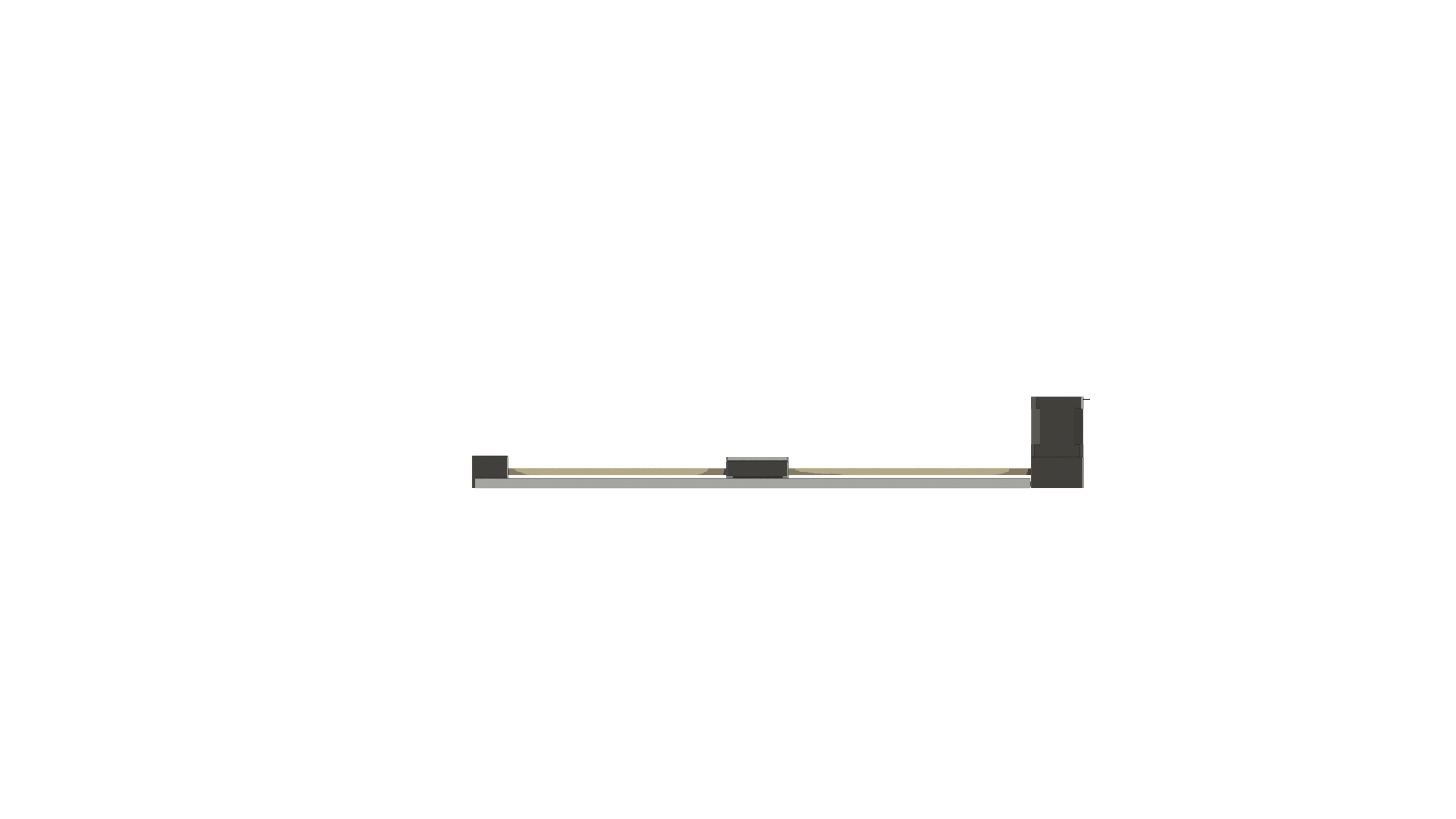 61
Software Control Block Diagram
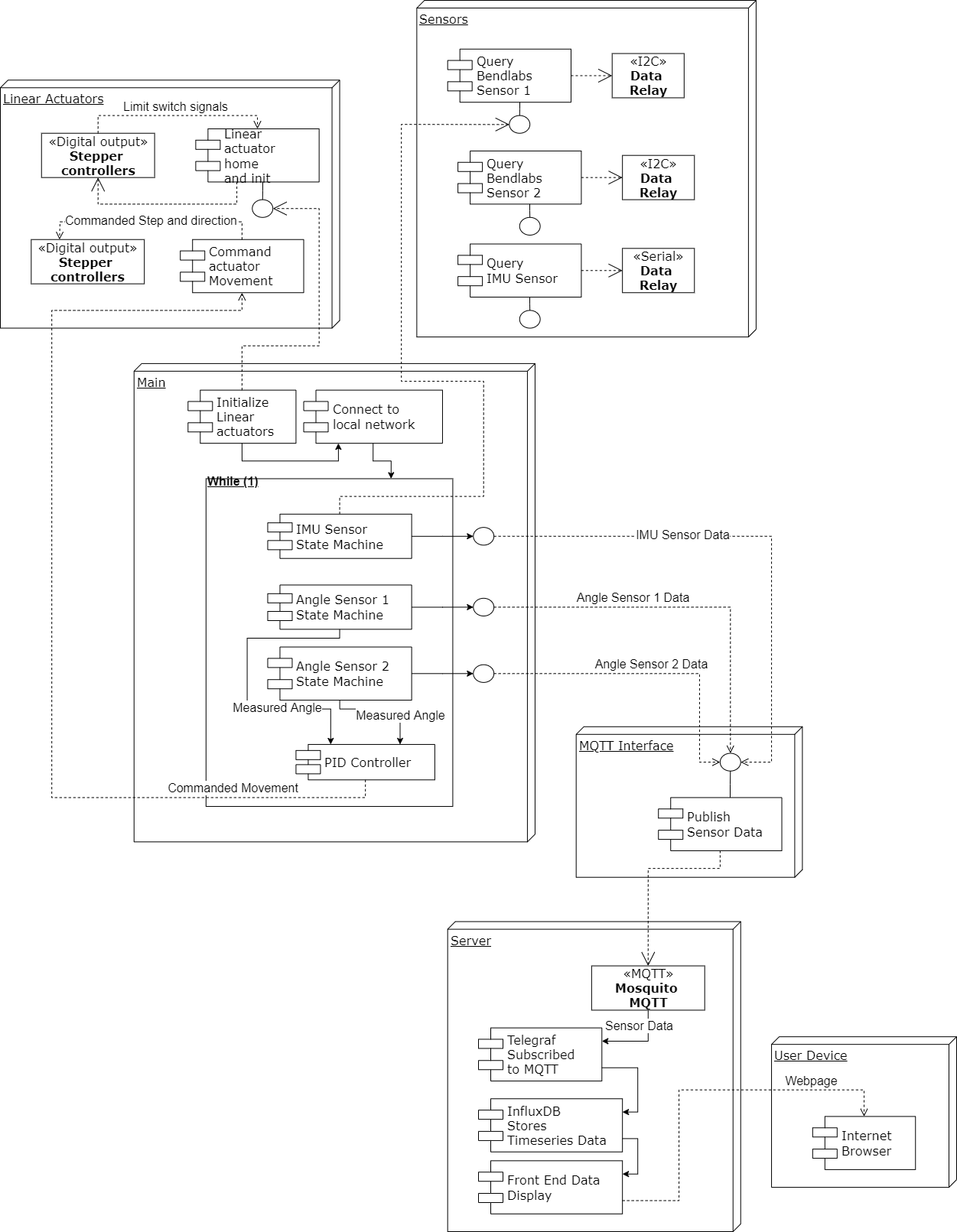 62
Server GUI
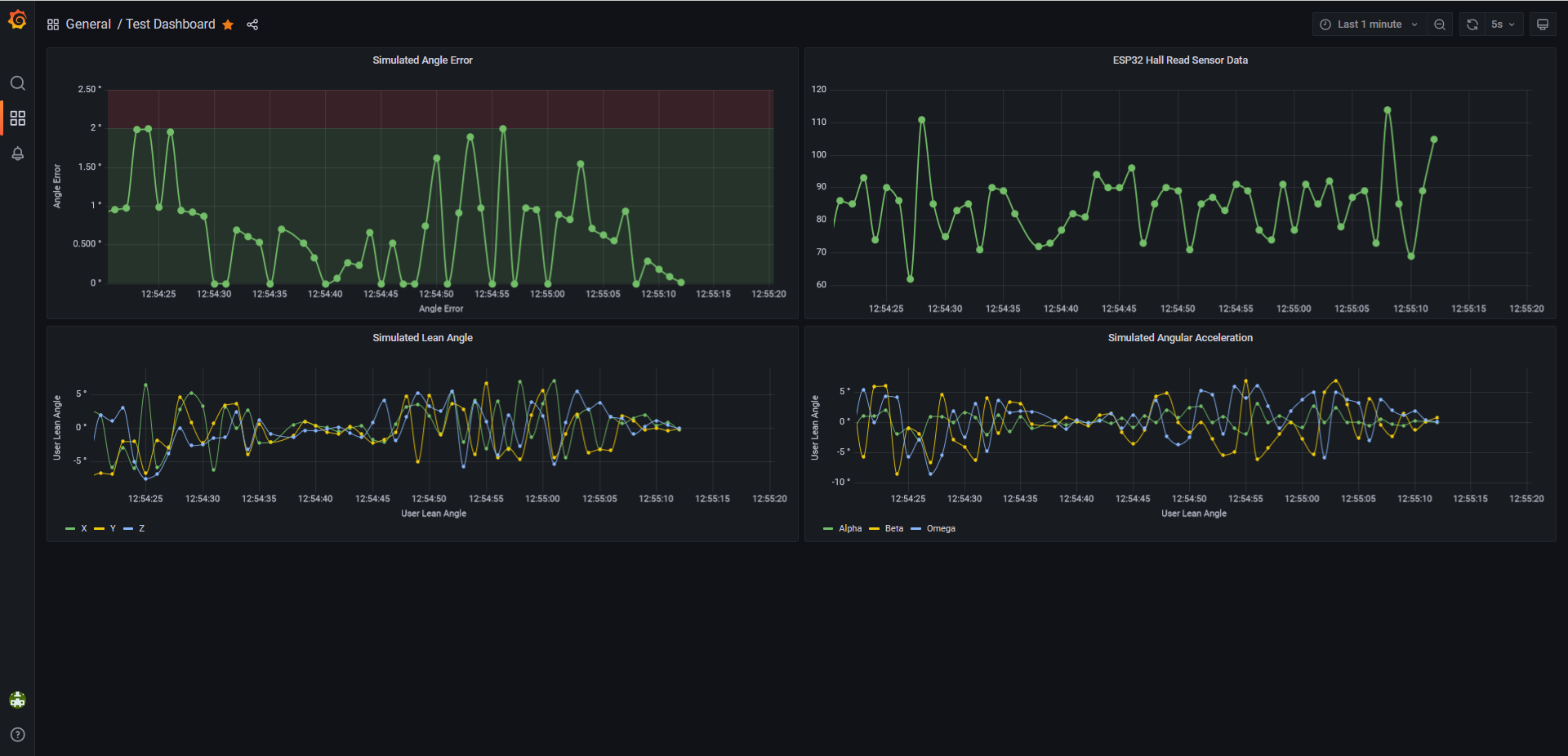 *Not actual data
63
Engineering Budgets
64
Cost Plan Major Items BOM (Structural and Mechanical)
65
Cost Plan Major Items BOM (Structural and Mechanical CONT.)
66
Cost Plan Major Items BOM (Electrical and Human Factors)
67
Cost Plan Current Budget Outlook Spreadsheet
68
References
69
Presentation References
[1] Garcia, Mark. “Astronaut David Saint-Jacques Is Carried to a Medical Tent.” NASA, NASA, 25 June 2019, https://www.nasa.gov/image-feature/expedition-59-canadian-space-agency-astronaut-david-saint-jacques-is-carried-to-a. 
[2] Mulavara, Ajitkumar P., et al. “Locomotor function after long-duration space flight: effects and motor learning during recovery.” \emph{Experimental Brain Research} vol. 202, no. 3, 2010, pp. 649-659 doi: 10.1007/s00221-010-2171-0.
[3] Mars, Kelli. “Analog Missions: Bed Rest Faqs.” NASA, NASA, 26 Mar. 2019, https://www.nasa.gov/analogs/envihab/bed-rest-faqs. 
[4] McMaster-Carr,“Fibrous Rope”,McMaster-Carr,https://www.mcmaster.com/fibrous-rope/
[5] Densities of materials. Engineering ToolBox. (n.d.). Retrieved October 5, 2021, from https://www.engineeringtoolbox.com/density-materials-d_1652.html. 
[6] Tleto. “Polyurethane Coefficient of Friction.” Gallagher Custom Polyurethane Molding, 29 Oct. 2020, https://gallaghercorp.com/polyurethane-coefficient-of-friction/. 
[7] NASA, “Human Integration Design Handbook (HIDH)”, NASA Special Publication SP-2010-3407-REV1, 2014.
70
Presentation References
[8] “Friction and Friction Coefficients.” Engineering ToolBox, https://www.engineeringtoolbox.com/friction-coefficients-d_778.html. 
[9] “Measuring Stepper Motor holding torque” https://www.applied-motion.com/news/2015/10/dynamic-torque-step-motor-sizing
[10] Fryar CD, Carroll MD, Gu Q, Afful J, Ogden CL. “Anthropometric reference data for children and adults: United States, 2015–2018.” National Center for Health Statistics. Vital Health Stat 3(46). 2021.
71